Baryon Spectroscopy : Recent  Results from ELSA
R. Beck 
University Bonn 

MENU 2016 , Kyoto July 25th – 30th 2016
Introduction
Some Highlights from ELSA
Impact of the new Polarization Data
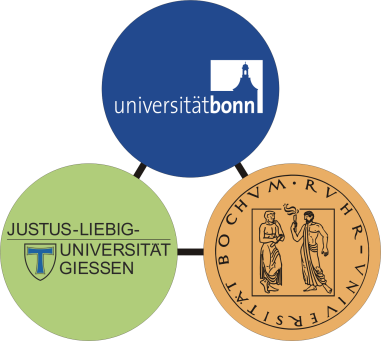 Summary and Outlook
supported by the DFG within the SFB/TR16
Introduction
Experiments at ELSA:  focus on baryon spectroscopy
Excitation spectra: information about interaction and dynamics between constituents
Nucleon Excitation Spectrum
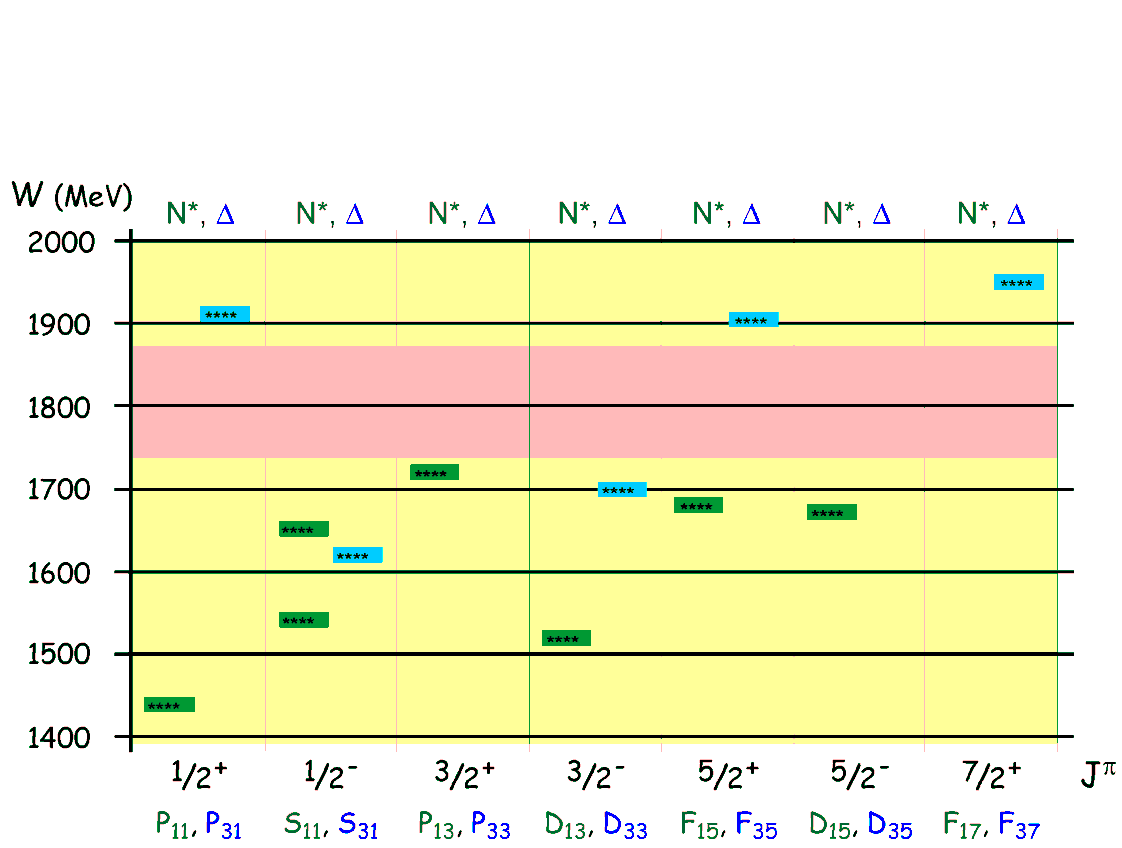 only 7 N* and 5 D*  well established in the mass region  1400 MeV < W < 2000 MeV
Energy pattern for the dominant states
Various nucleon models predict many more states
-  weak coupling to pN final state
-  constituent Quark Models
-  incomplete data base
-  Dynamic Models , Lattice QCD
Introduction
____   PDG value
Status on nucleon-resonances (PDG 2010) :
(Isospin I = 1/2)
____   Quark Model prediction
Nucleon Resonances
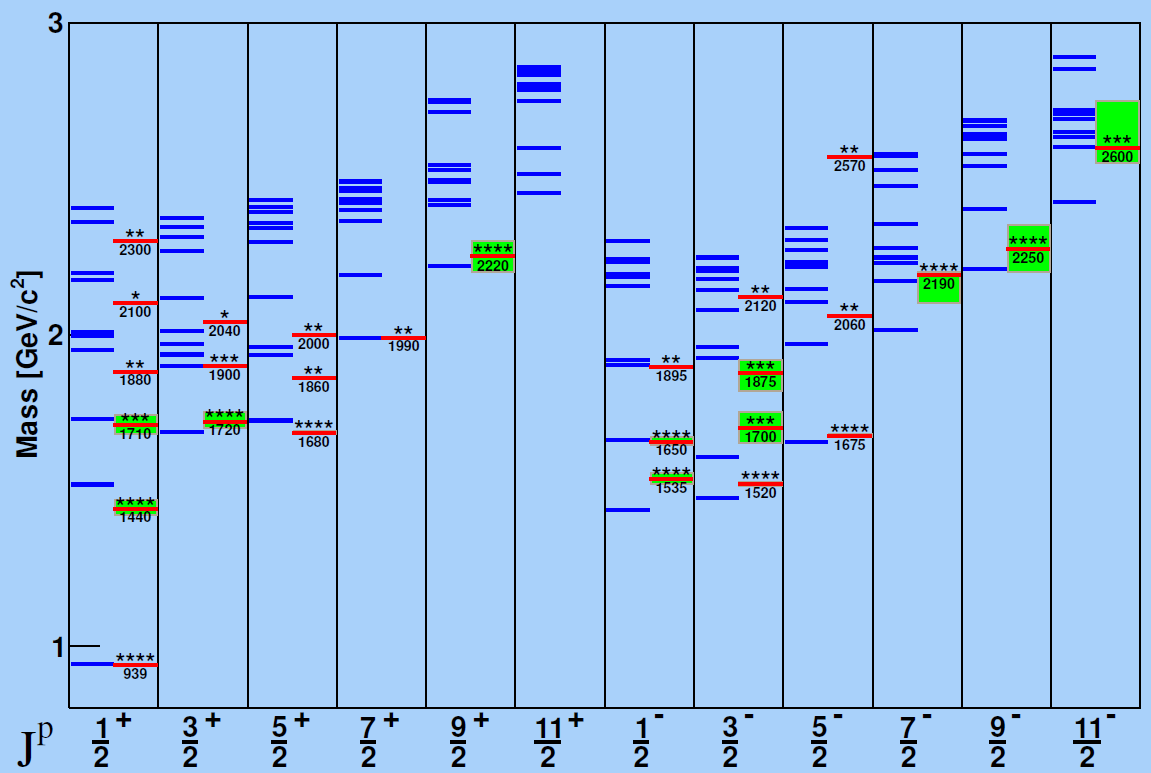 Quark models
Many more states predicted
Introduction
____   PDG value
Status on Delta-resonances (PDG2010) :
(Isospin I = 3/2)
____   Quark Model prediction
Delta Resonances
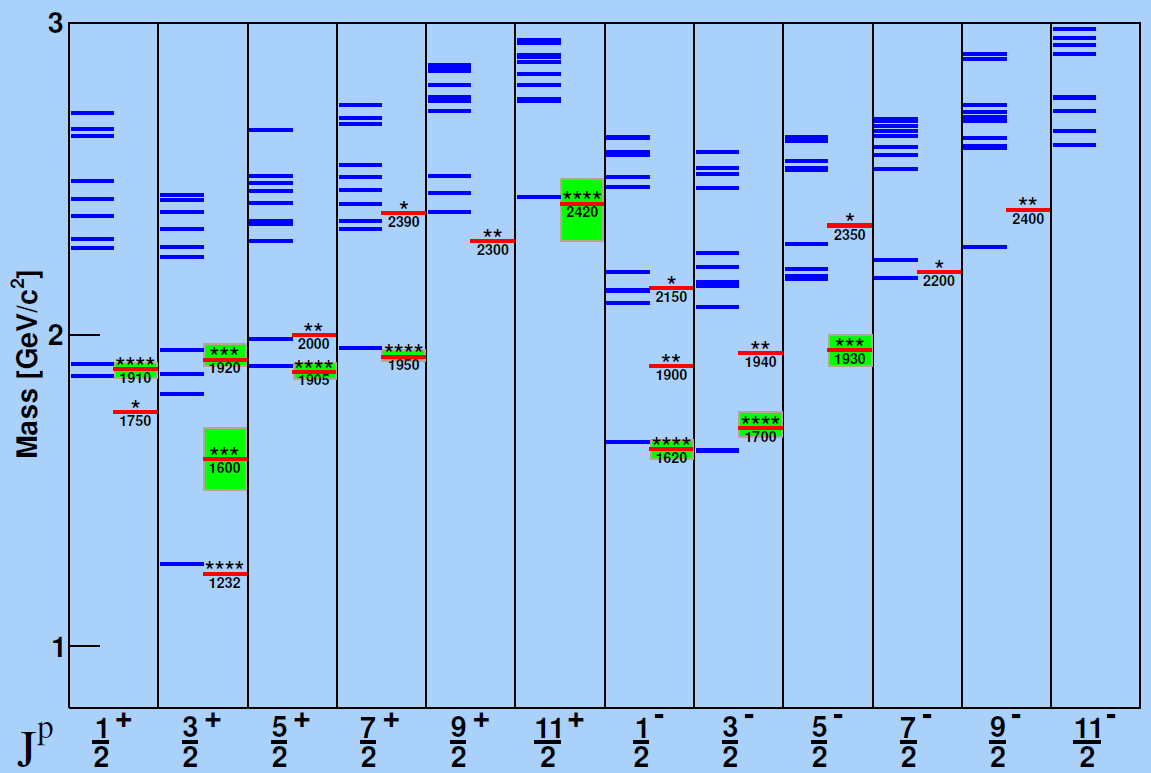 Find missing states
Sufficient data base and
unique PWA necessary
Example P33 - wave
Resonances with JP = 3/2
Problem with a Unique PWA Solution
8 well chosen observables have to be measured  to determine the production amplitudes (F1,F2,F3 and F4)
p- threshold  until  D+(1232)- region
additional constraints:
(a) s- and p- wave approximation    truncated PWA
(b) Fermi- Watson theorem
same I, J in the final state
        same scattering phase dIJ
two observables sufficient for “complete data base”
differential cross section :   ds/dW
beam asymmetry :    S
Partial waves for the P33(1232)
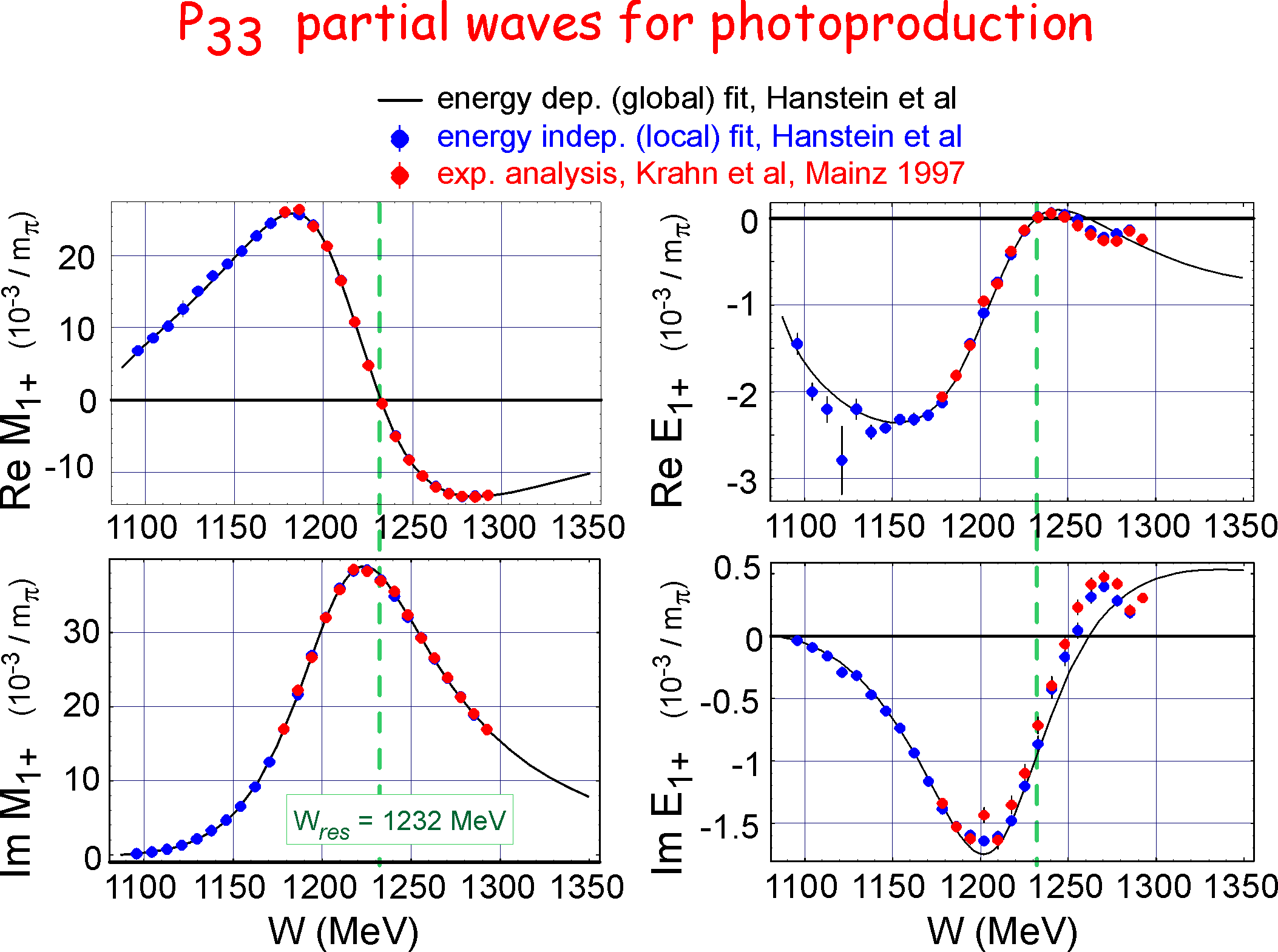 Resonance Parameter for the P33(1232)
electromagnetic transition moments and E2/M1 ratio at W = 1232 MeV
pole position and residues at Wpole = MR – i/2 GR
LEGS:
G. Blanpied. and A. Sandorfi  PRL 79, 4337 (1997)
MAMI:
O. Hanstein, D. Drechsel, and L. Tiator  PL. B 385, 45 (1996)
R.B. and H.P. Krahn PRL 78, 606 (1997)
Problem with a Unique PWA Solution
8 well chosen observables have to be measured  to determine the production amplitudes (F1,F2,F3 and F4)
p- threshold  until  D+(1232)- region
additional constraints:
(a) s- and p- wave approximation    truncated PWA
(b) Fermi- Watson theorem
same I, J in the final state
        same scattering phase dIJ
two observables sufficient for “complete data base”
differential cross section :   ds/dW
beam asymmetry :    S
above pp- threshold
-  Fermi- Watson theorem not valid any more
-  More observable needed to get a unique partial wave solution
-  Different final states are important -> coupled PWA are essential
Experimental program for N*
Common effort at ELSA, JLab and MAMI
Precision data for different final states (pp0, np+, ph , K+L, pp0p0....)
Polarization experiments (beam, target and recoil)
      “complete data base”
To constrain PWA  ->   unique PWA solution
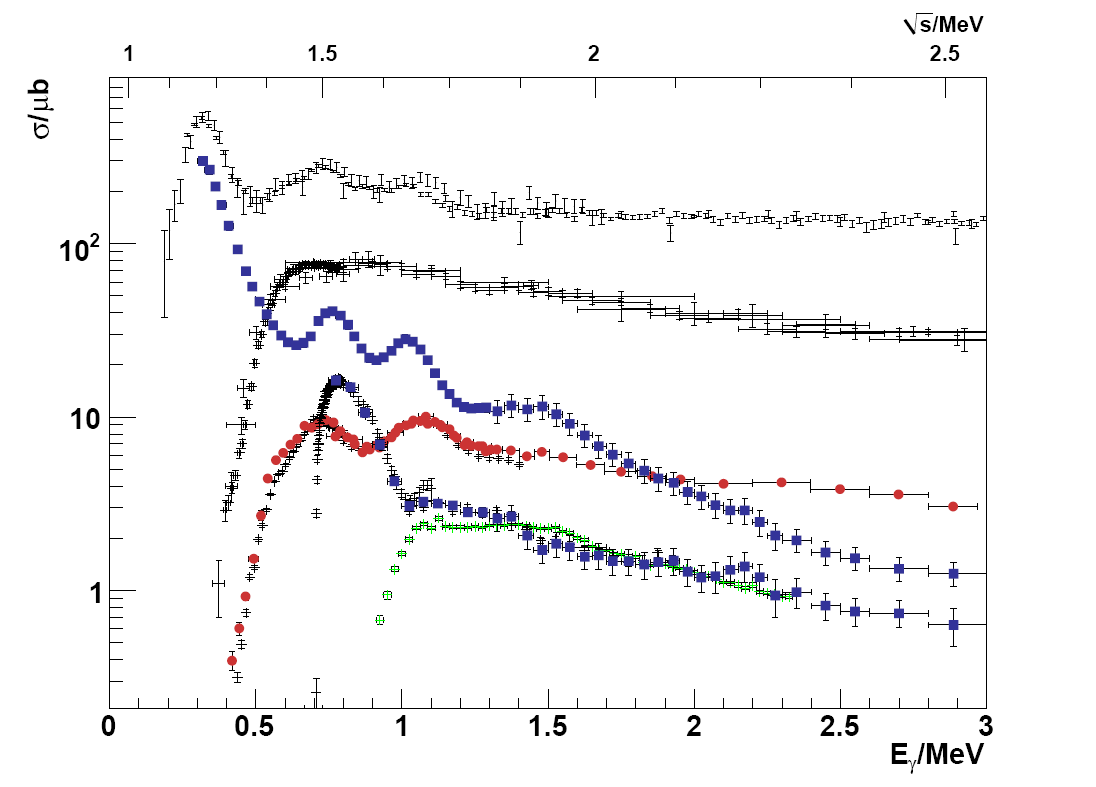 g + p -> p + p- + p+
g + p -> p + p0 + p0
g + p -> p + p0
g + p -> K+ + L
g + p -> p + h
Experimental Program for N*
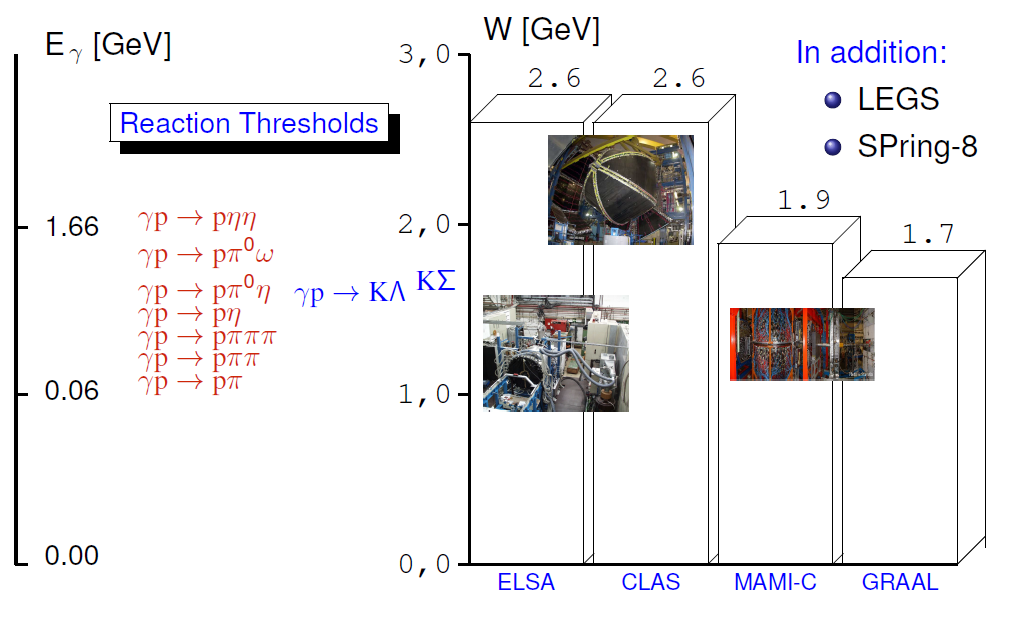 CLAS:  talk by R. Schumacher, R. Gothe
MAMI:  talk by V. Kashevarov
Spring-8:  talk by T. Nakano
courtesy of  V. Crede
CBELSA/TAPS Experiment at ELSA
Important:

Polarized beam from ELSA 
  
Polarized targets 

4p  detector setup
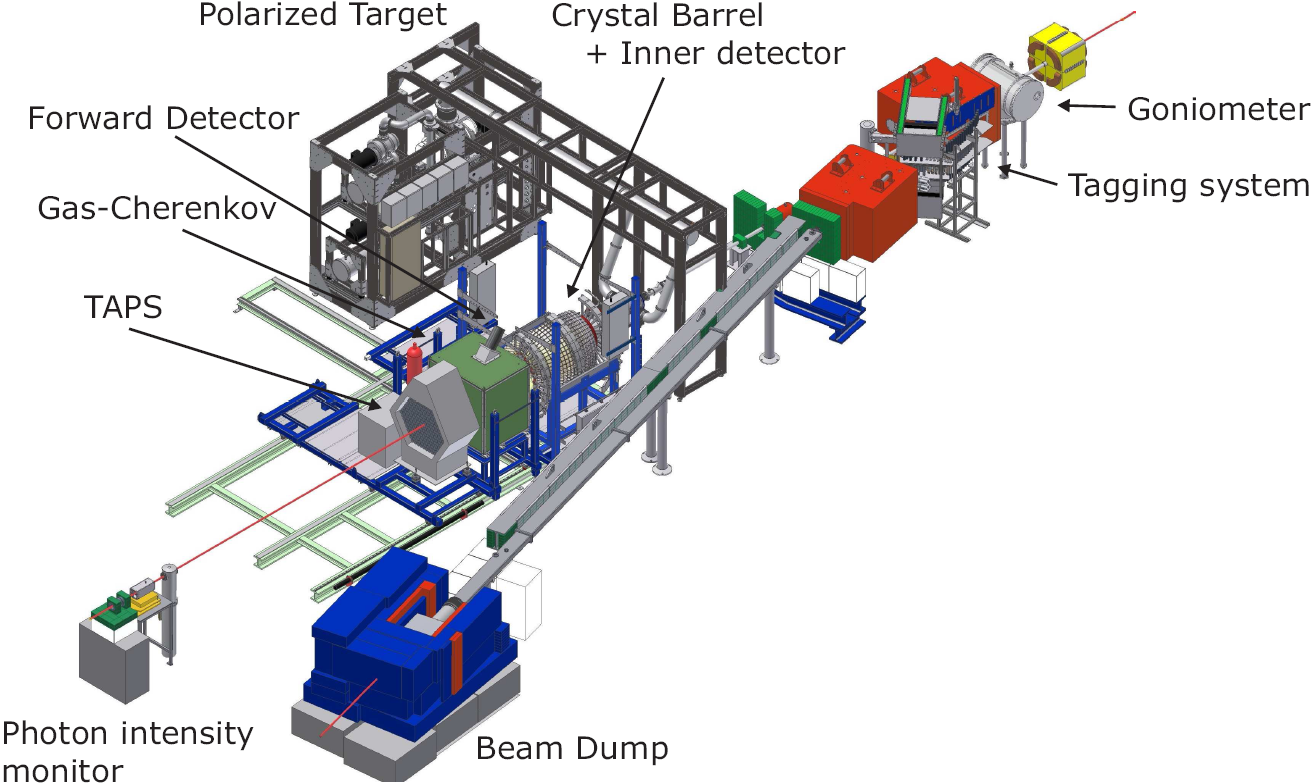 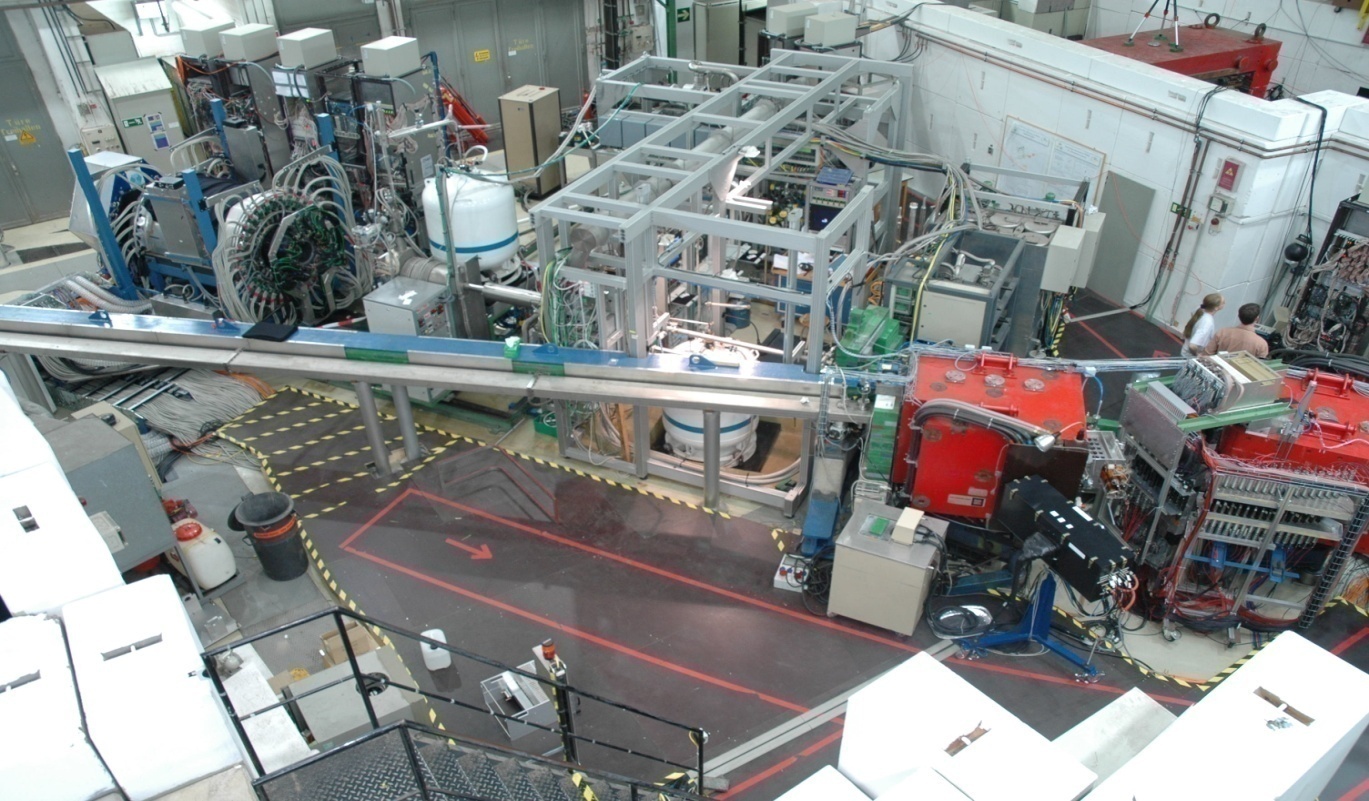 Beam-Target Polarization Observables
photoproduction of pseudoscalar mesons with polarized beam and target :
all three single polarization observables  S, P , T  and cross section s
4 double polarization observables  G , E , F and H
can be measured
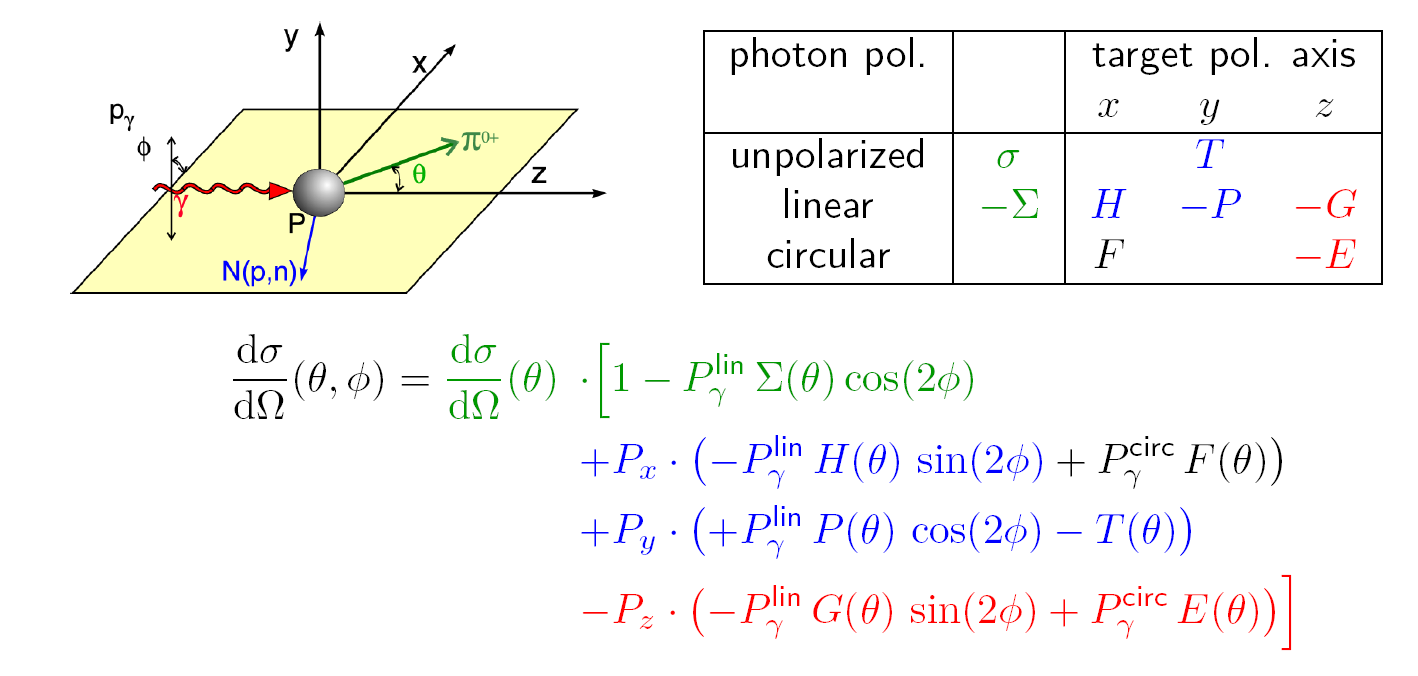 ELSA- Experiments:

Data on all three single pol. observables  S, P , T and diff. cross section s 
  
and on four double polarization observables  G , E  and H and (F) 

for                         and
Results CBELSA/TAPS- Experiment
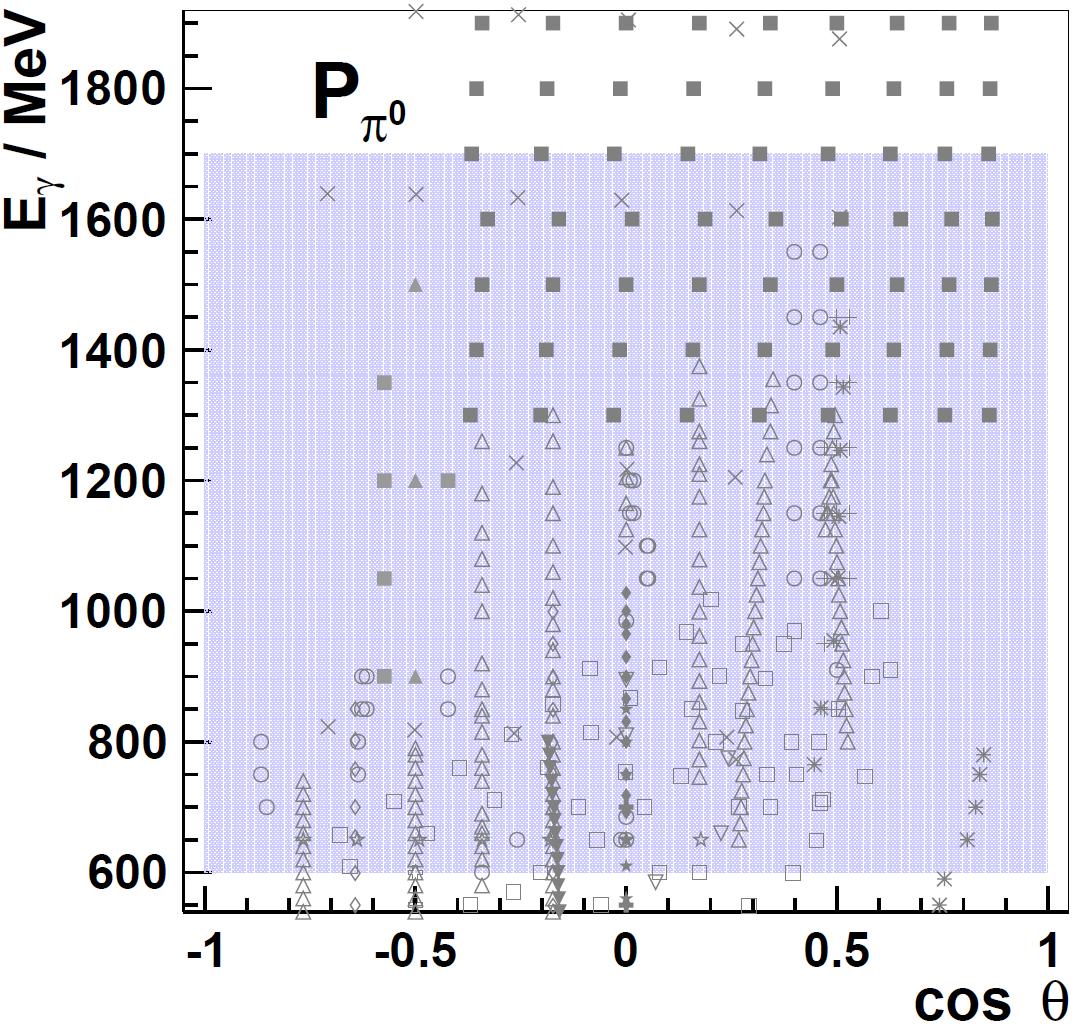 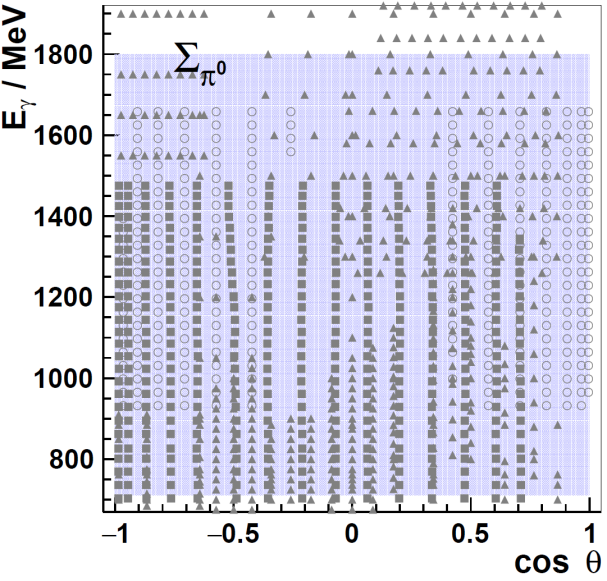 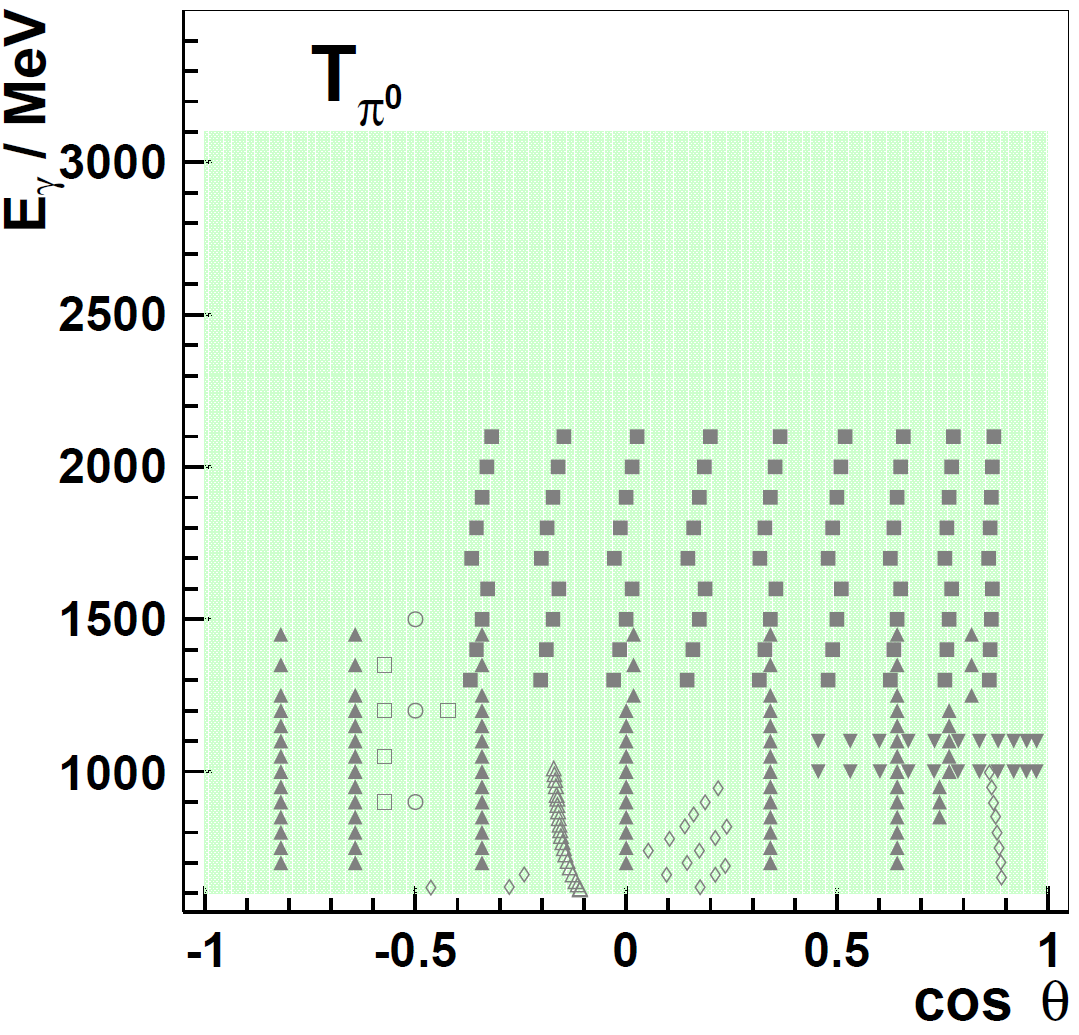 data base before 
CBELSA/TAPS
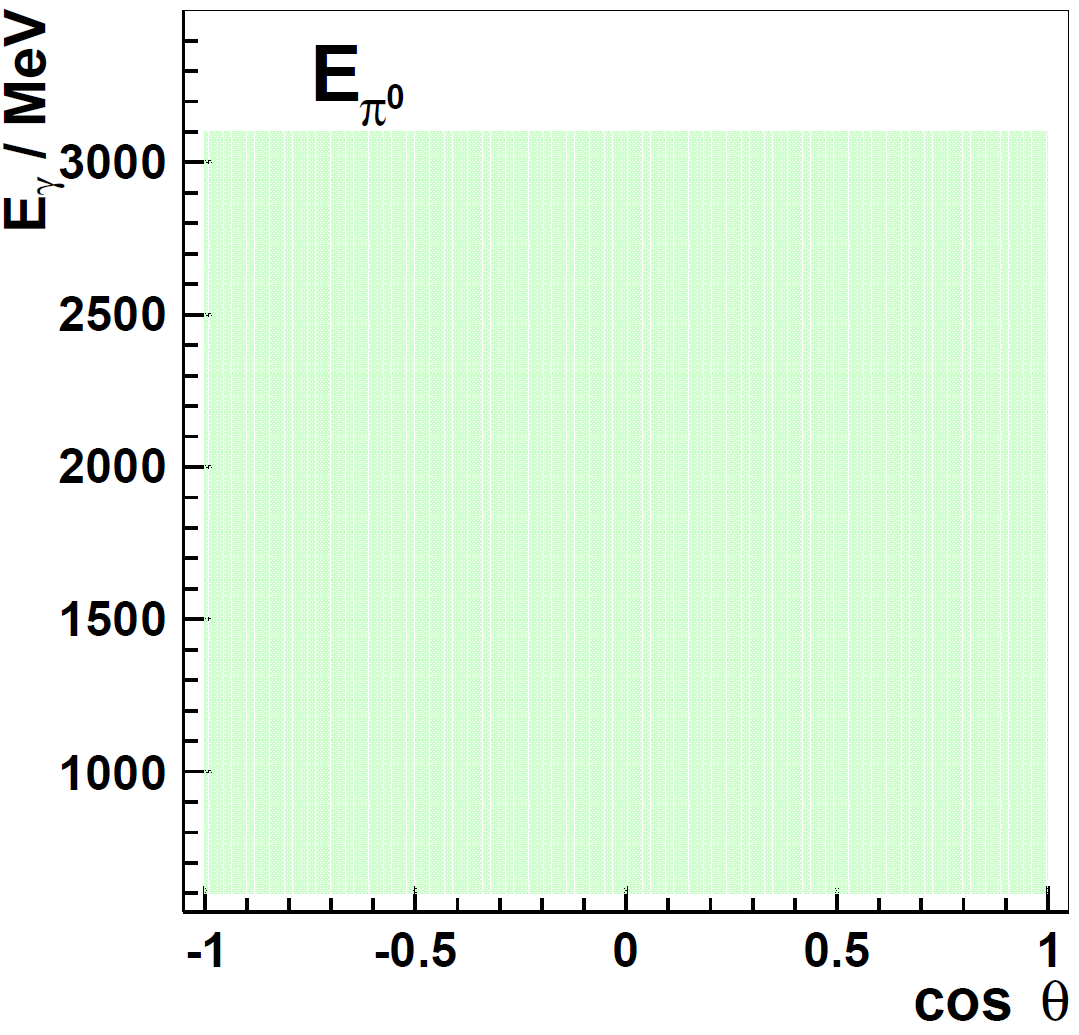 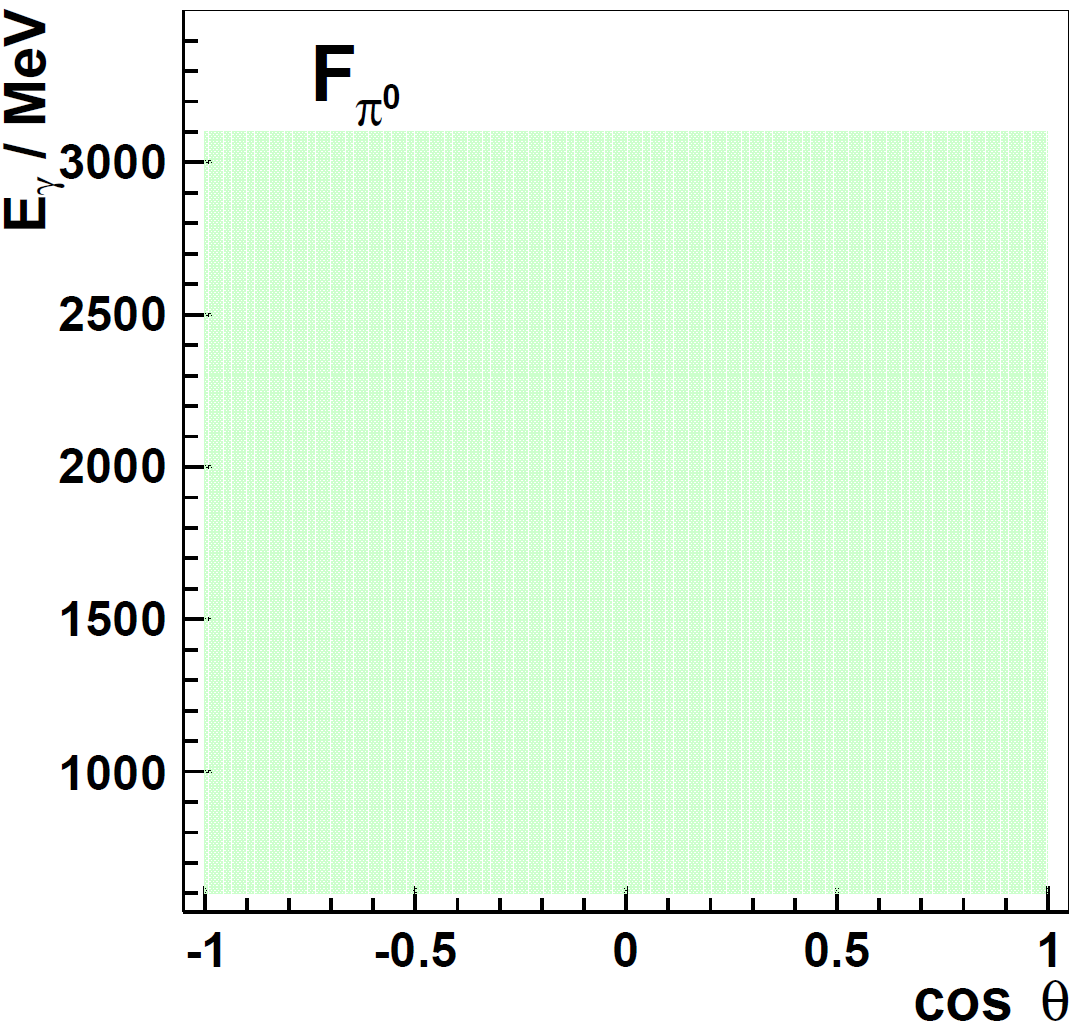 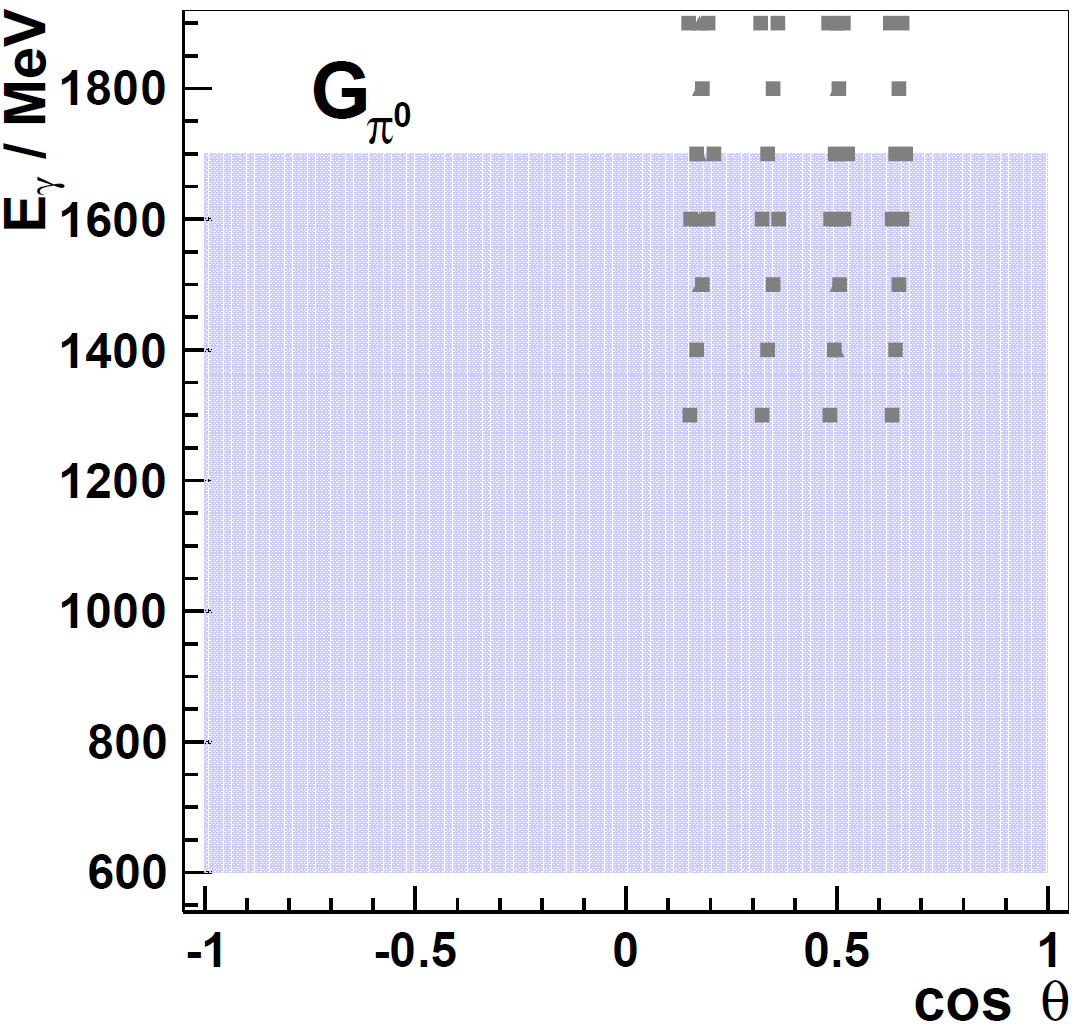 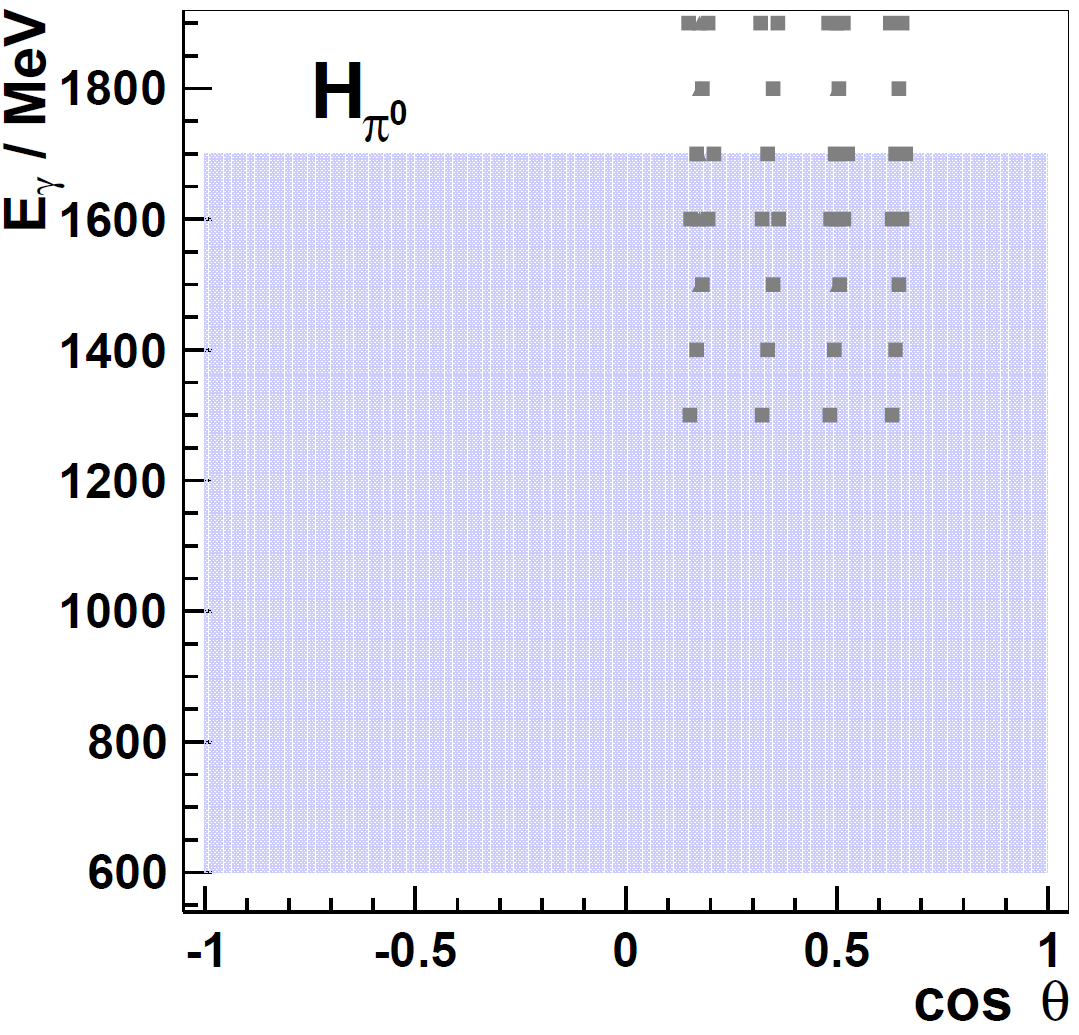 Results CBELSA/TAPS- Experiment
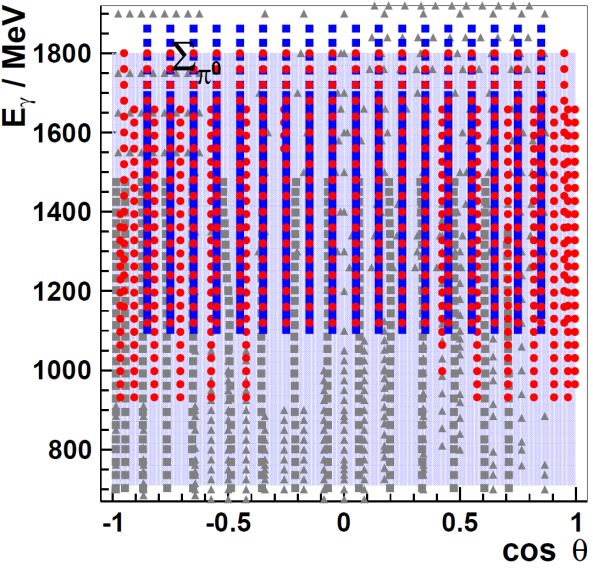 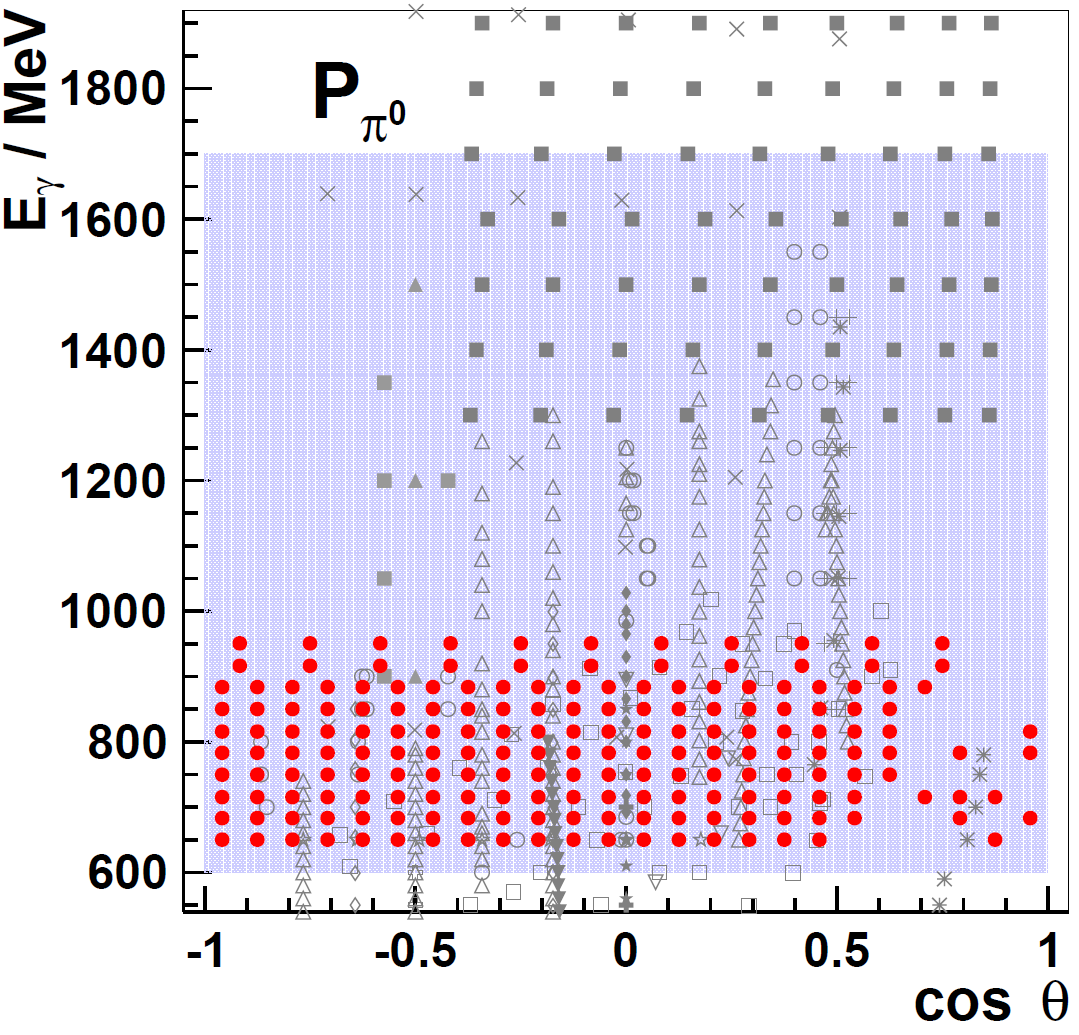 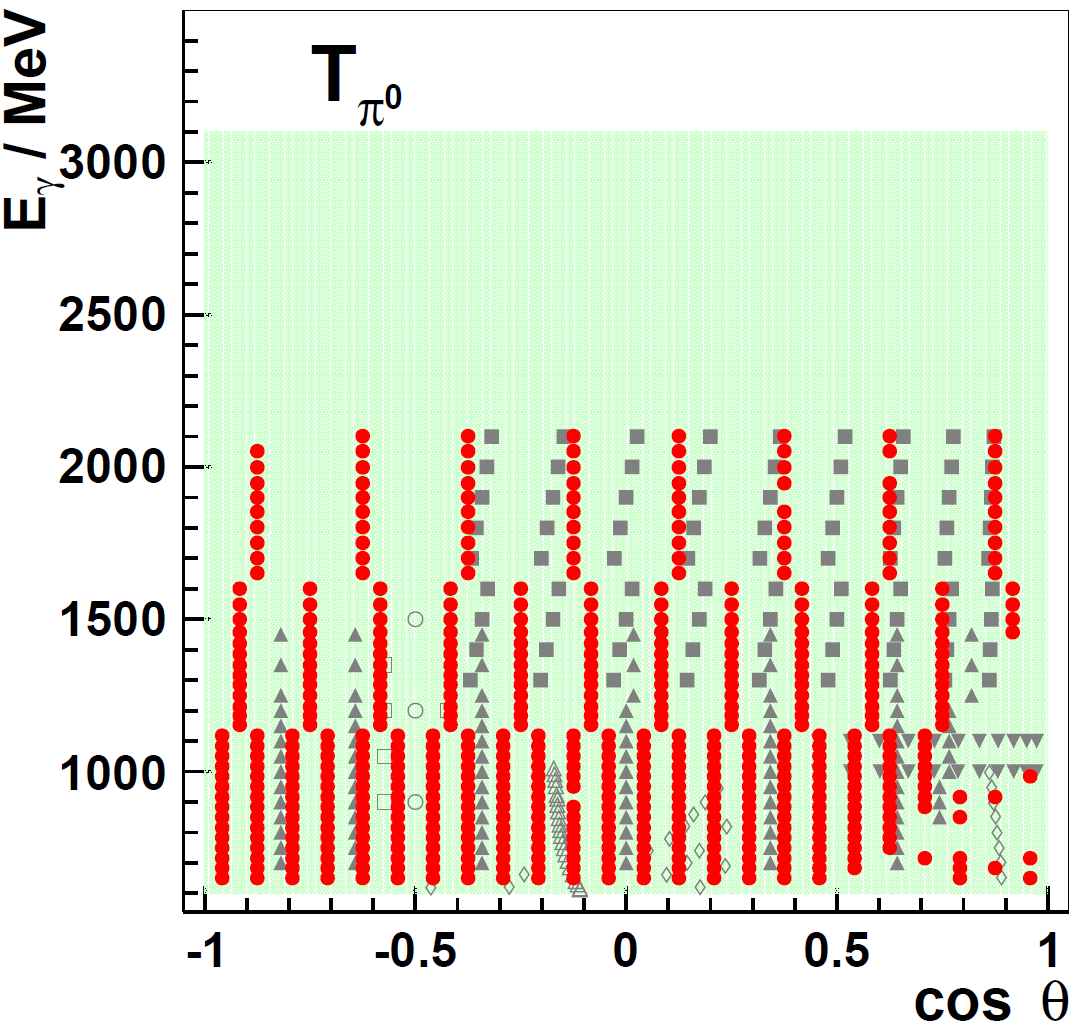 data base after 
CBELSA/TAPS
CLAS
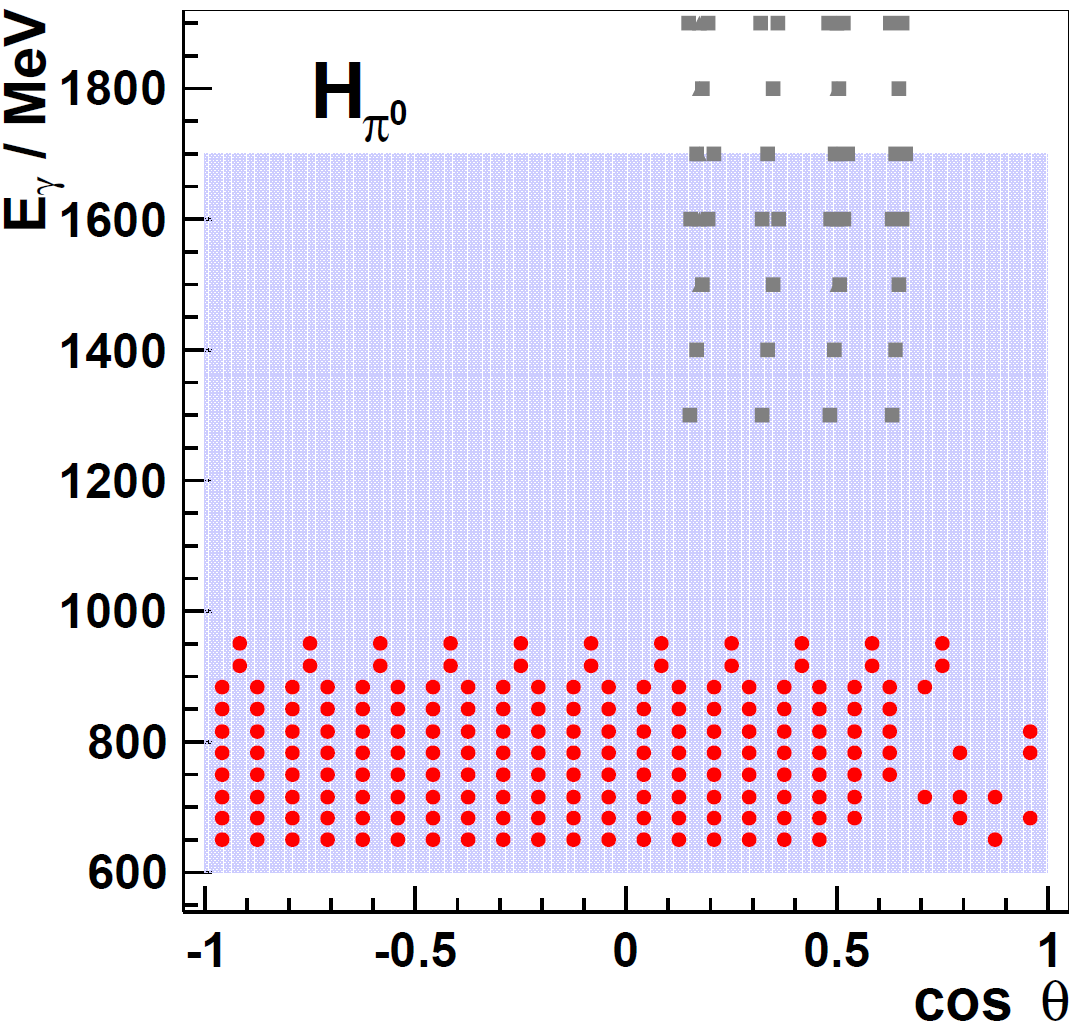 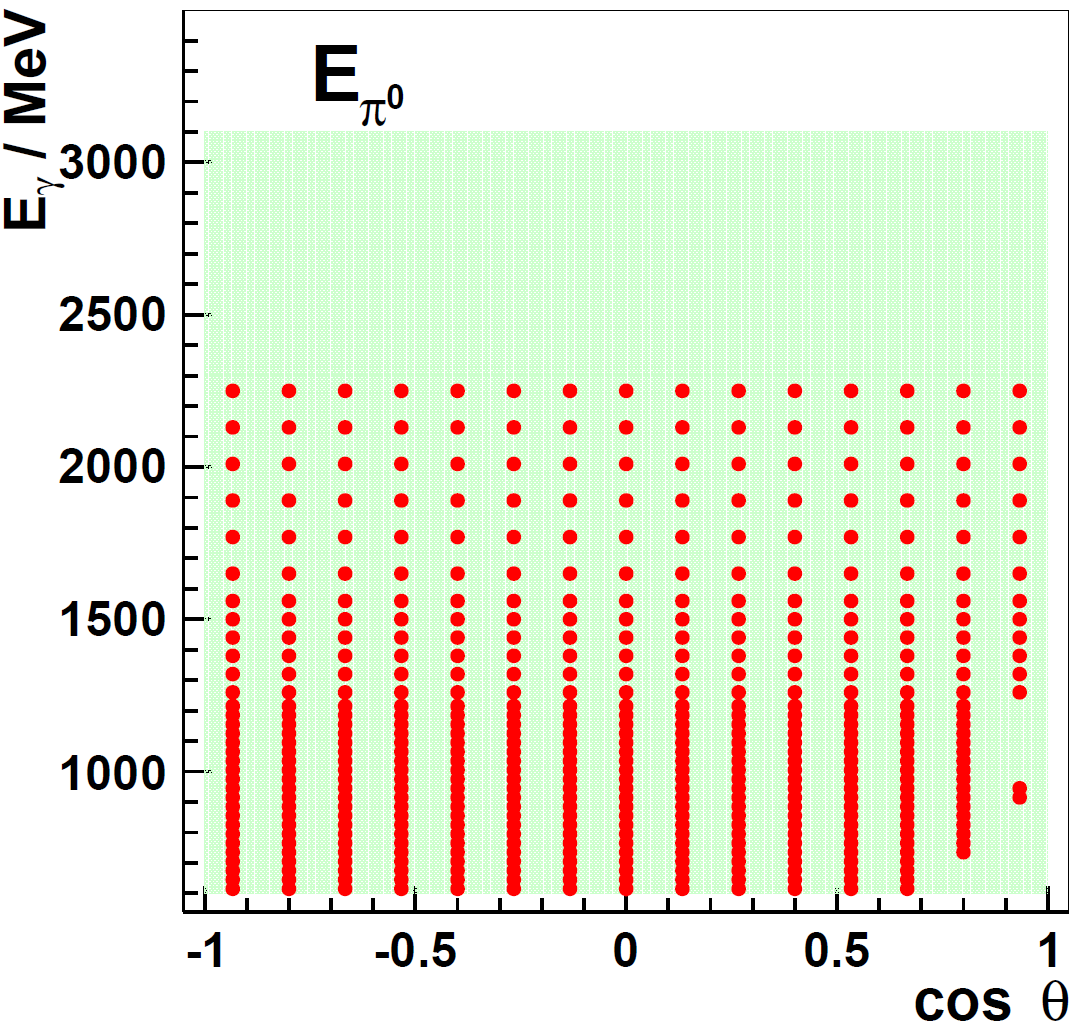 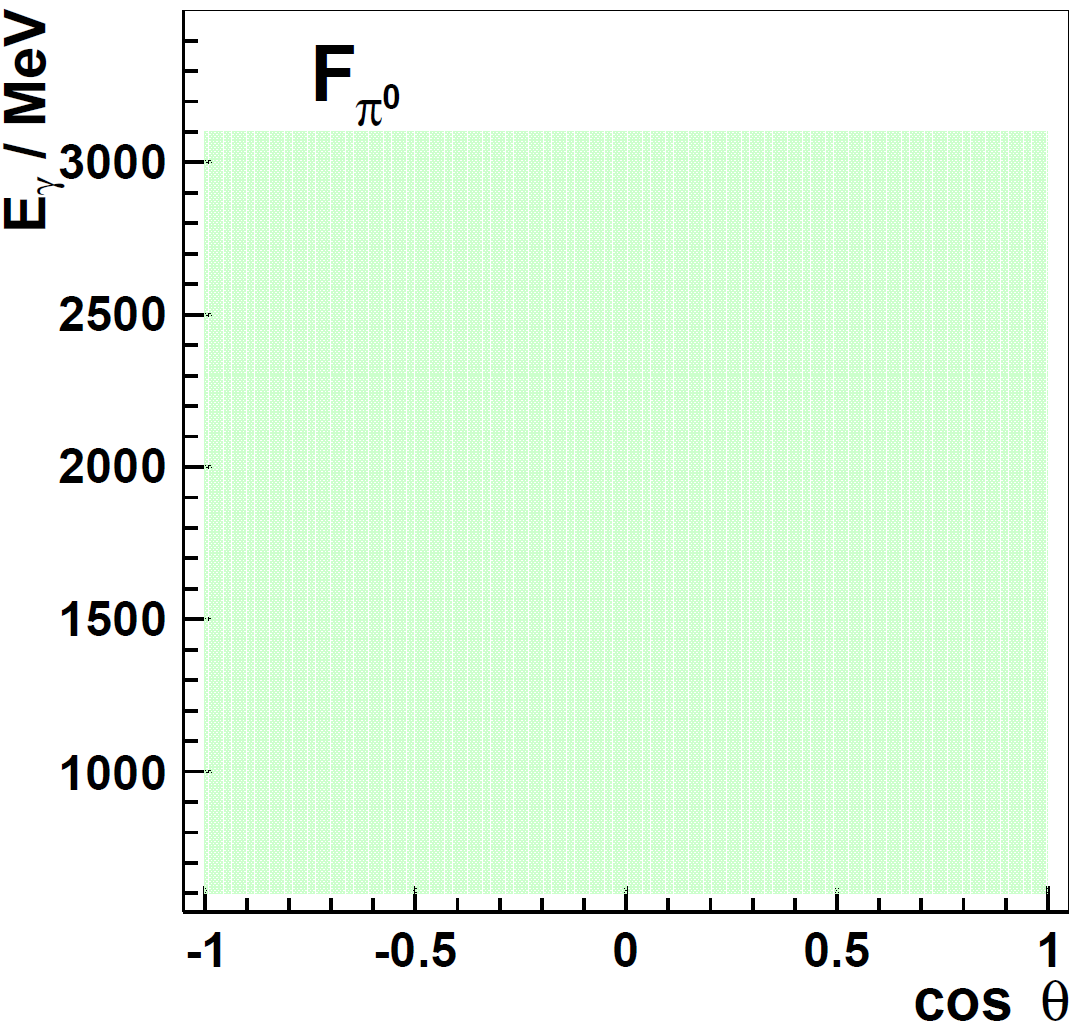 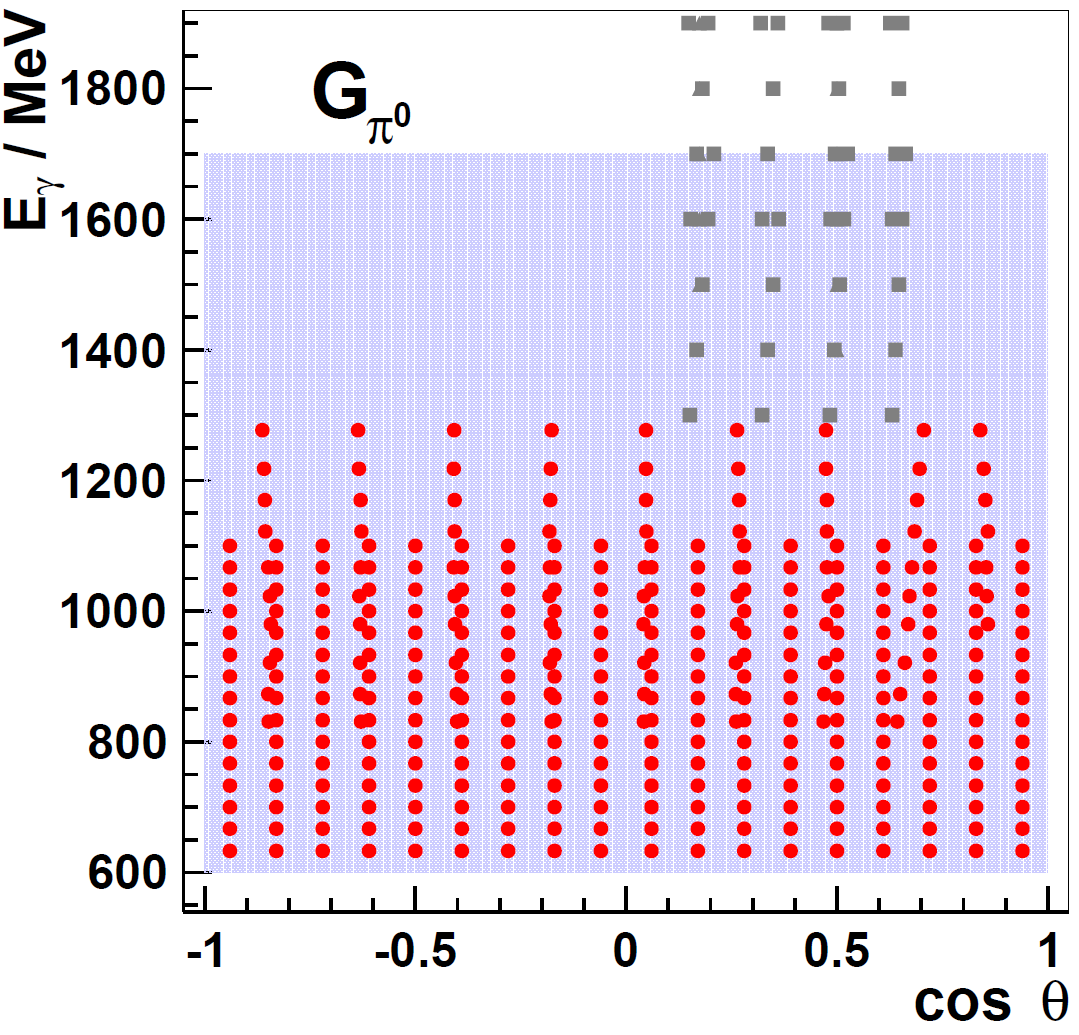 Results CBELSA/TAPS- Experiment
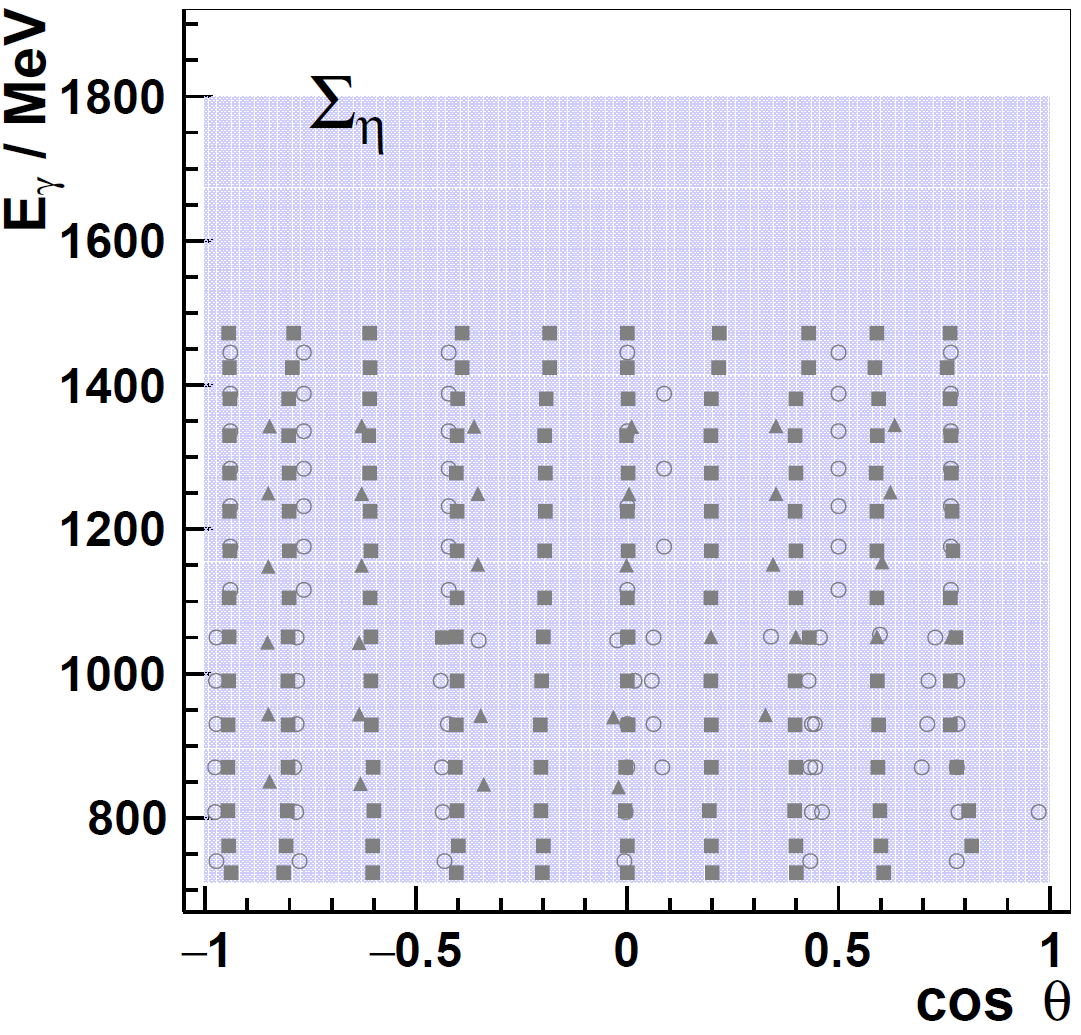 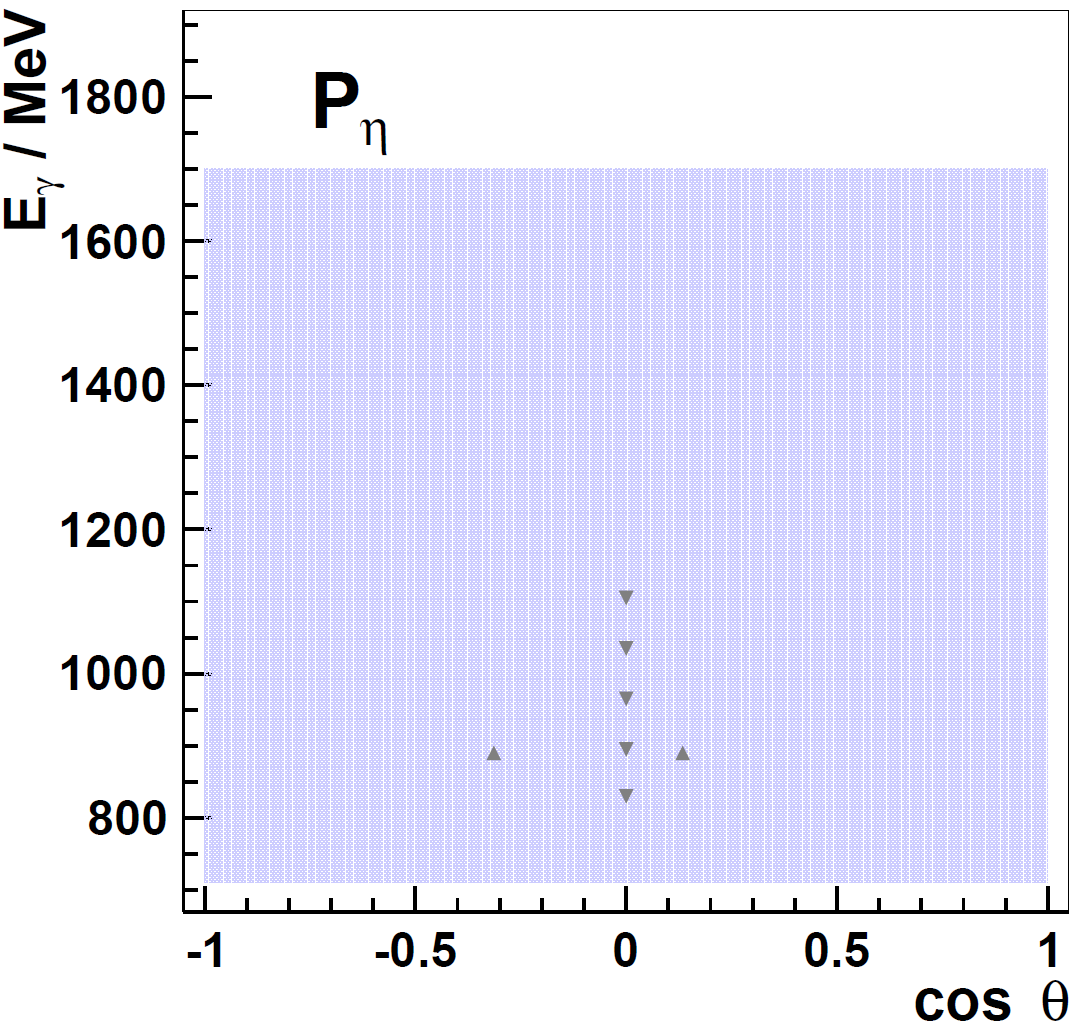 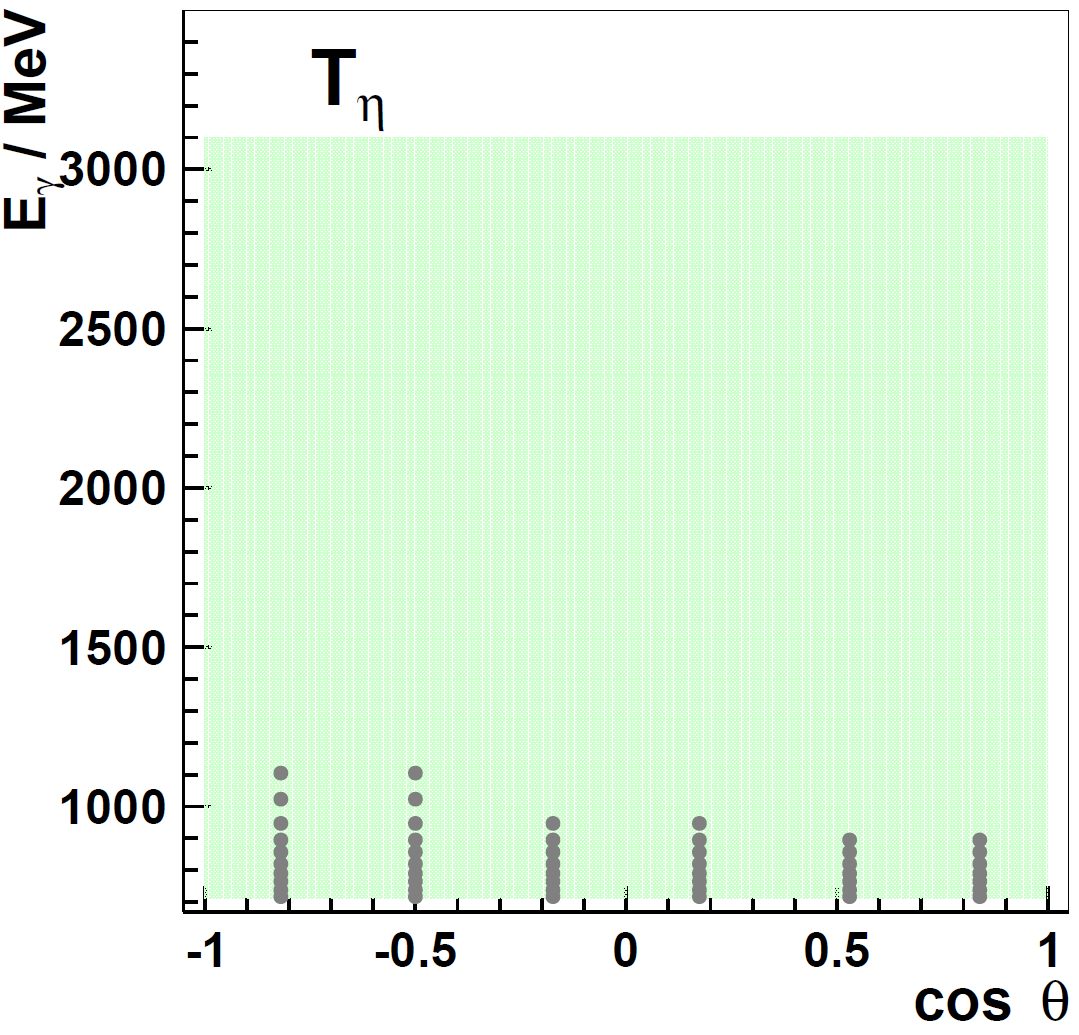 data base before 
CBELSA/TAPS
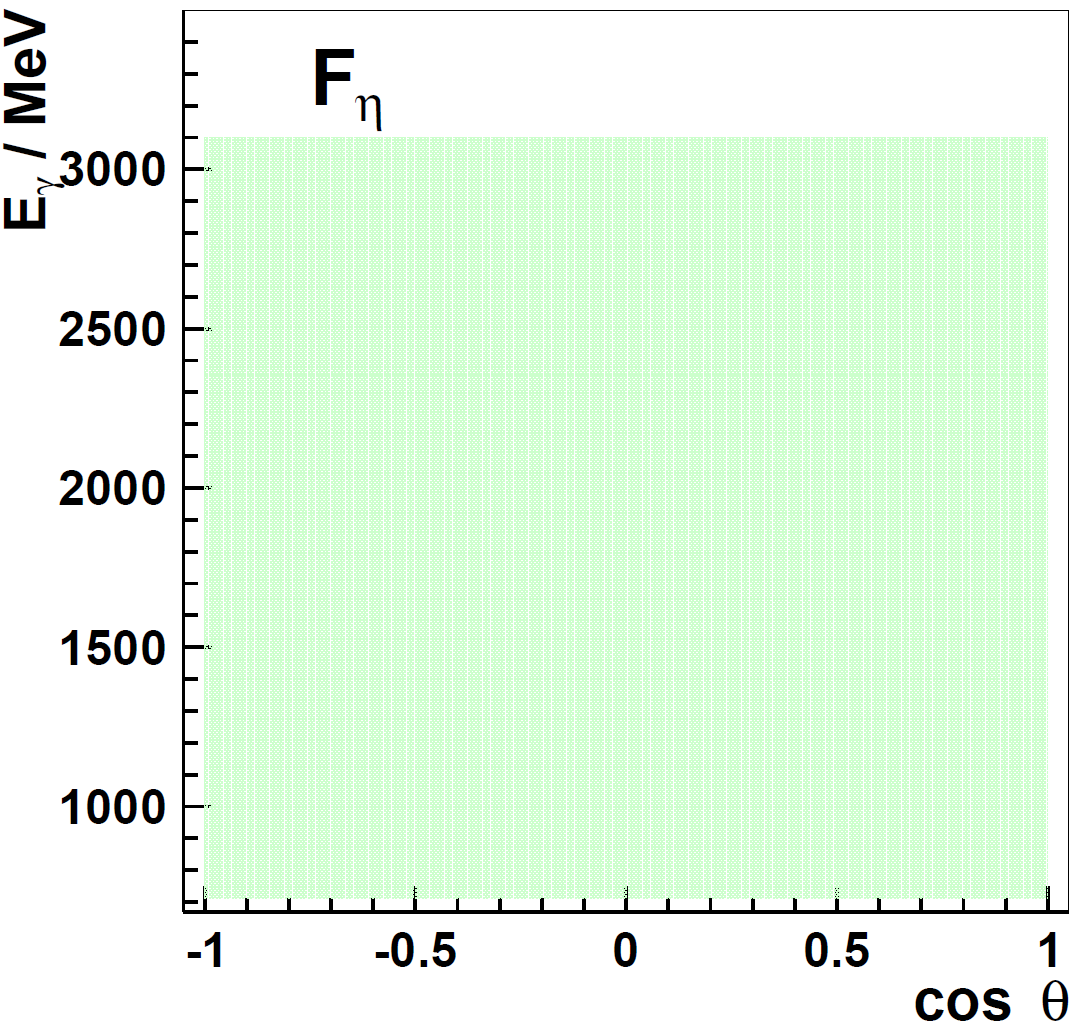 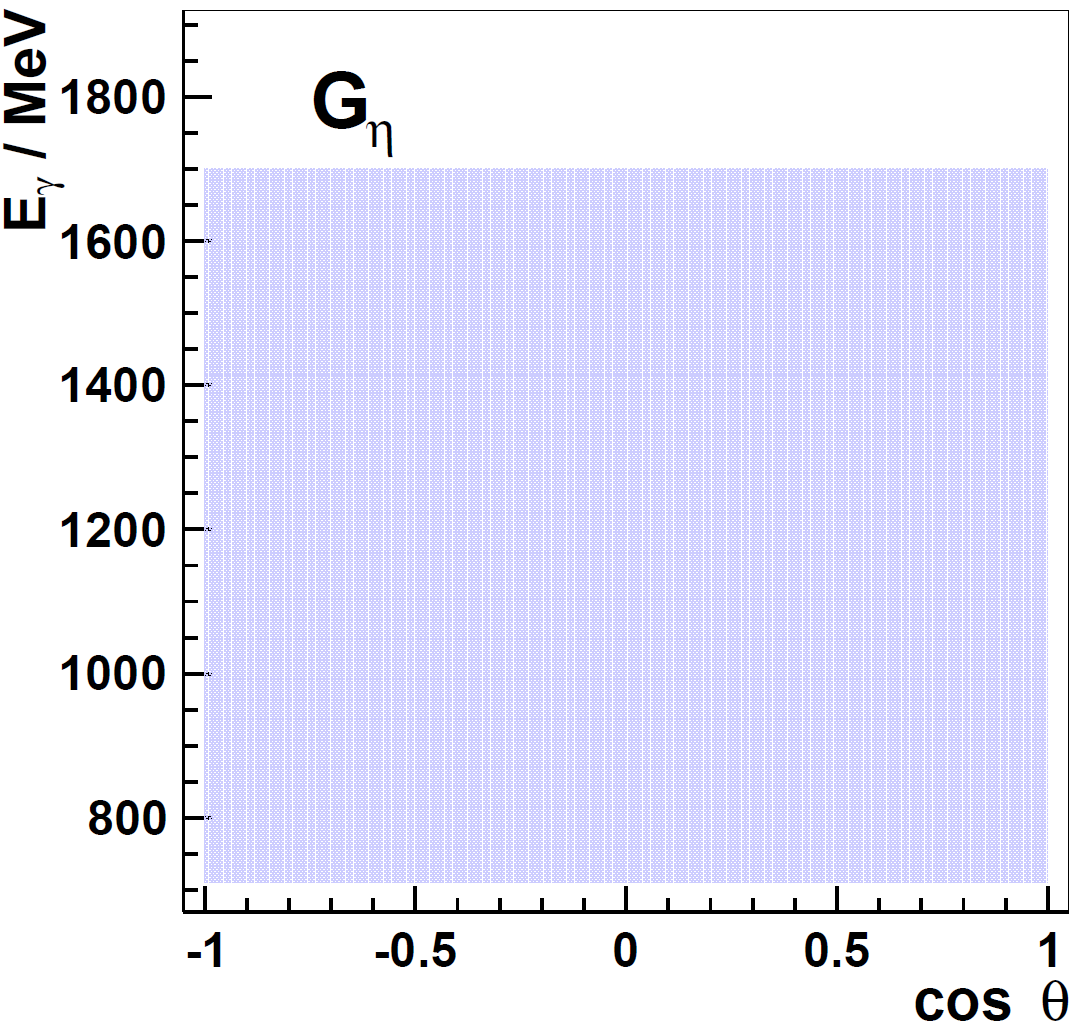 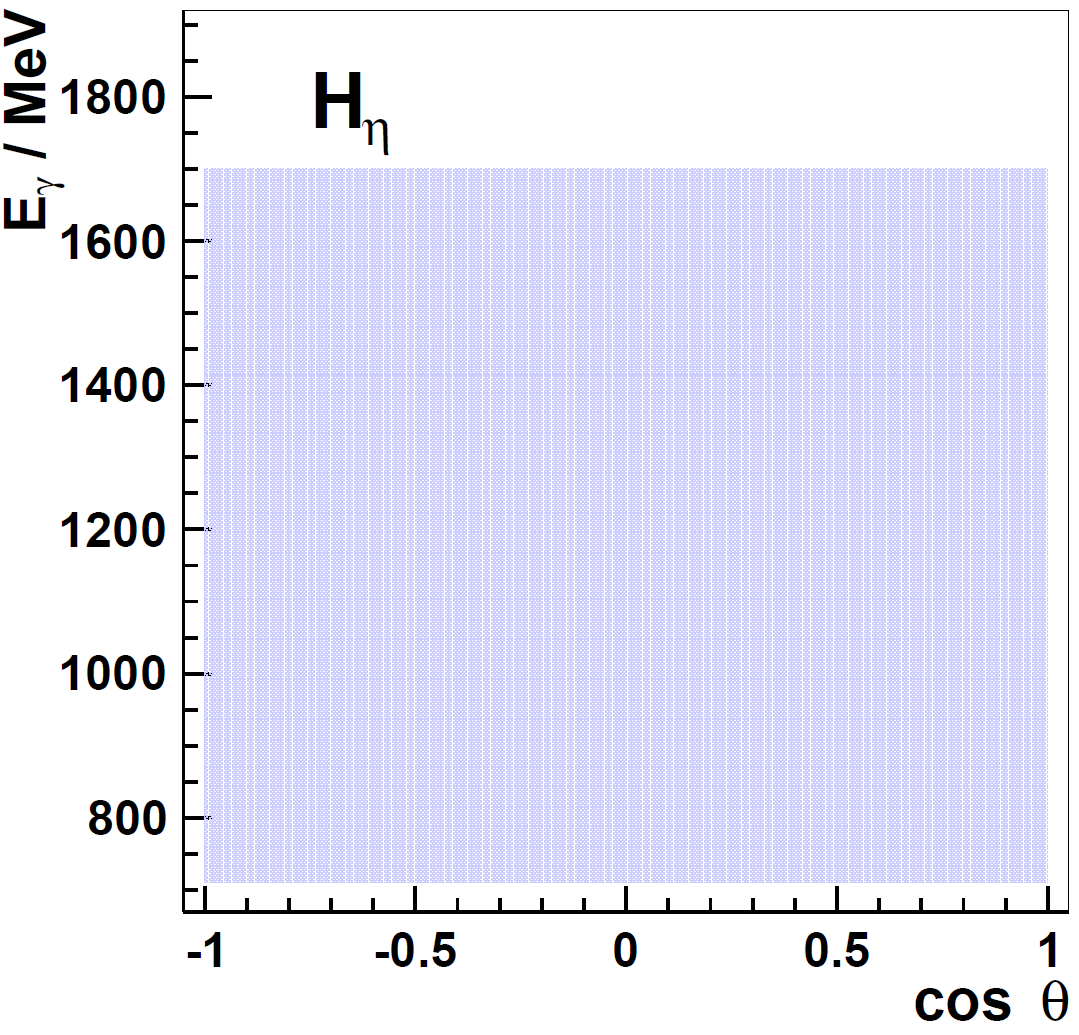 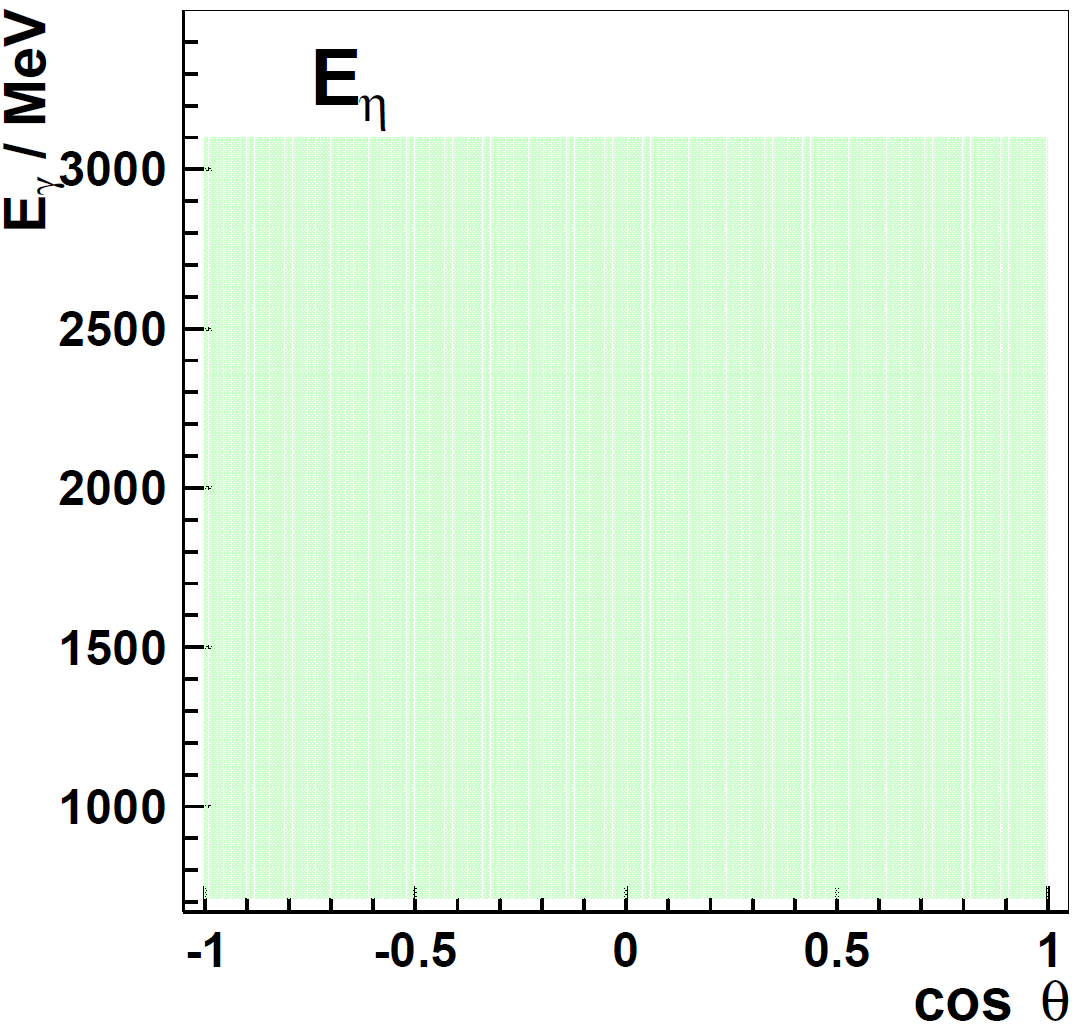 Results CBELSA/TAPS- Experiment
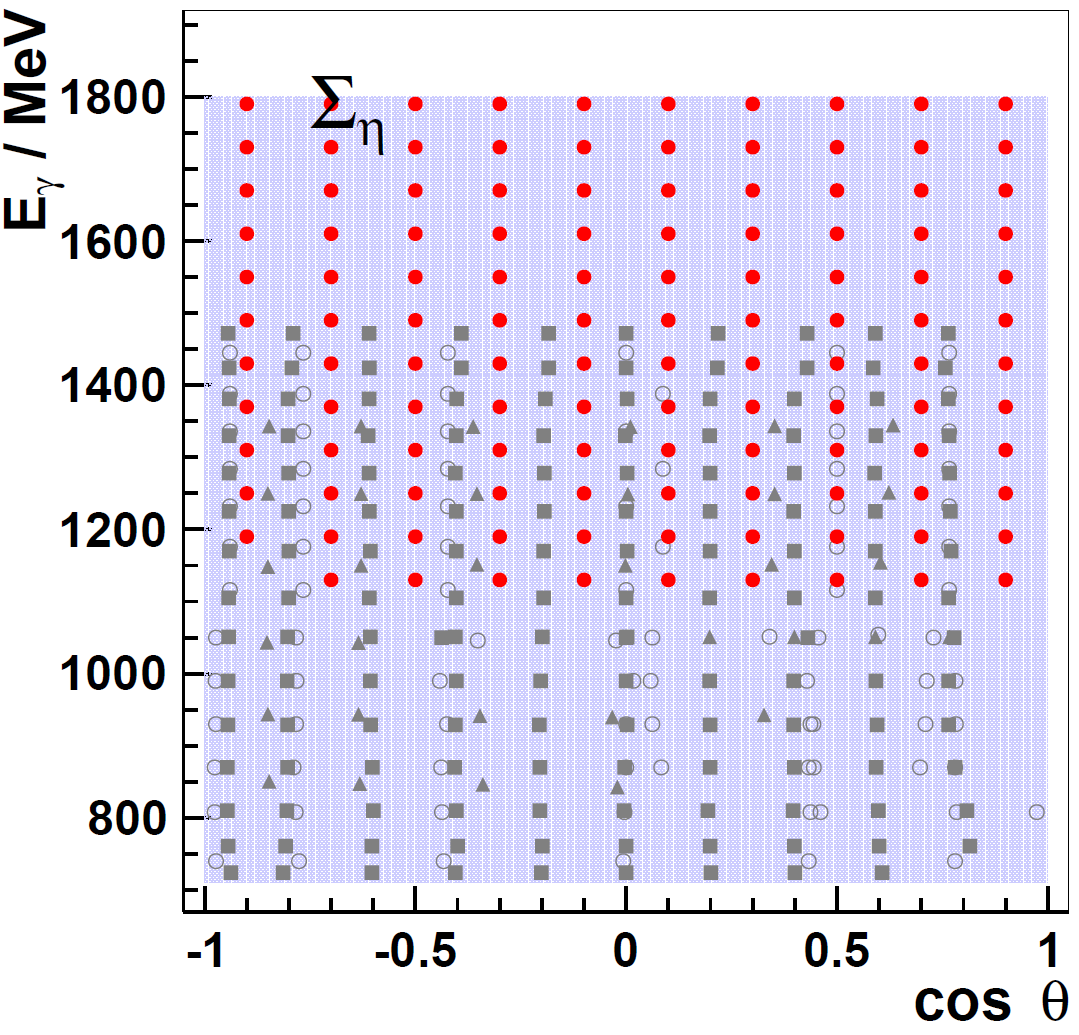 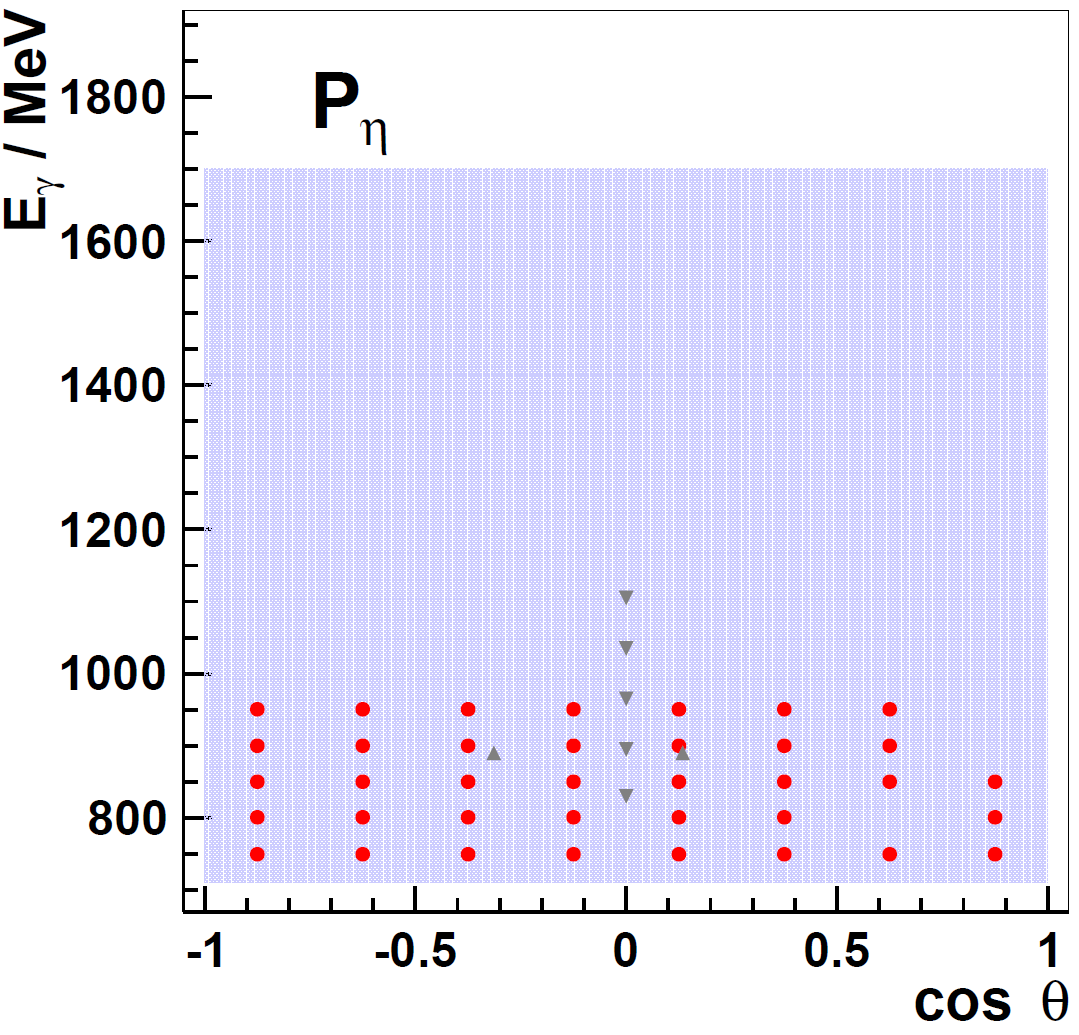 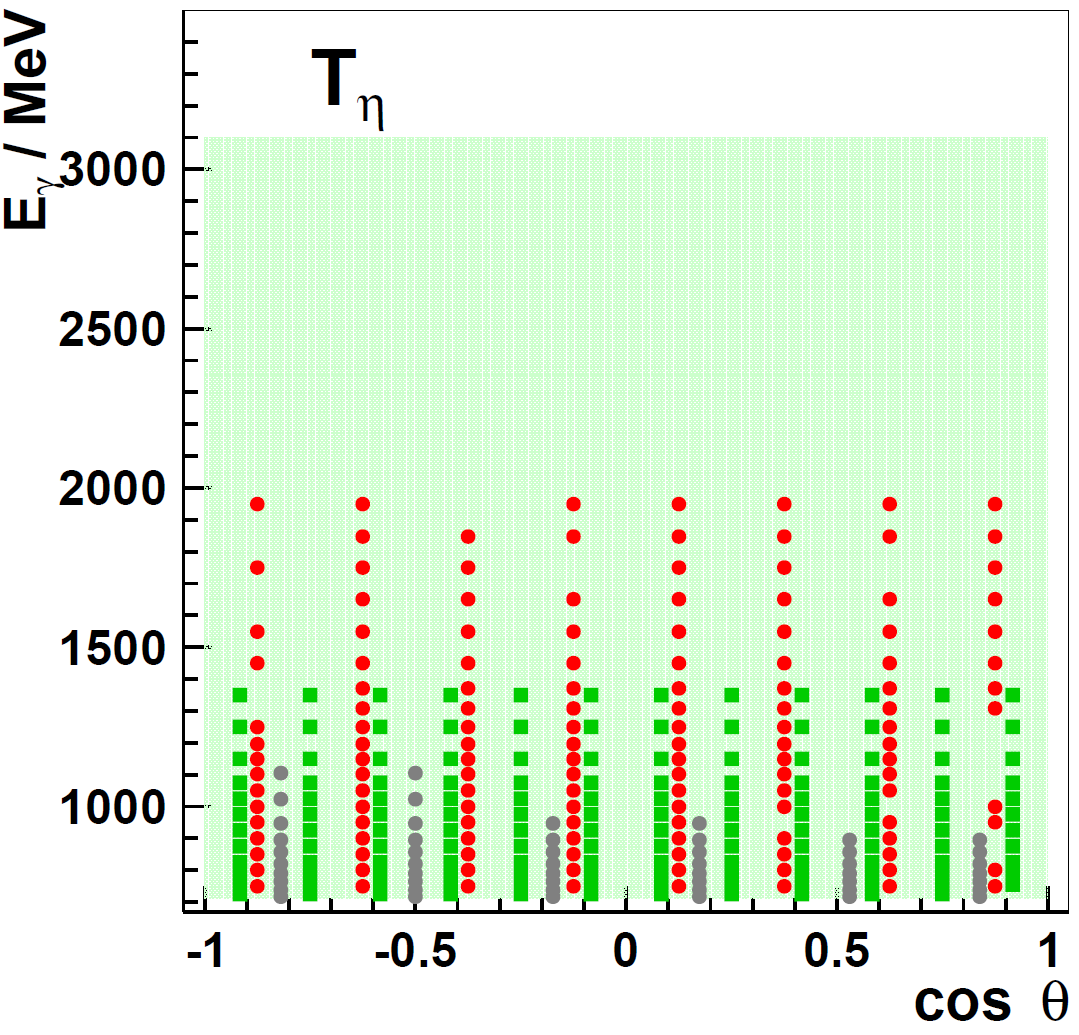 data base after 
CBELSA/TAPS
JLab
MAMI
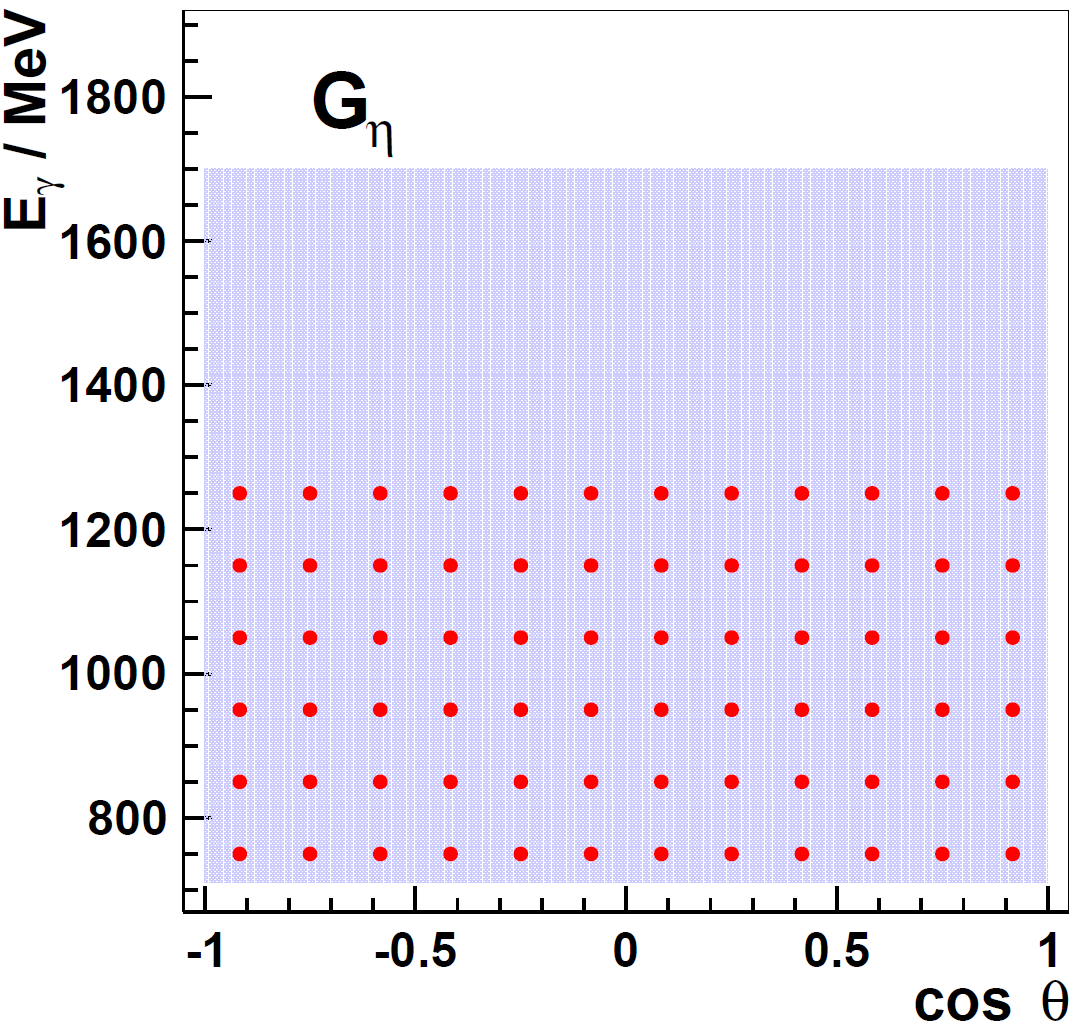 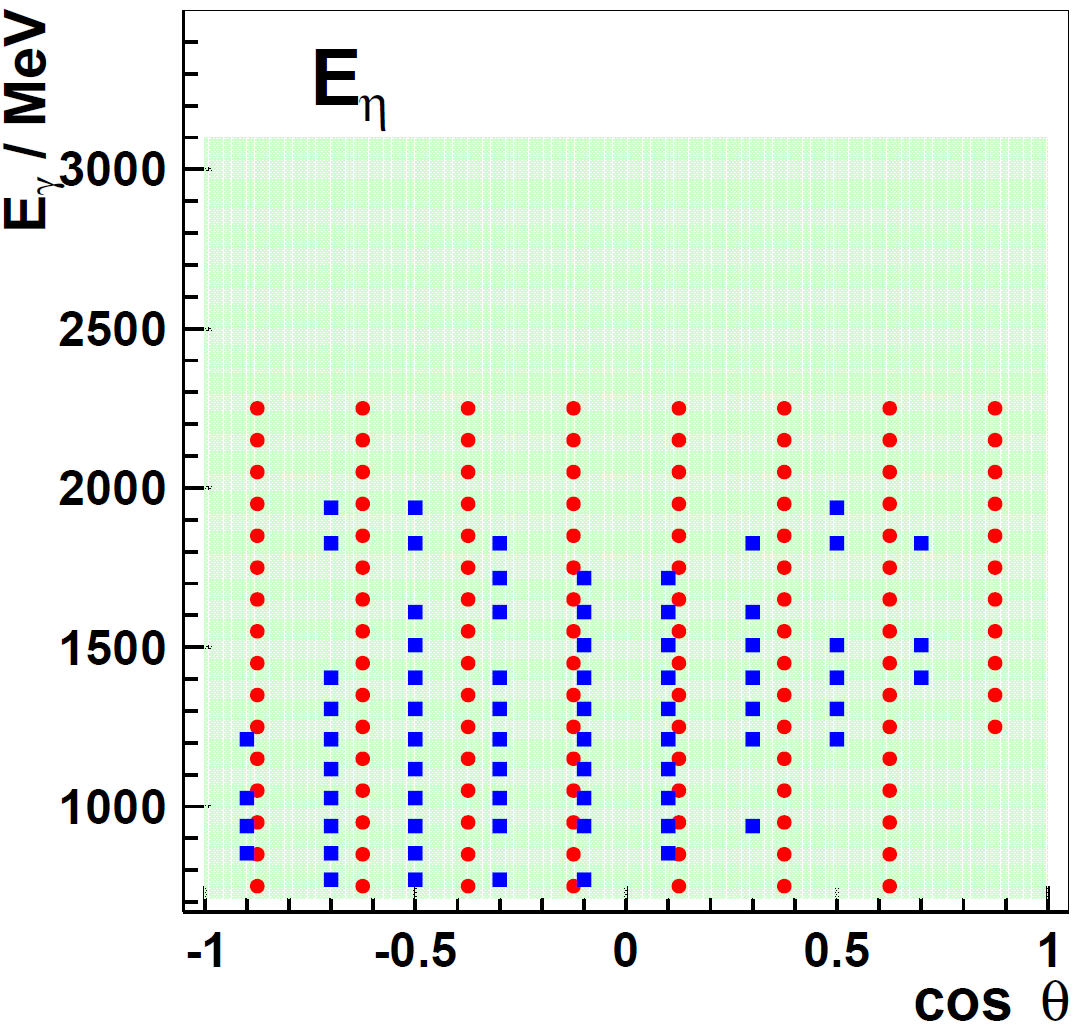 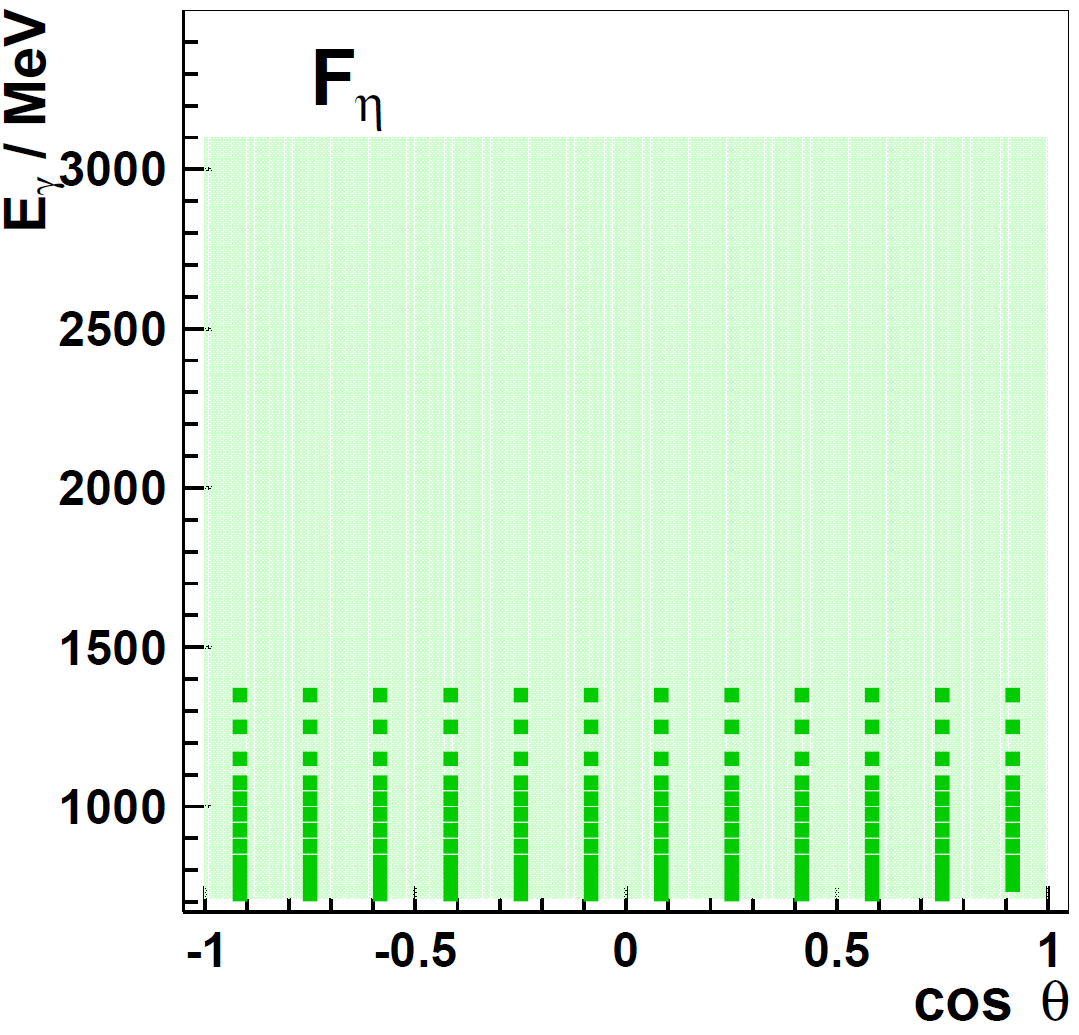 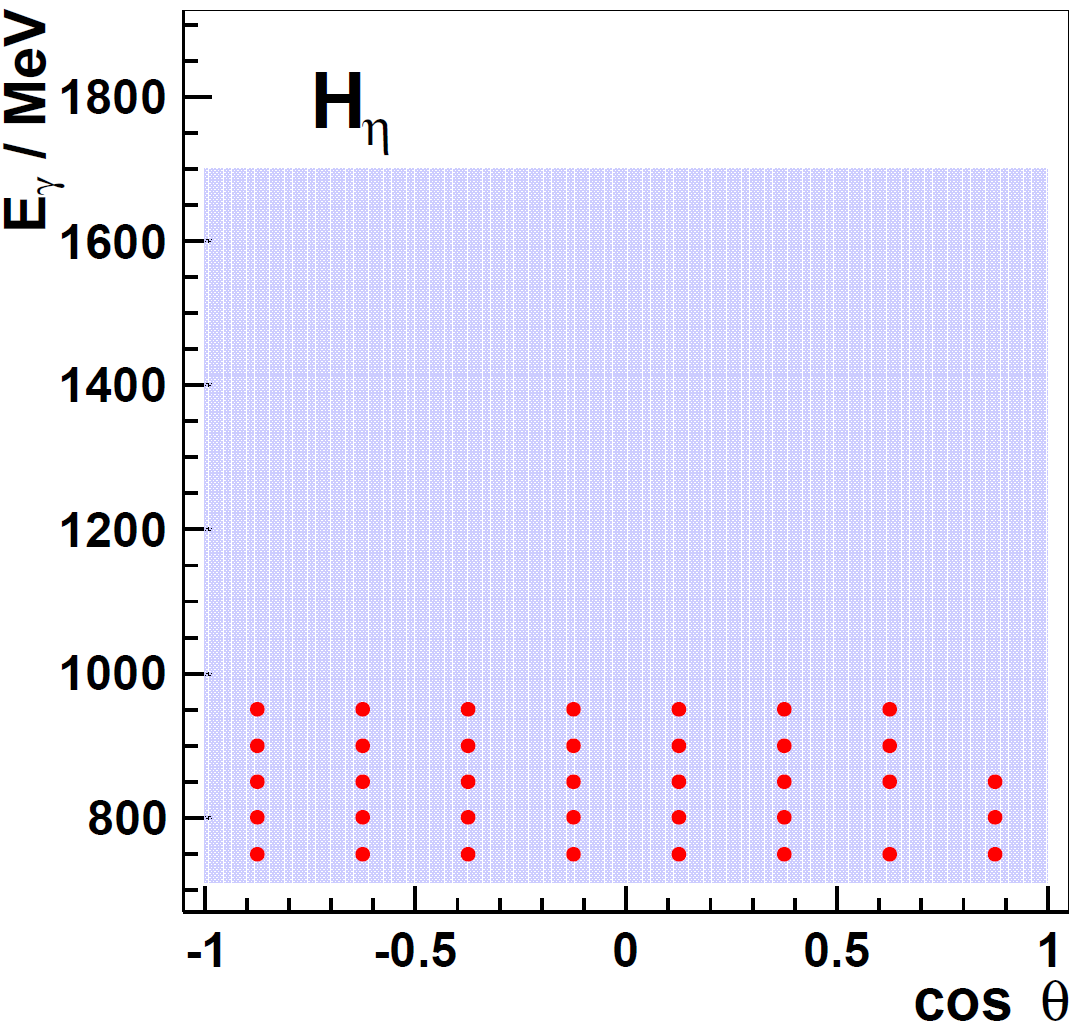 Problem with a Unique PWA Solution
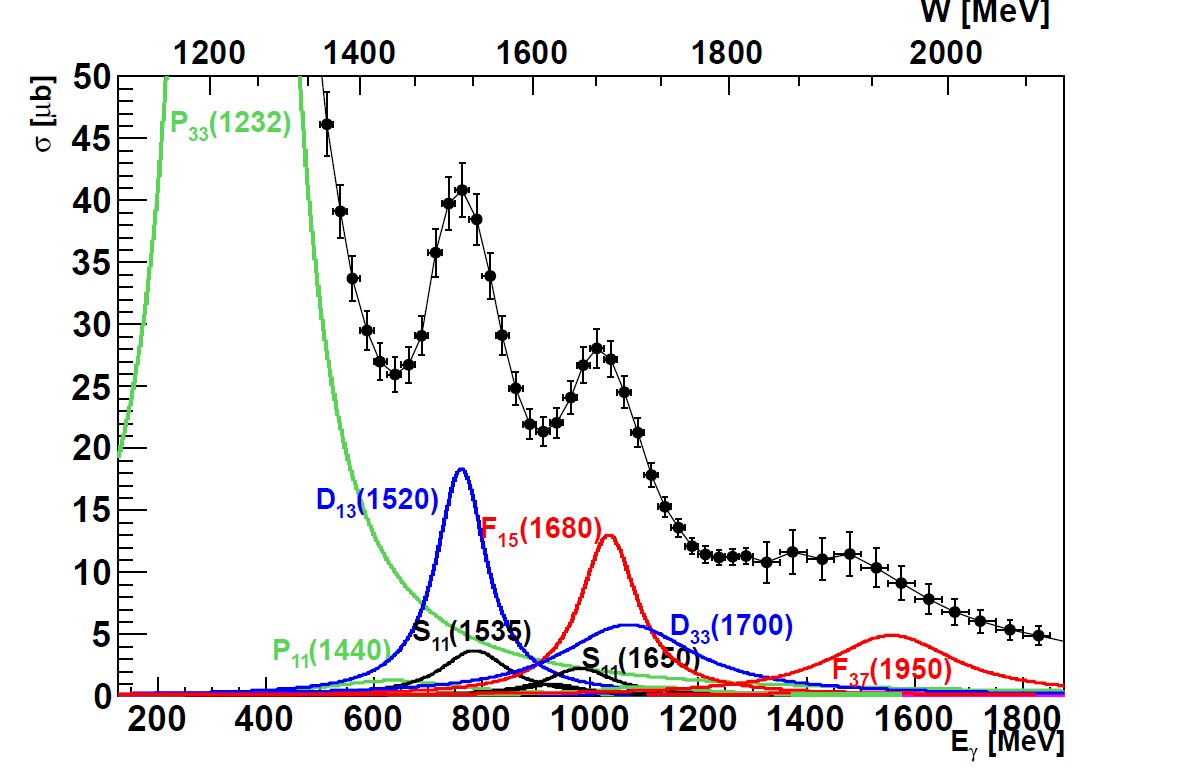 2. resonance region
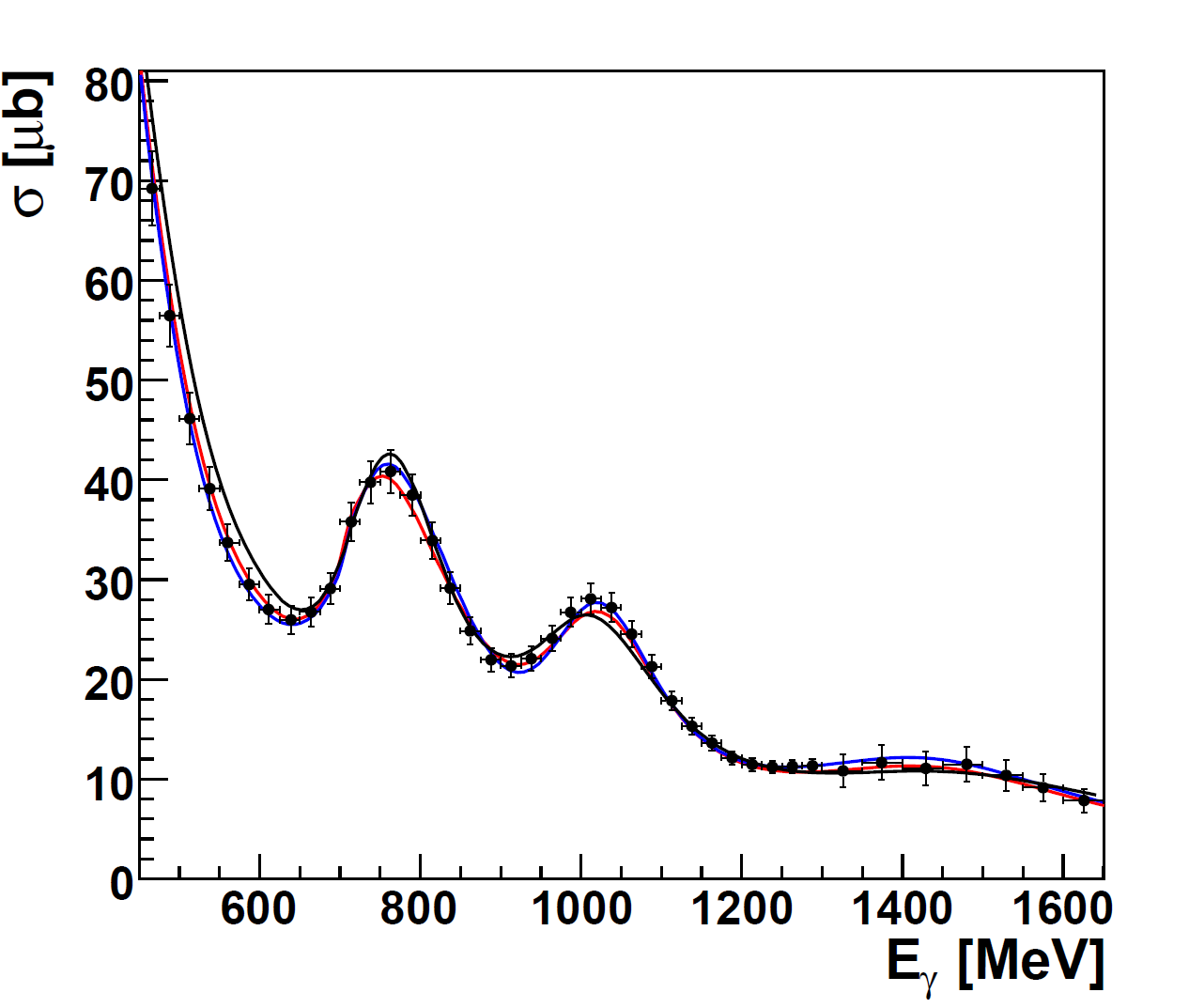 3. resonance region
Total cross section:
Partial wave analysis:
__  BnGa       Bonn-Gatchina group
__  SAID       Washington group
__  MAID      Mainz group
Total cross section:
 stot  ~ |A(P33)|2 +  |A(D13)|2 + |A(F15)|2 + ….. 

 no interferences between resonances
Helicity Dependent Cross Section for pp0
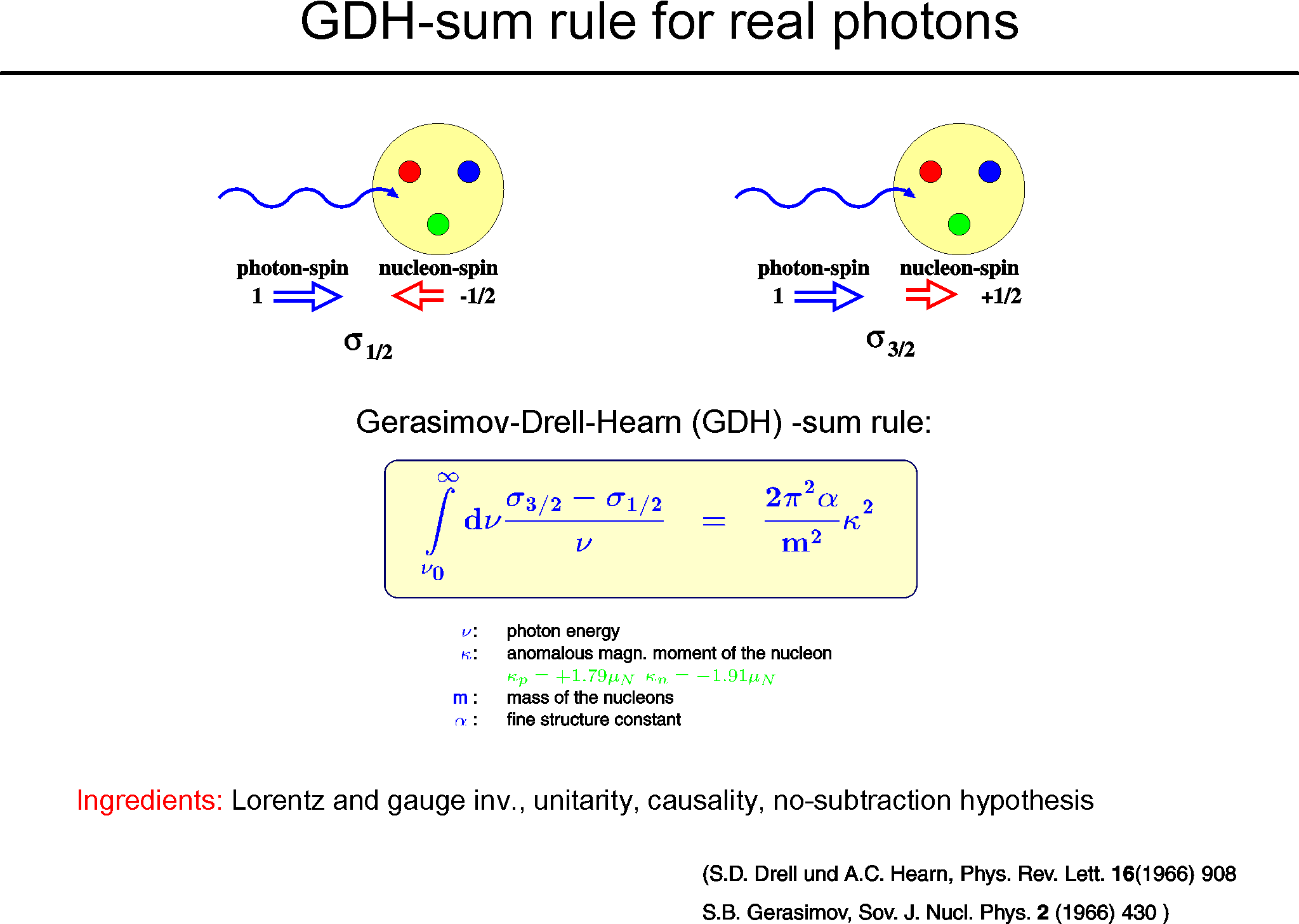 reaction:
circularly polarized photons
longitudinally polarized proton
CBELSA/TAPS , M. Gottschall, PRL 112 (2014), 012003
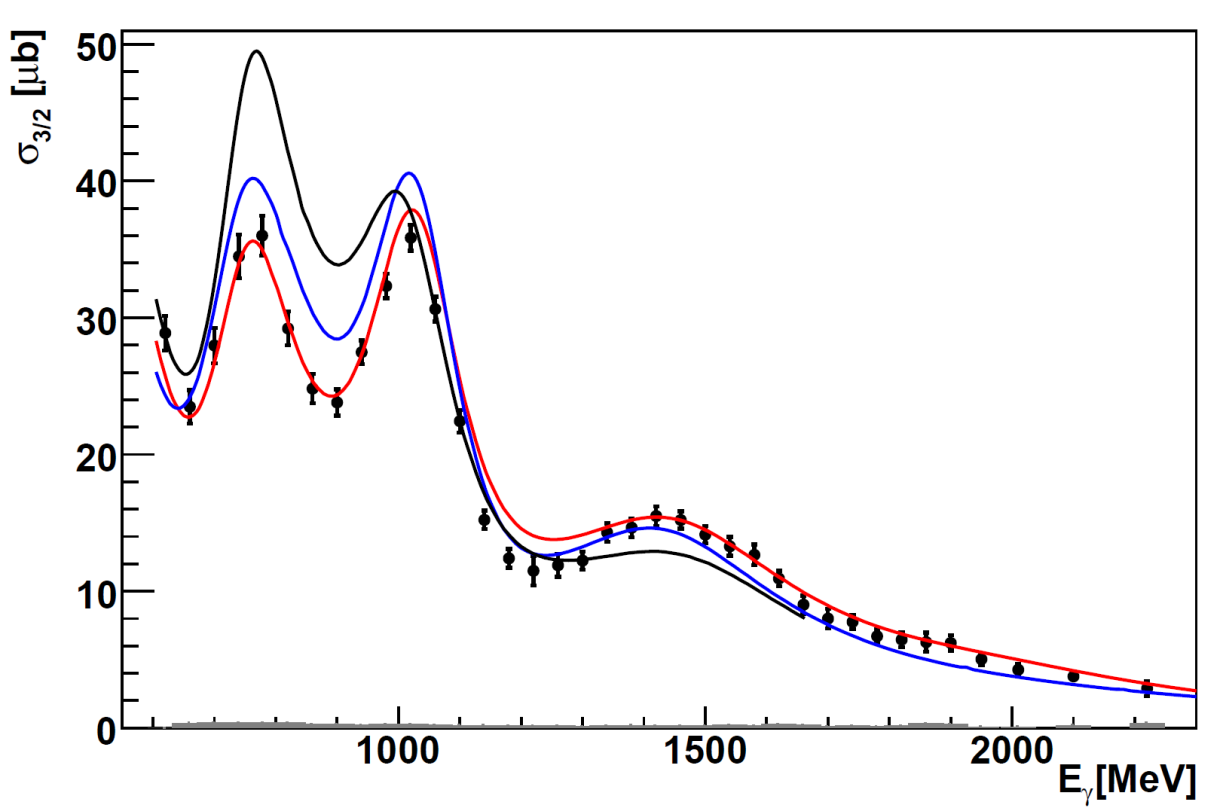 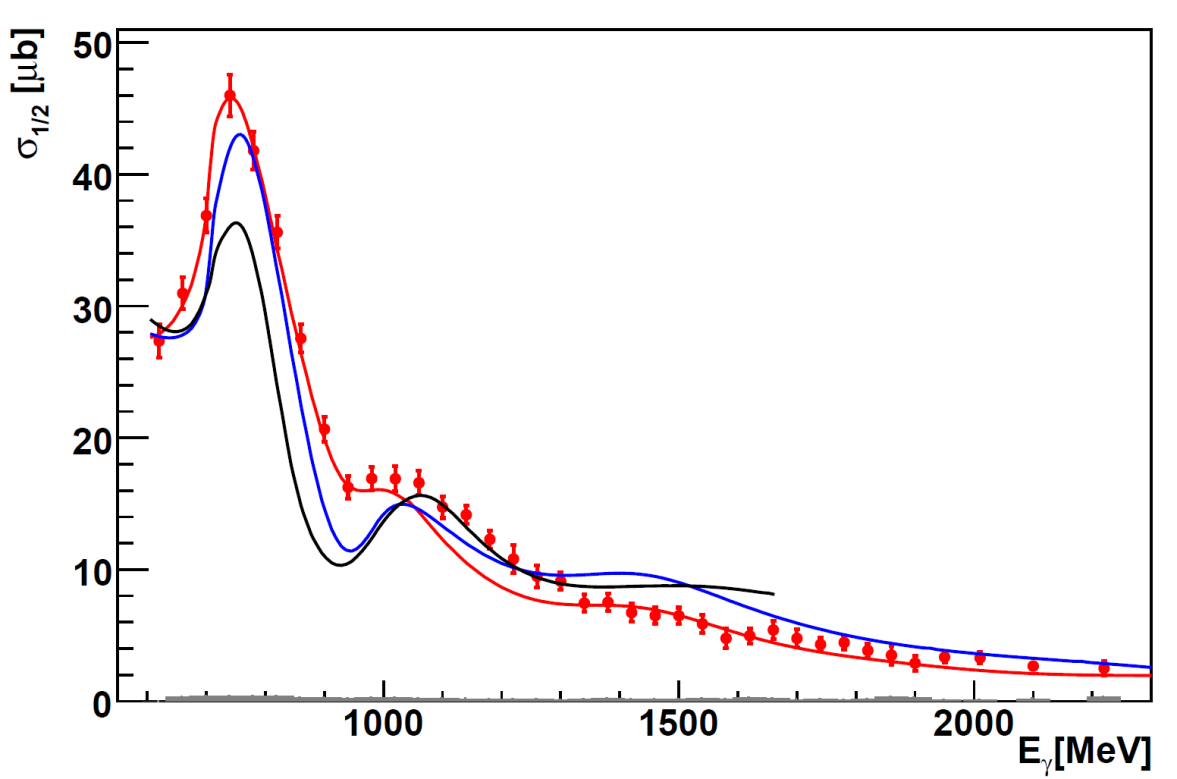 s3/2
s1/2
2. resonance region
2. resonance region
3. resonance region
3. resonance region
4. resonance region
Helicity dependent cross section
 s1/2  ~ |A(P33)|2 +  |A(D13)|2 + |A(F15)|2 + …..

+ Interference terms with same Lp

like  E1+ M1+  for P33  or    E2- M2-  for D13
4. resonance region
__  BnGa
__  MAID
__  SAID
Partial wave analysis predictions :
CBELSA/TAPS: Helicity Asymmetry E for pp0
reaction:
CBELSA/TAPS, M. Gottschall, PRL 112 (2014), 012003
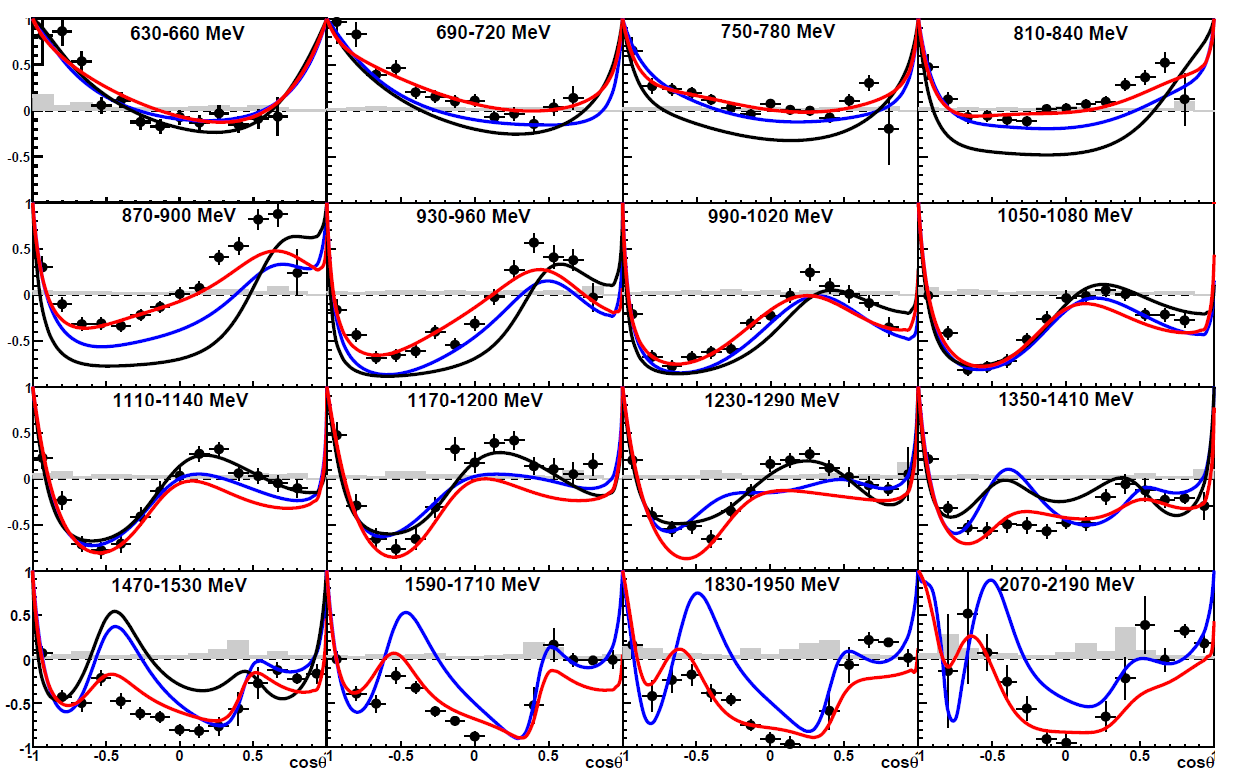 s1/2  - s3/2
E =
s1/2 + s3/2
Angular distributions

Sensitive to interference terms with different Lp

Highest sensitivity to small resonance contributions
Partial wave analysis
prediction:
__  BnGa
__  SAID
__  MAID
CBELSA/TAPS: Helicity Asymmetry E for pp0
reaction:
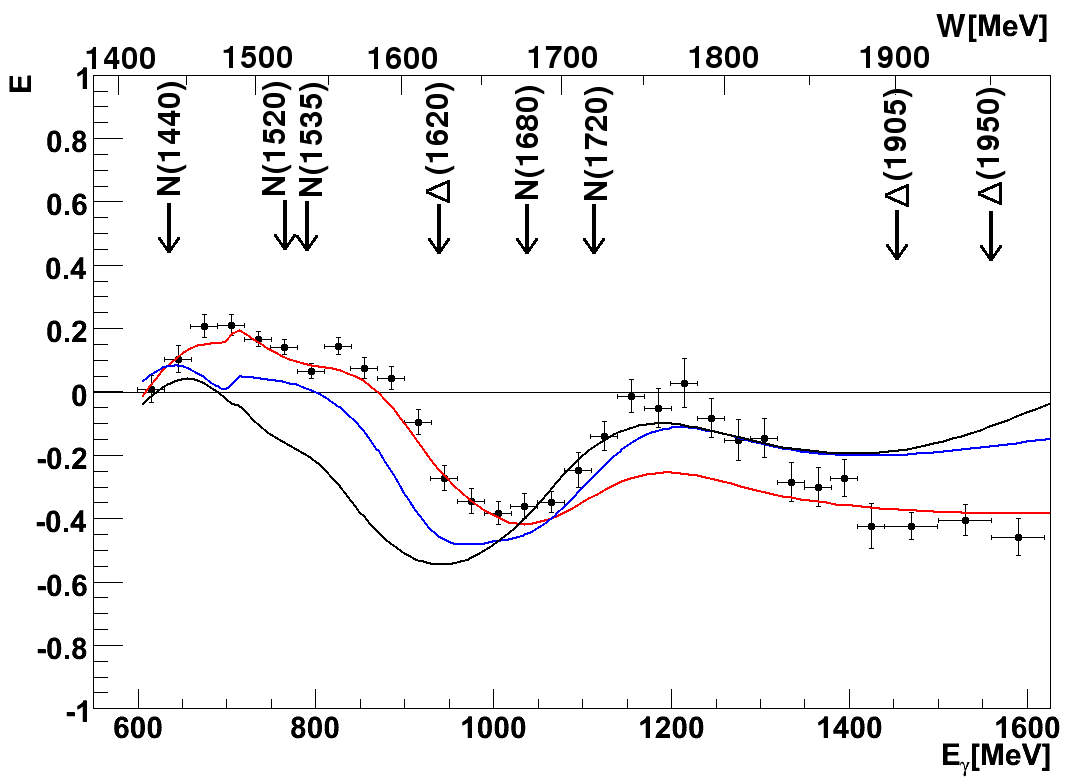 s1/2  - s3/2
E =
s1/2 + s3/2
Partial wave analysis
prediction:
__  BnGa
__  SAID
__  MAID
PWA predictions fail already 
   in 2. resonance region
CBELSA/TAPS: Asymmetry G for pp0
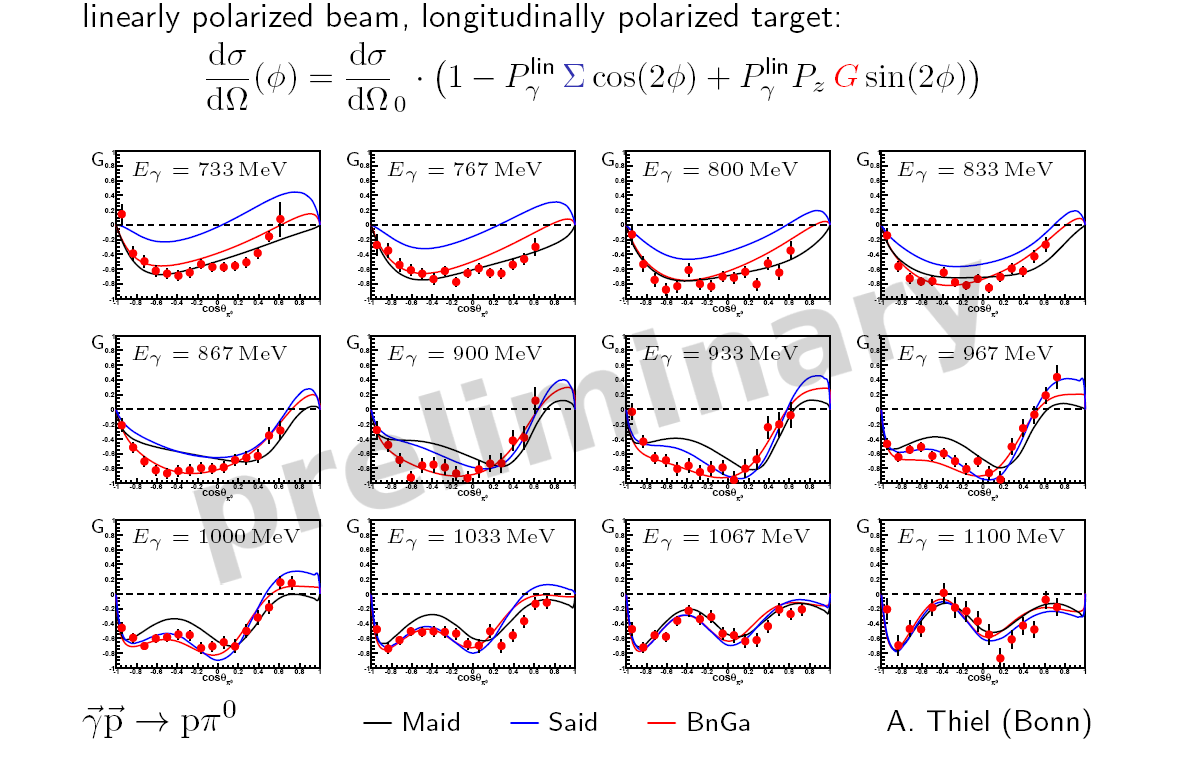 CBELSA/TAPS, A. Thiel, PRL 109 (2012), 102001
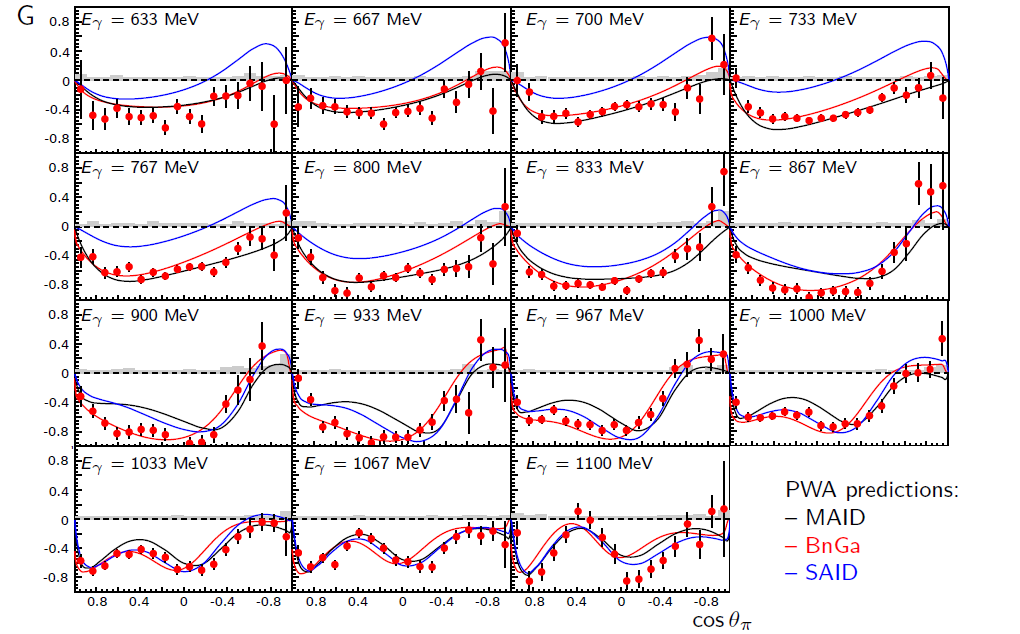 E0+ and E2- Multipoles
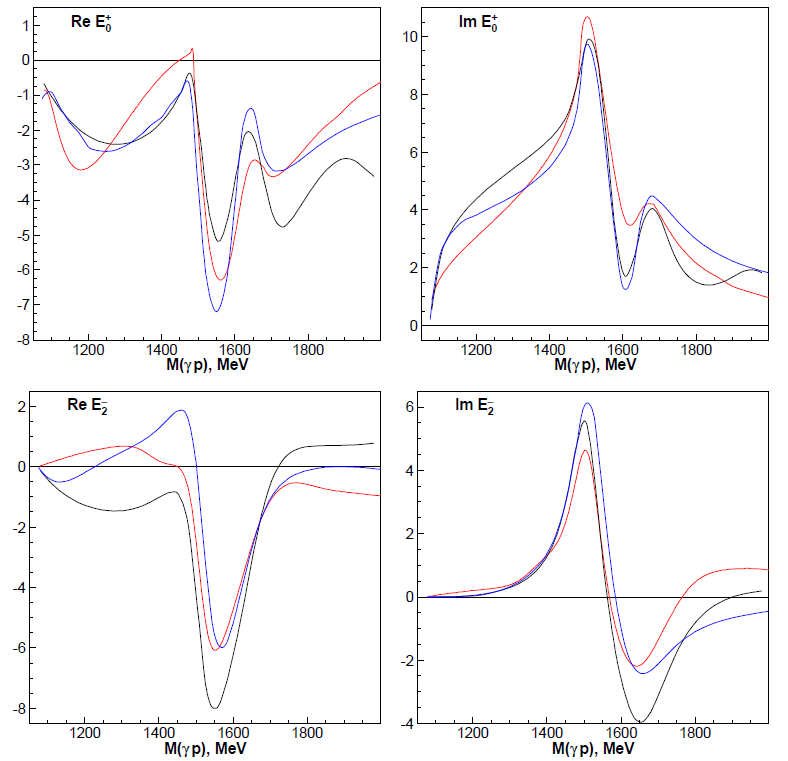 Partial wave analysis:
____   BnGa
____   SAID
____   MAID
E0+ Multipole, S- wave
  S11(1535), S11(1650) and S31(1620)
E2- Multipole, D- wave
  D13(1520) and D33 (1700)
Polarization Observables necessary !

1.) Constrain energy dependence of multipoles

2.) Reliable extraction of resonance parameter
     resonance + background contributions
Impact of the new polarization data
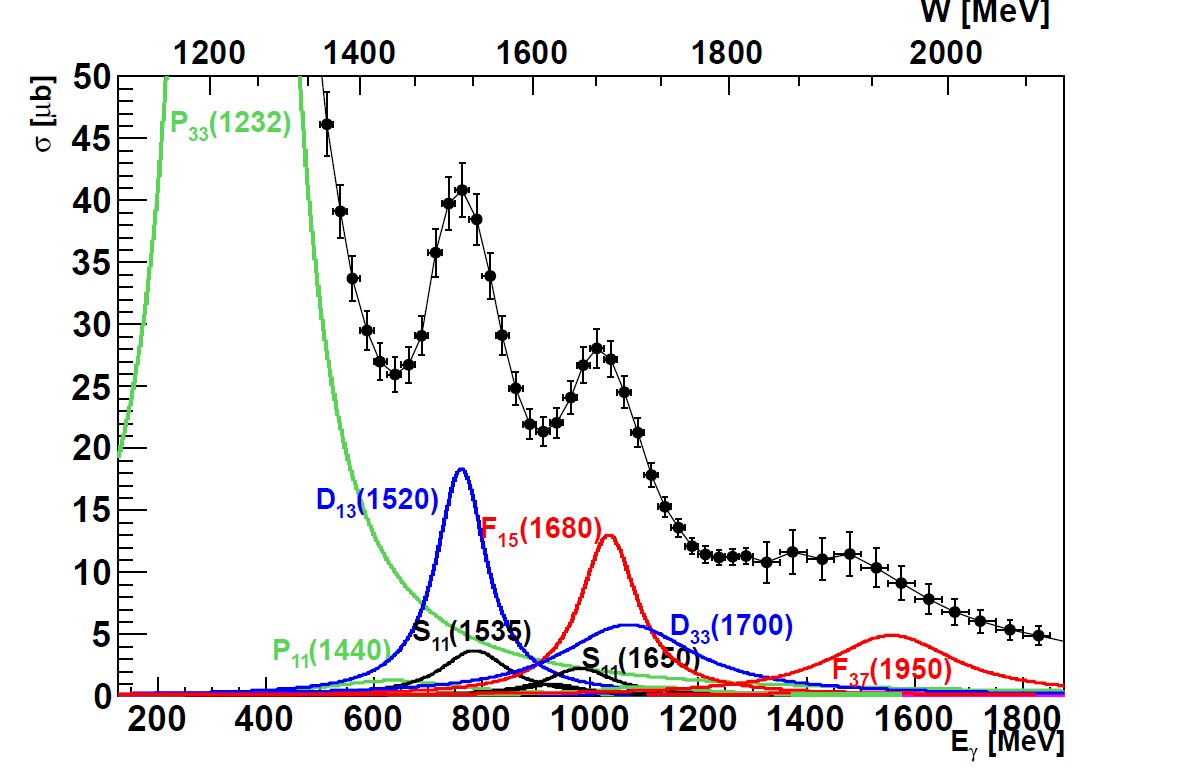 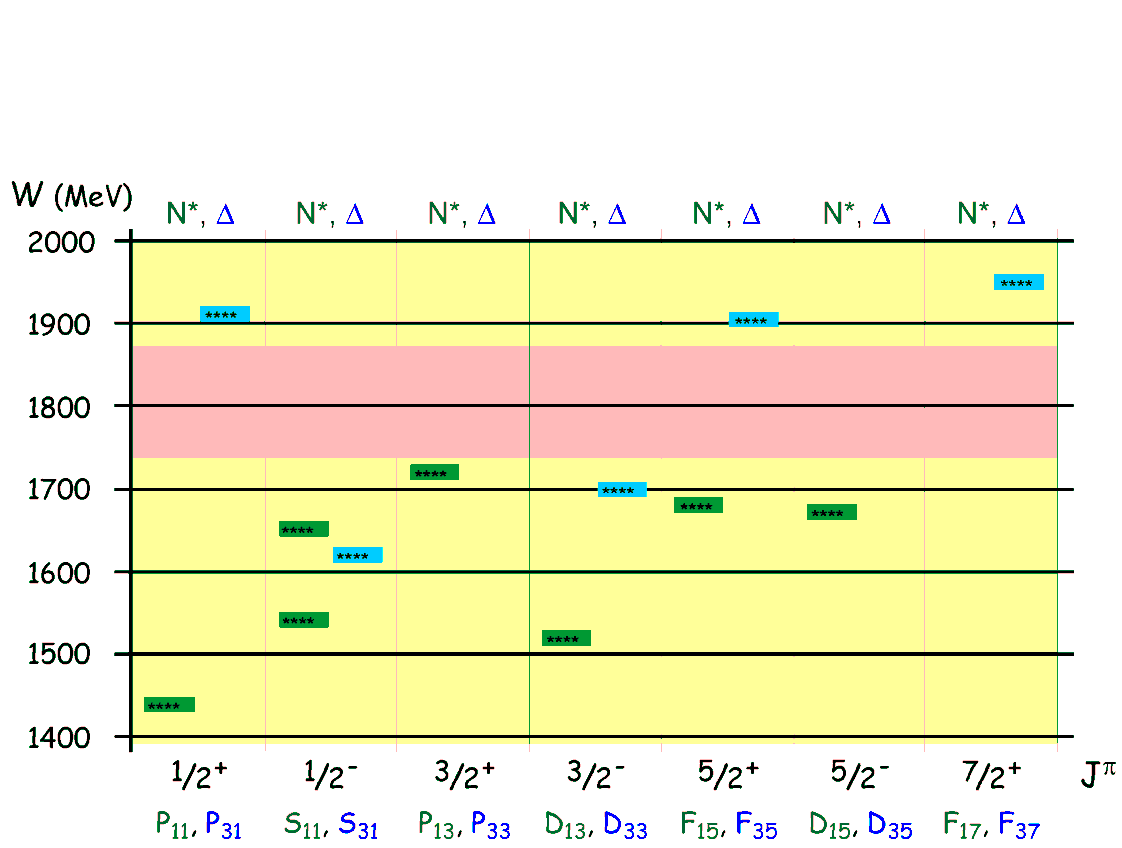 2. resonance region
3. resonance region
Which Lmax is seen in the new polarization data ?  ->  Truncated partial wave analysis possible
Lmax = 0 , S-wave ,  resonances in S-wave: S11(1535) , S11(1650) , S31(1620)
Lmax = 1 , P-wave ,  resonances in P-wave: P11(1440) , P13(1710) , P33(1232) , P31(?) ,
Lmax = 2 , D-wave ,  resonances in D-wave: D13(1520), D15(1680), D33(1700) , D35(?),
Lmax = 3 , F-wave ,  resonances in F-wave: F15(1680) , F17(?) , F35(?) , F37(1950)
Lmax = 4 , G-wave ,  resonances in G-wave: G17(?) , G19(?) , G17(?) , G39(?)
Lmax Interpretation of T- Asymmetry
for L  ≤ 1 :  only s- and p- waves
for L  ≤ 2 :  only s-, p- and d- waves
for L  ≤ 3 :  only s-, p-, d- and f- waves
Lmax Interpretation of T- Asymmetry
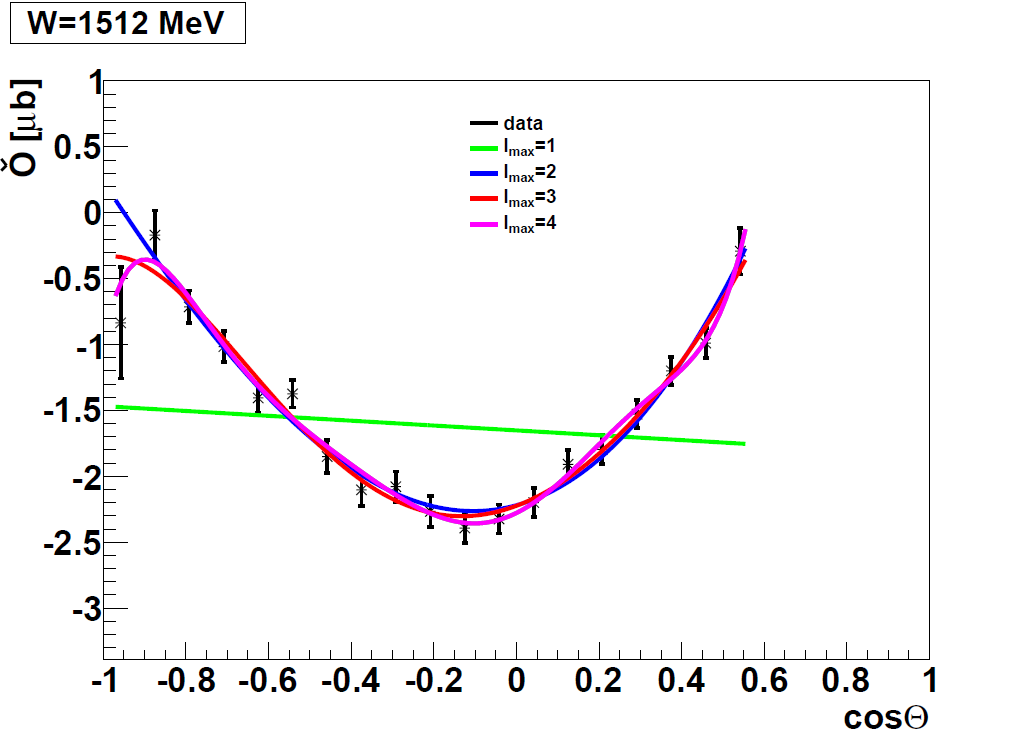 Significant L = 3 signal seen 
above W = 1500 MeV 

Below L ≤ 2 seems to be sufficient


Some indication for L = 4 signal 
above W = 1850 MeV
CBELSA/ELSA
___  Lmax = 1
___  Lmax = 2
___  Lmax = 3
___  Lmax = 4
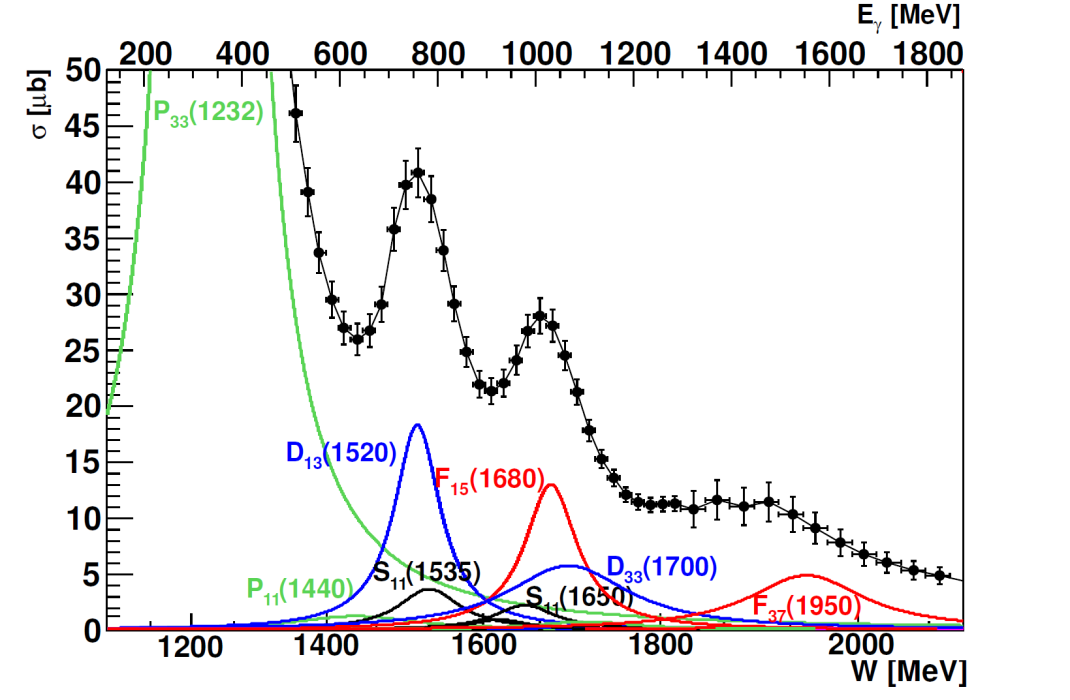 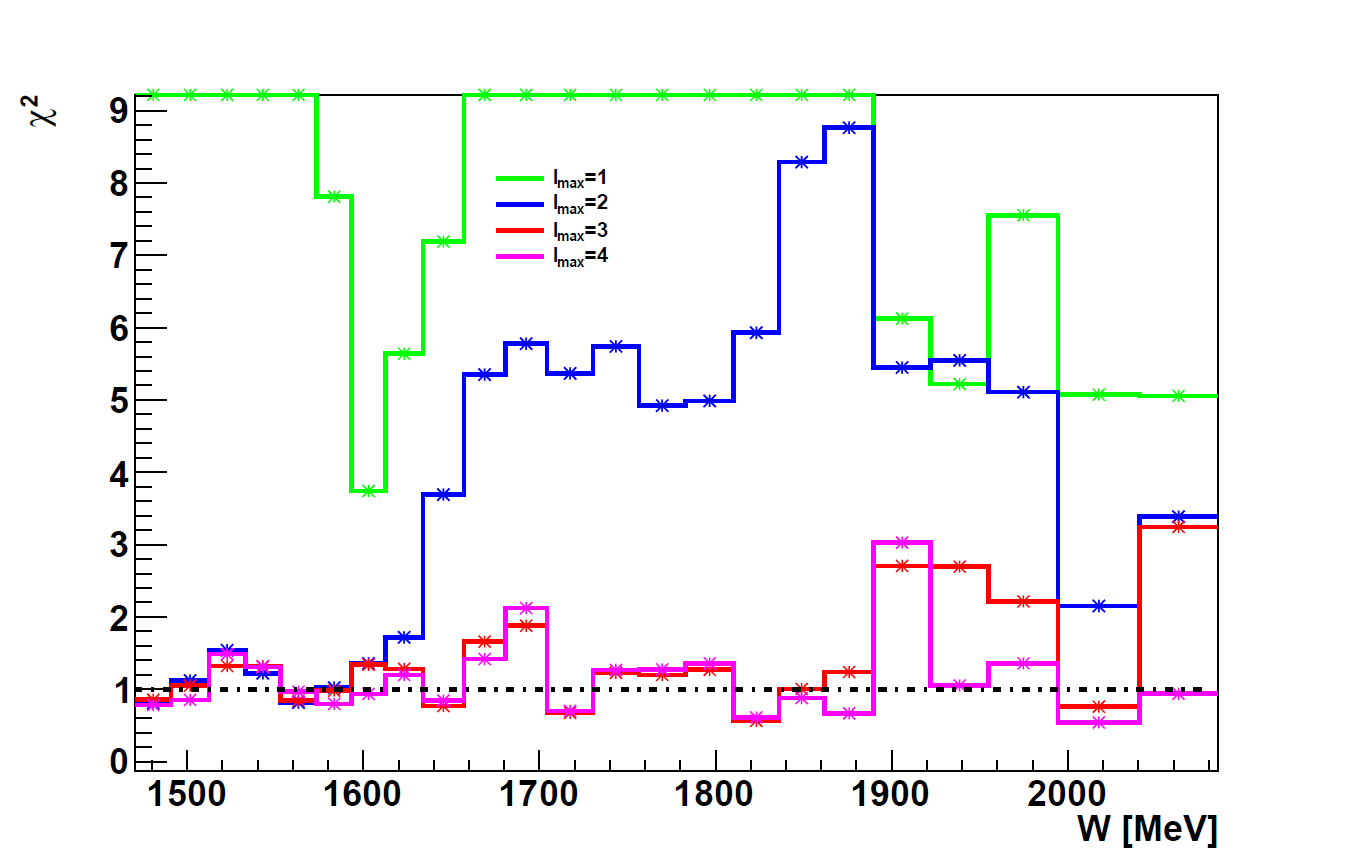 Lmax Interpretation of T- Asymmetry
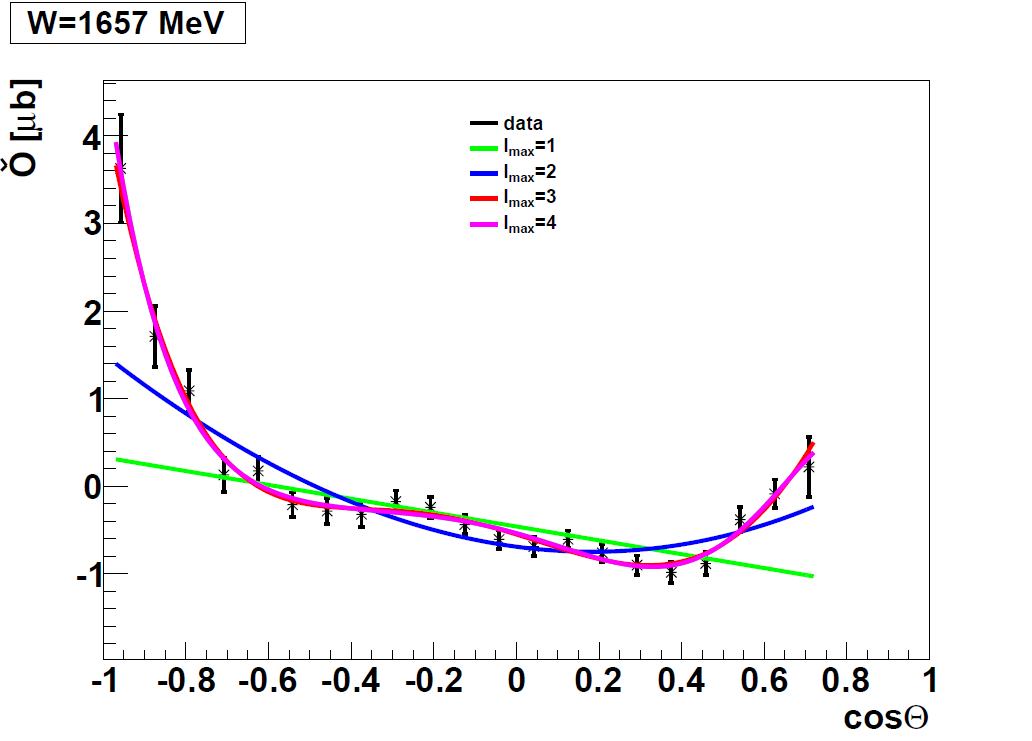 Significant L = 3 signal seen 
above W = 1500 MeV 

Below L ≤ 2 seems to be sufficient


Some indication for L = 4 signal 
above W = 1850 MeV
CBELSA/ELSA
___  Lmax = 1
___  Lmax = 2
___  Lmax = 3
___  Lmax = 4
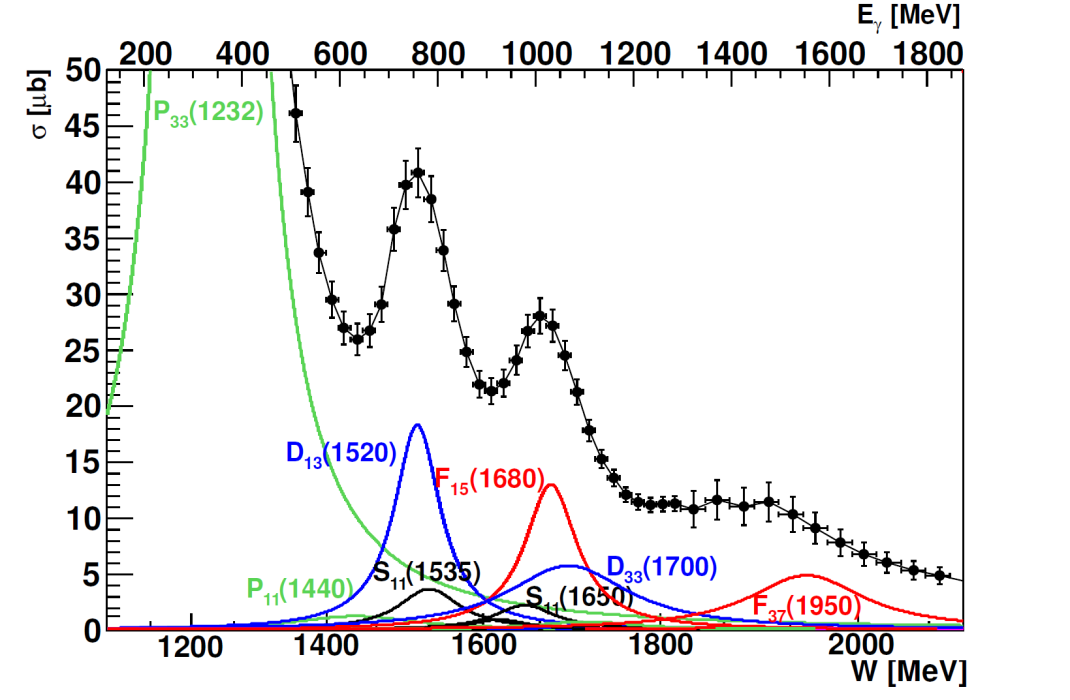 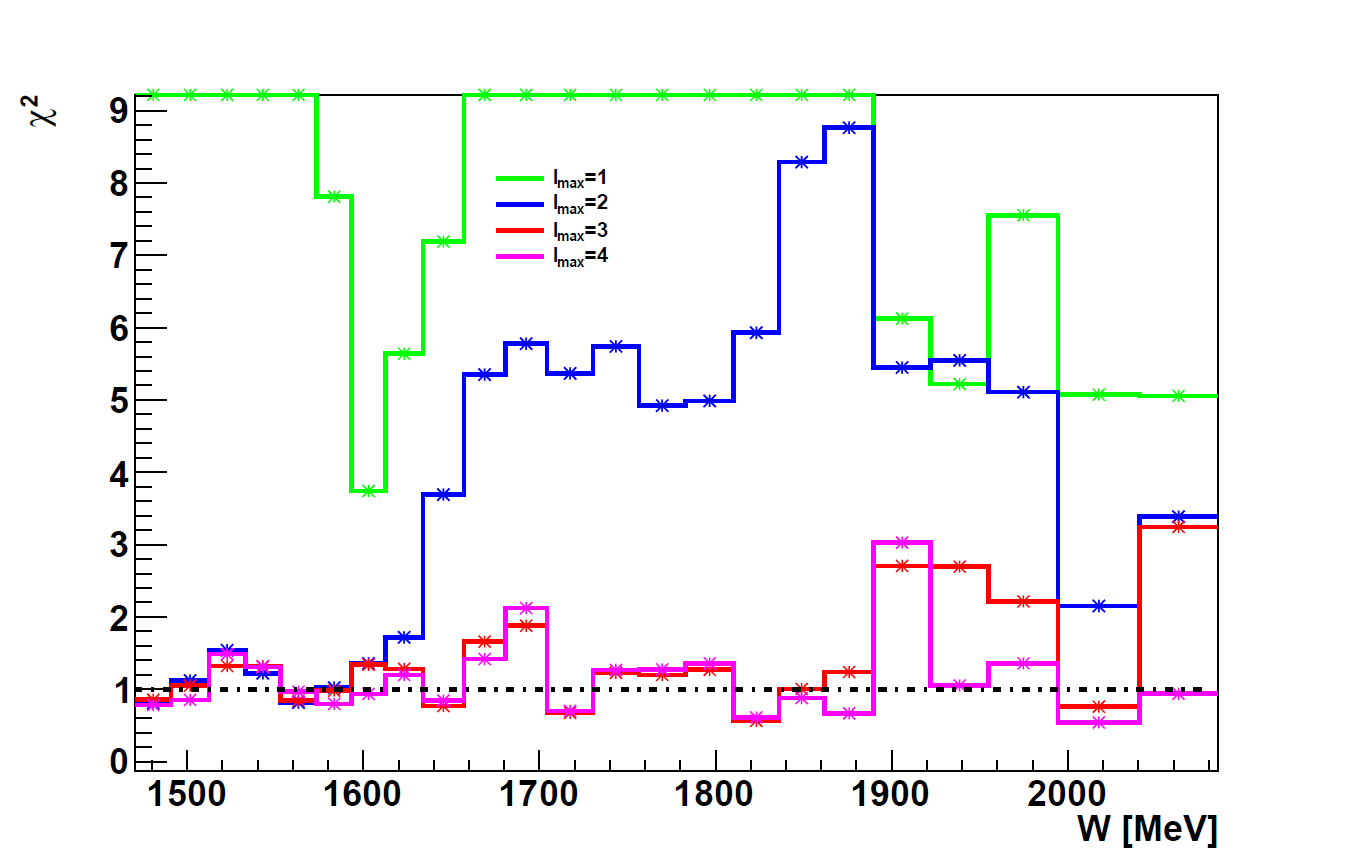 Lmax Interpretation of T- Asymmetry
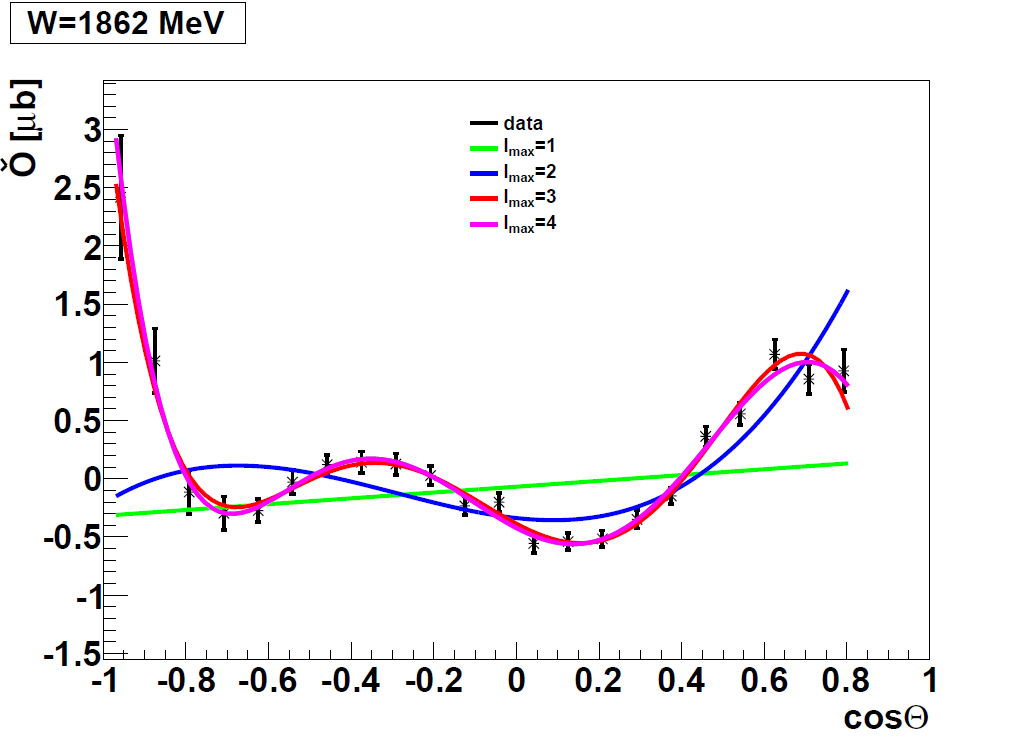 Significant L = 3 signal seen 
above W = 1500 MeV 

Below L ≤ 2 seems to be sufficient


Some indication for L = 4 signal 
above W = 1850 MeV
CBELSA/ELSA
___  Lmax = 1
___  Lmax = 2
___  Lmax = 3
___  Lmax = 4
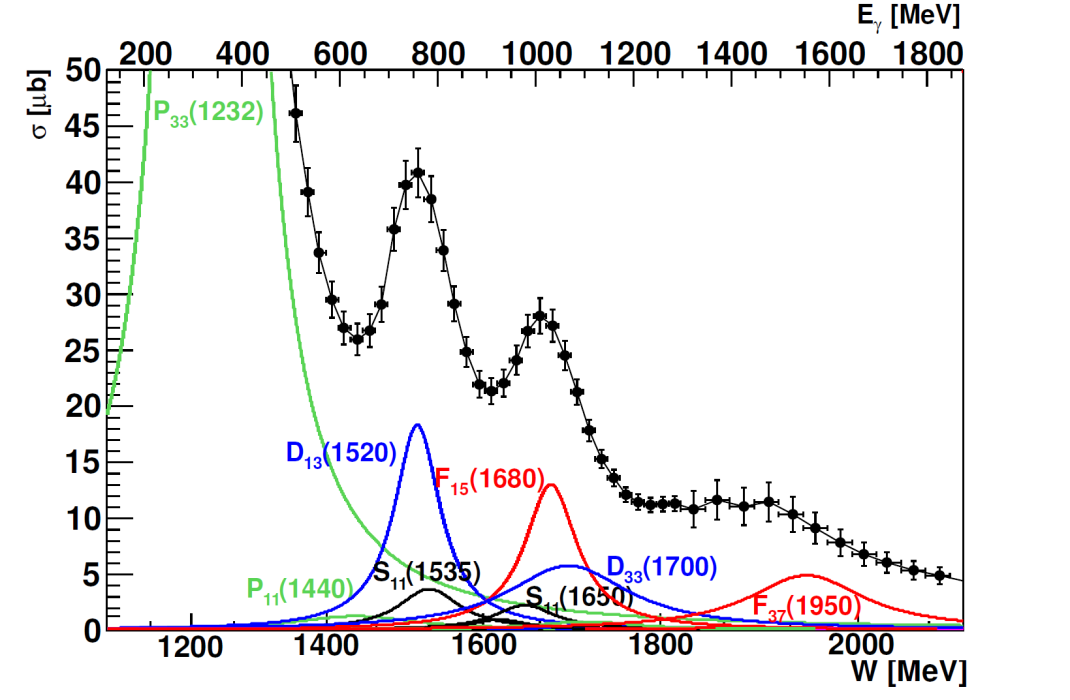 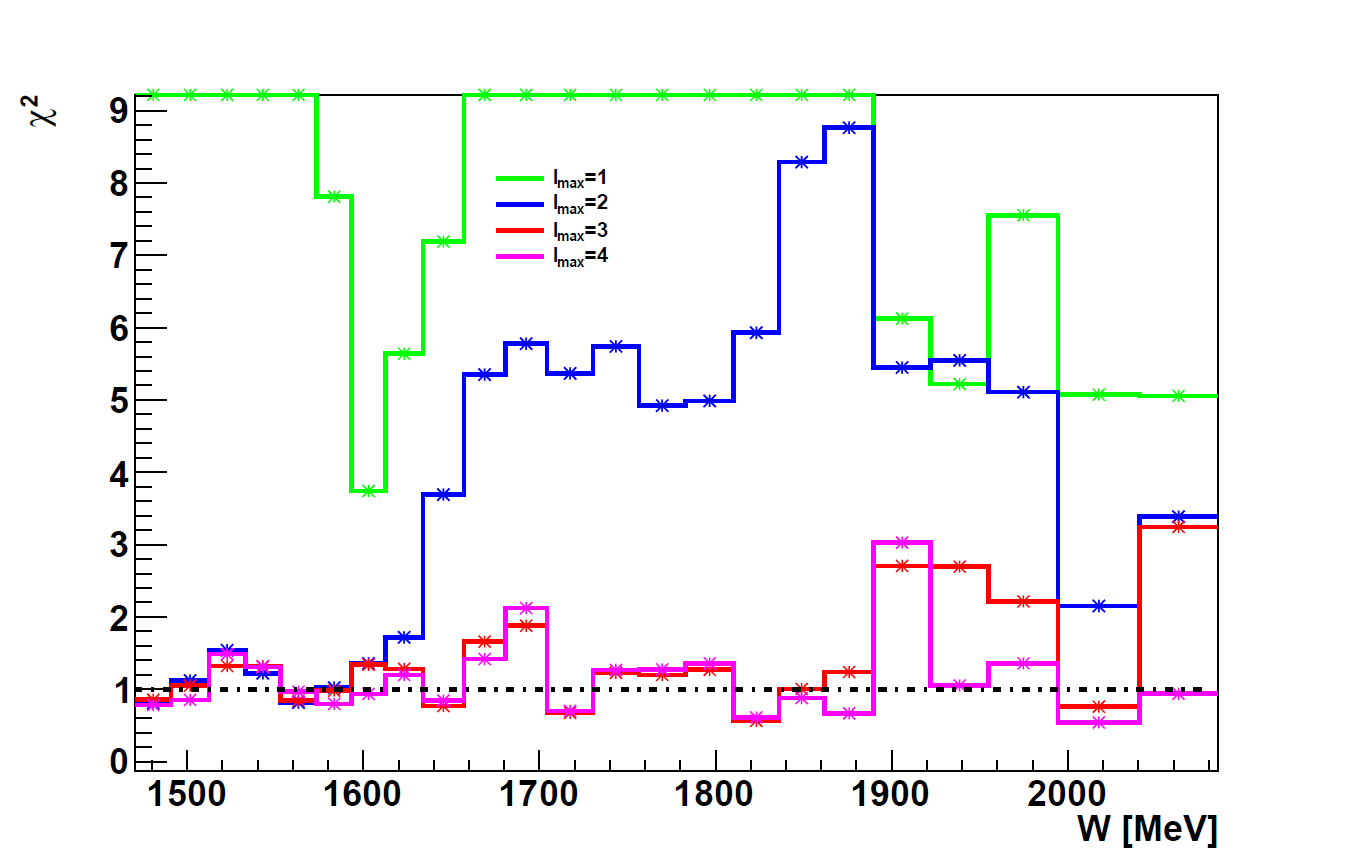 Lmax Interpretation of T- Asymmetry
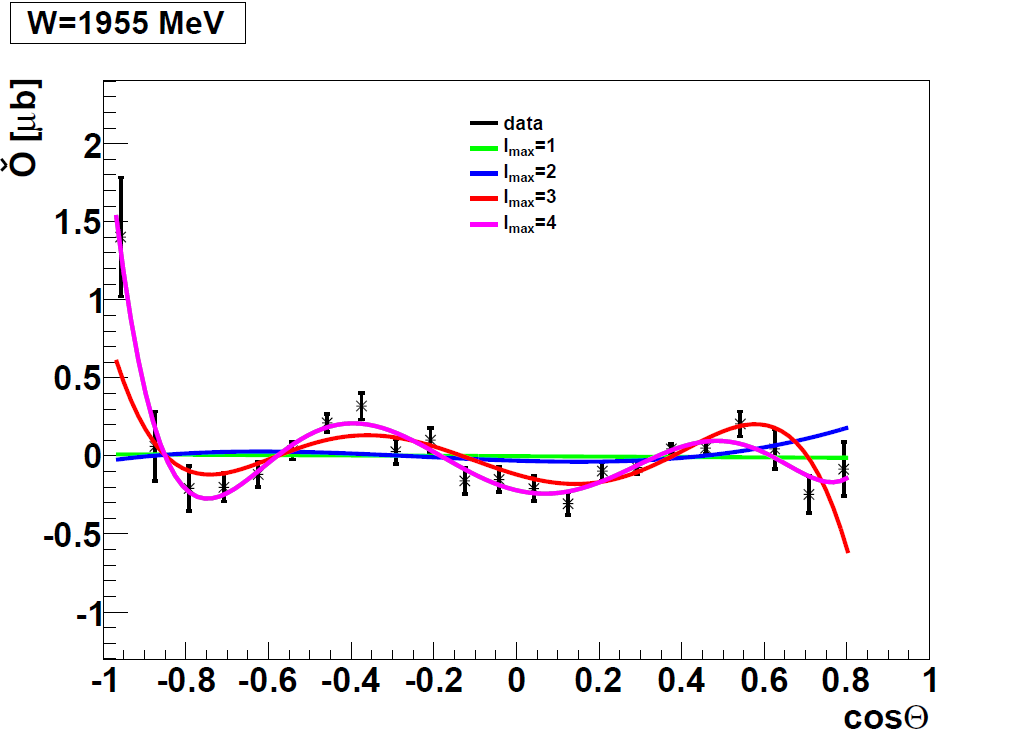 Significant L = 3 signal seen 
above W = 1500 MeV 

Below L ≤ 2 seems to be sufficient


Some indication for L = 4 signal 
above W = 1850 MeV
CBELSA/ELSA
___  Lmax = 1
___  Lmax = 2
___  Lmax = 3
___  Lmax = 4
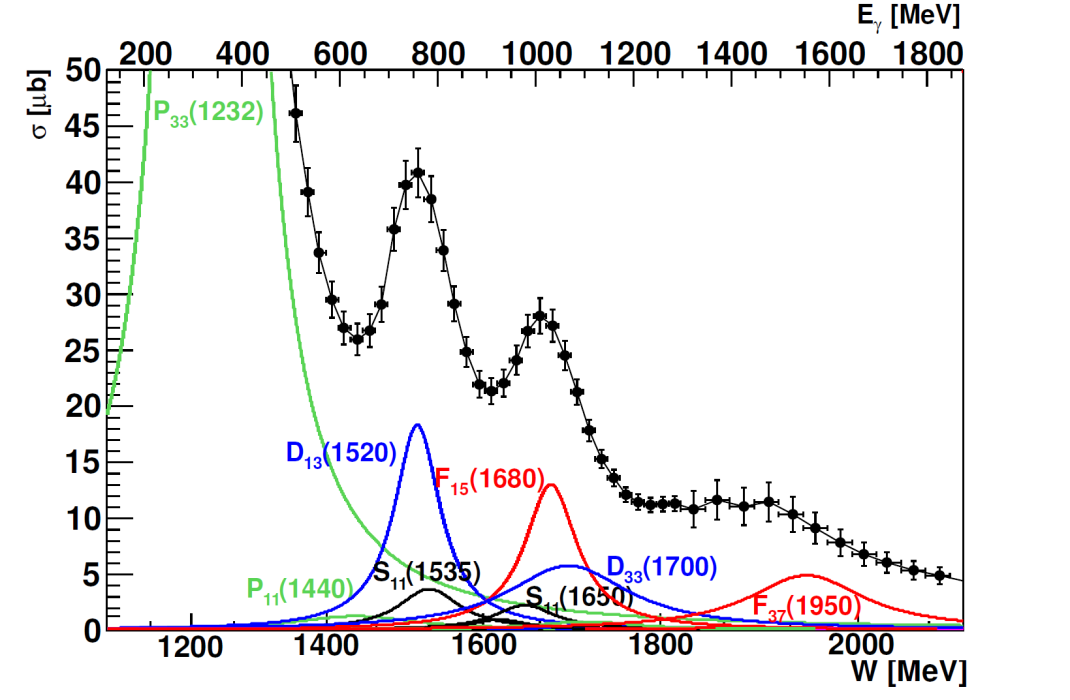 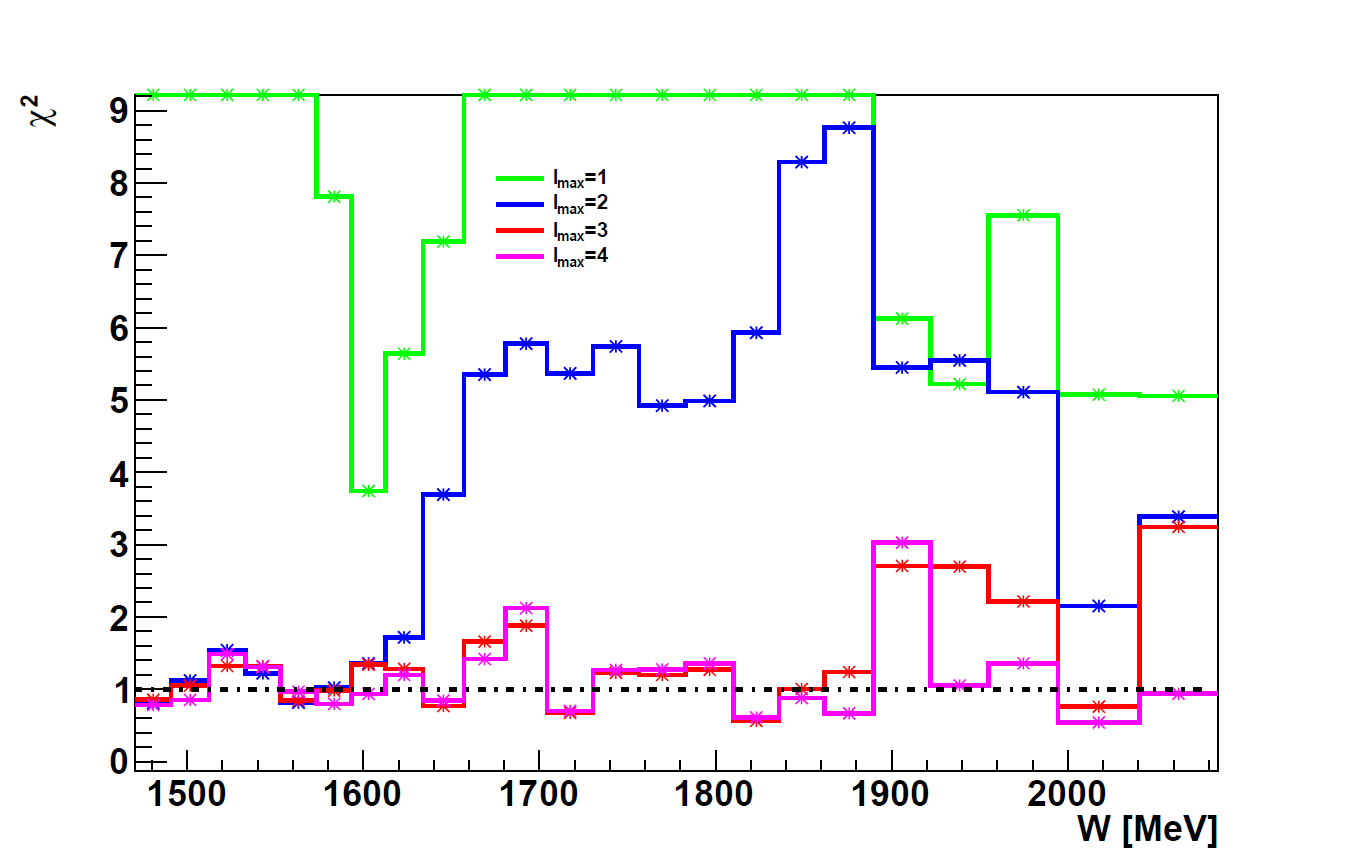 Lmax Interpretation of T- Asymmetry
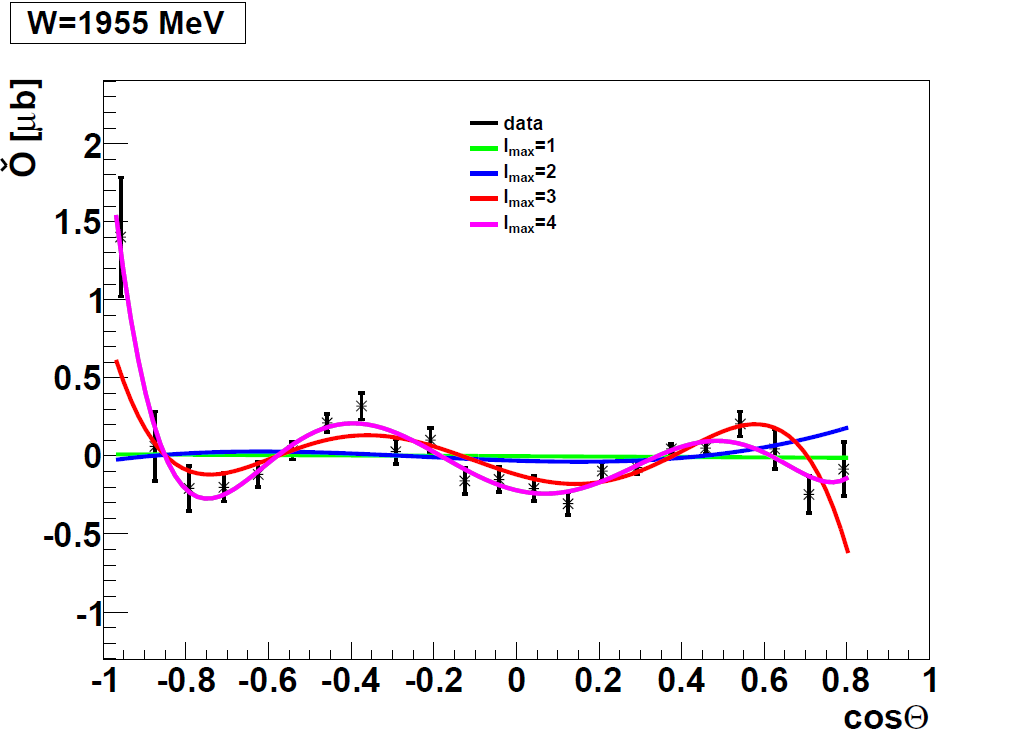 CBELSA/TAPS, J. Hartmann, PRL 113 (2014), 062001
CBELSA data
Precision data are necessary

     - to be sensitive to large L contributions  

     - data sets with full angular coverage   

     - good angular resolution
___  Lmax = 1
___  Lmax = 2
___  Lmax = 3
___  Lmax = 4
S-Asymmetry g p -> p p0
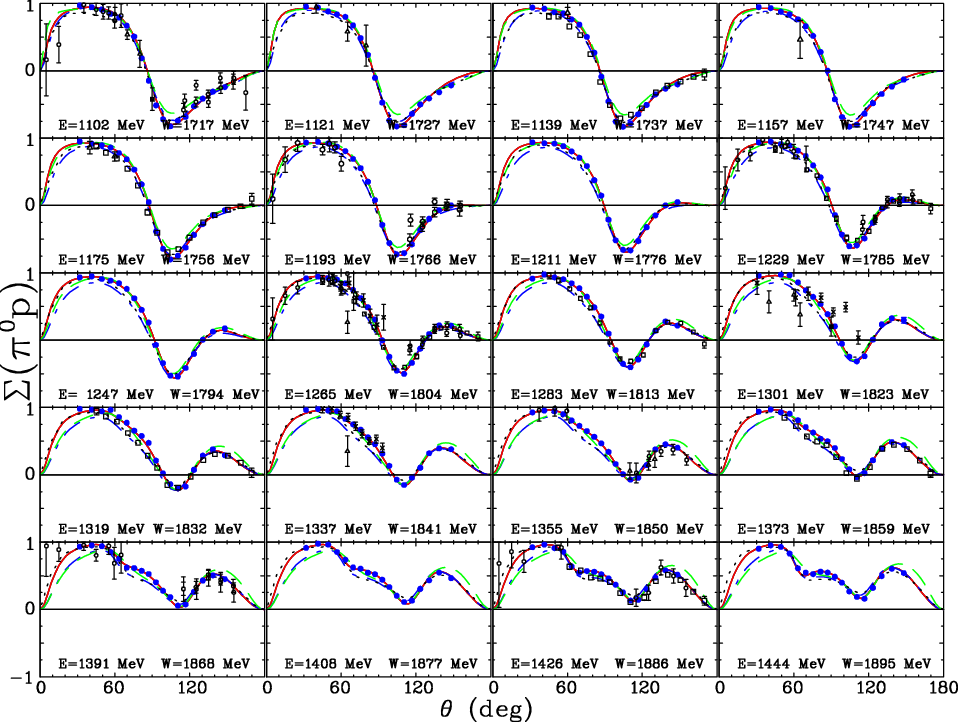 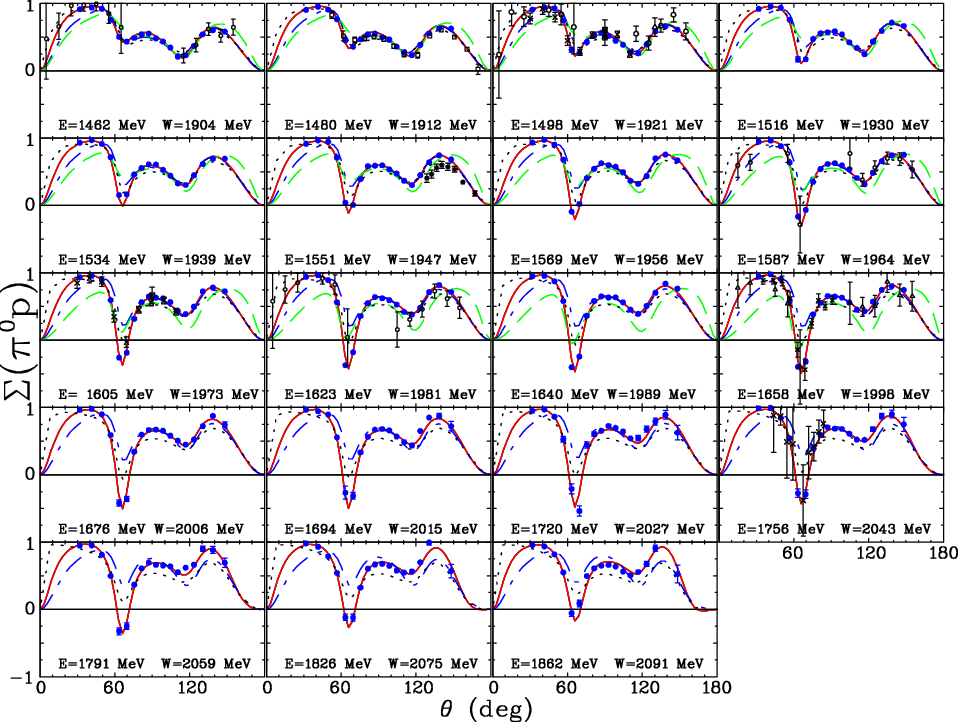 DU12
CM12
MAID
BnGa
M. Dugger et al. Phys. Rev. C 88, 065203 (2013)
S-Asymmetry g p -> p p0
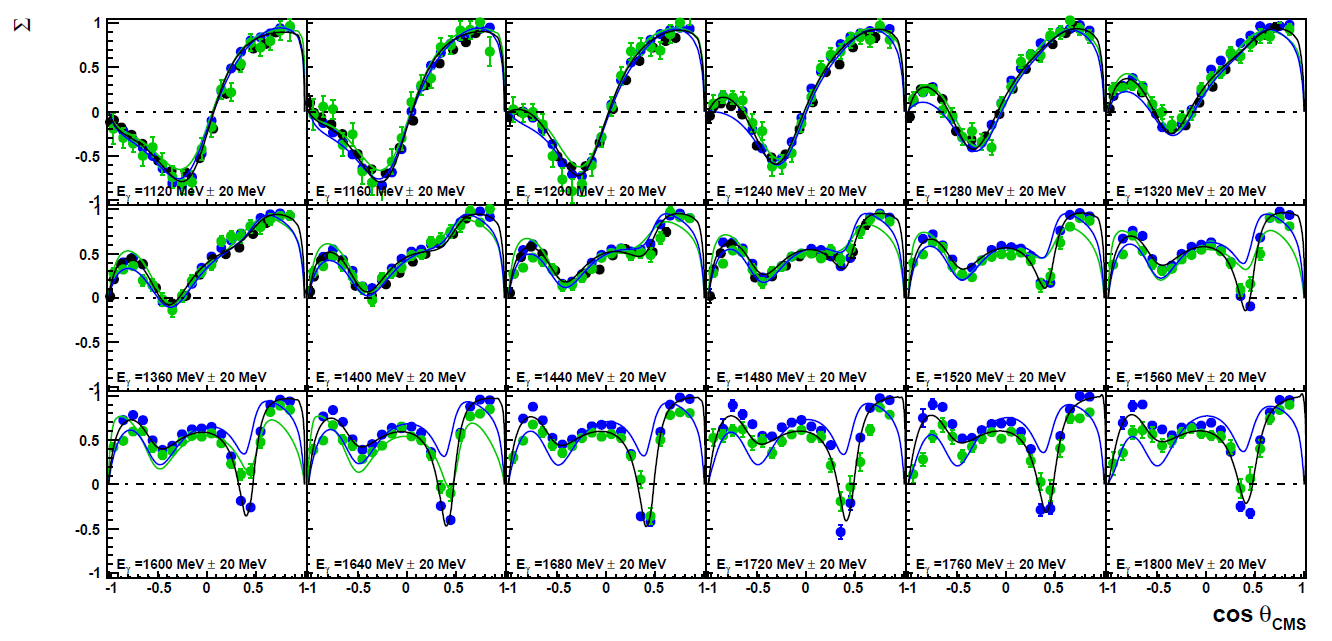 DU12
CM12
MAID
BnGa
GRAAL : O. Bartallini et al. EPJ A 26, 399 (2005)
CLAS : M. Dugger et al. Phys. Rev. C 88, 065203 (2013)
CBELSA/TAPS (preliminary) : F. Afzal et al.
2013 hydrogen data with linearly polarized photons
Lmax Interpretation of S- Asymmetry
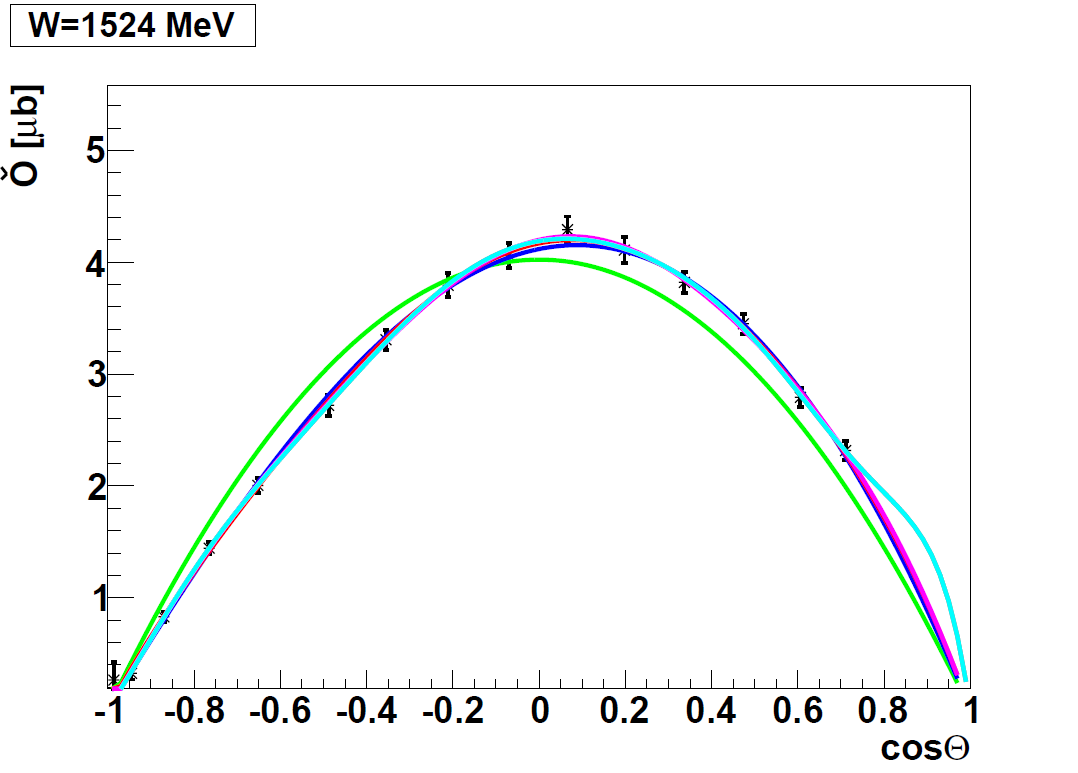 Significant L = 3 signal seen 
above W = 1500 MeV 

Below L ≤ 2 seems to be sufficient


Some indication L = 4 signal 
above W = 1750 MeV
GRAAL data
___  Lmax = 1
___  Lmax = 2
___  Lmax = 3
___  Lmax = 4
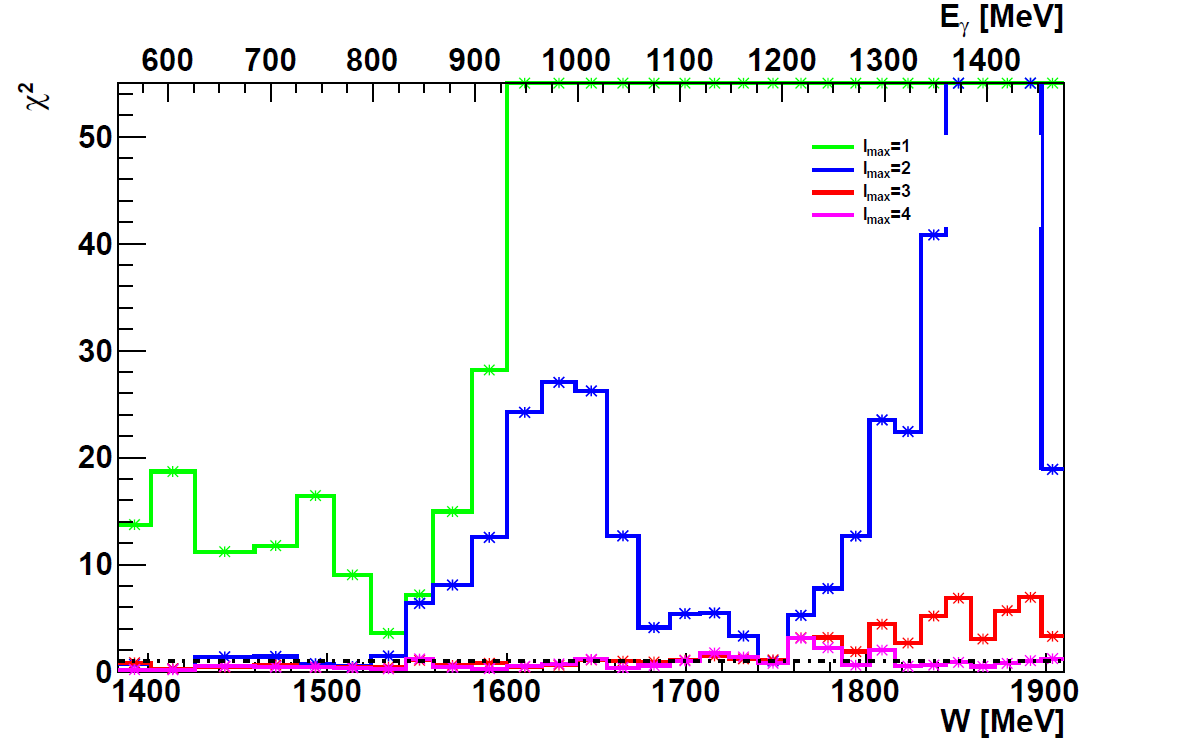 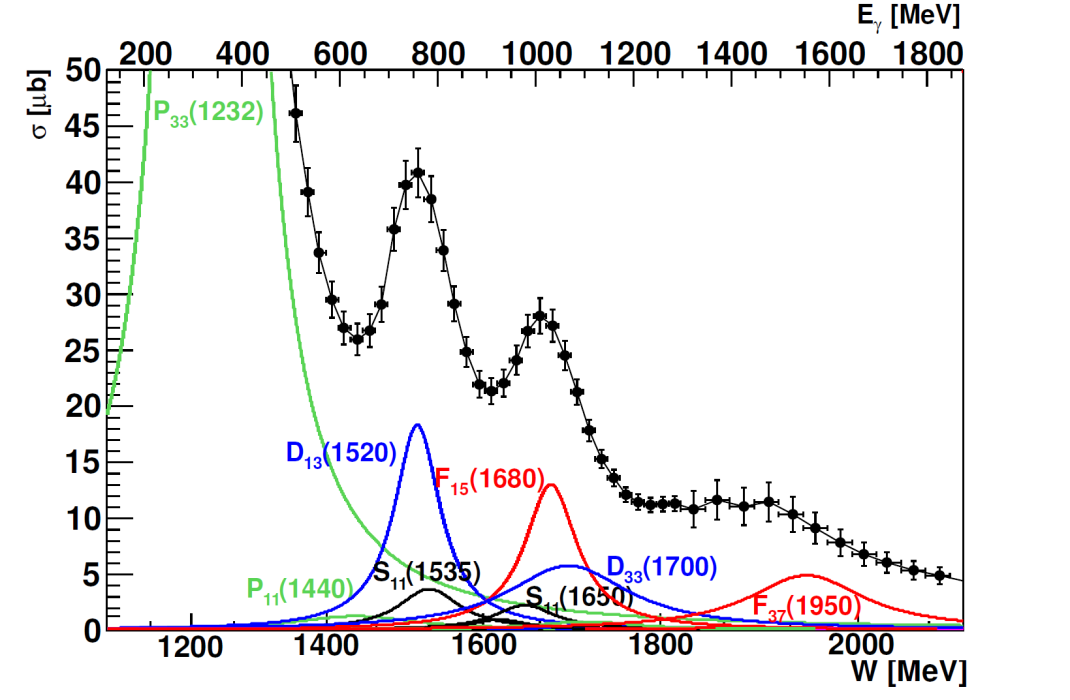 Lmax Interpretation of S- Asymmetry
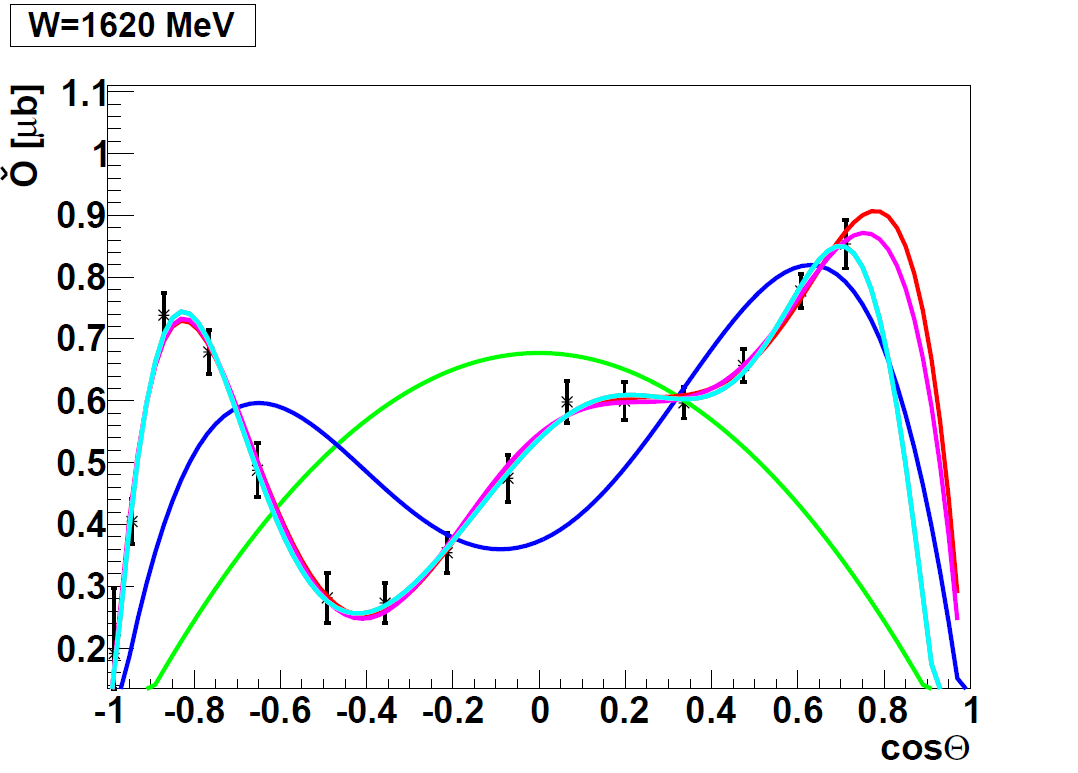 Significant L = 3 signal seen 
above W = 1500 MeV 

Below L ≤ 2 seems to be sufficient


L = 4 signal above W = 1750 MeV
___  Lmax = 1
GRAAL data
___  Lmax = 2
___  Lmax = 3
___  Lmax = 4
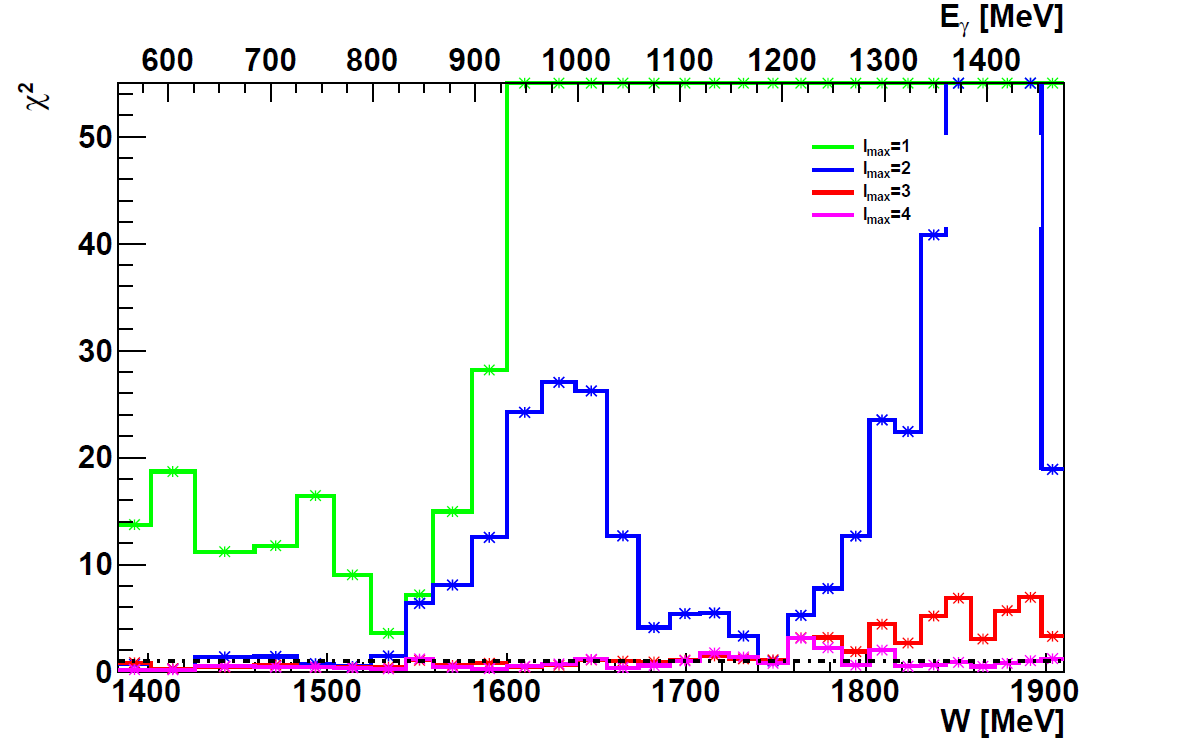 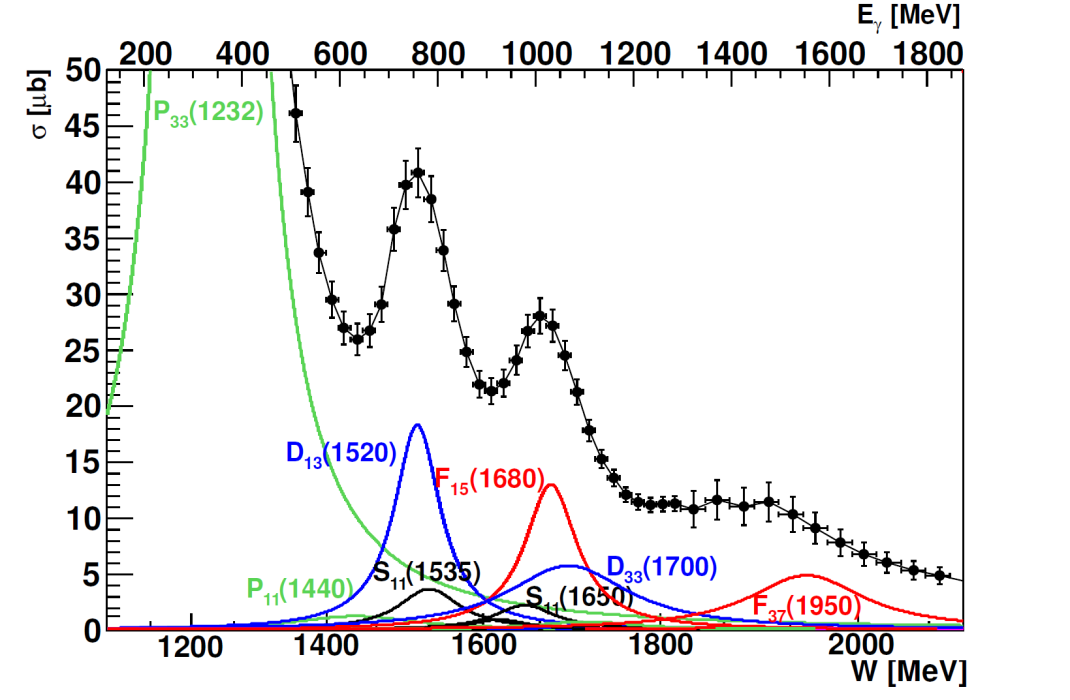 Lmax Interpretation of S- Asymmetry
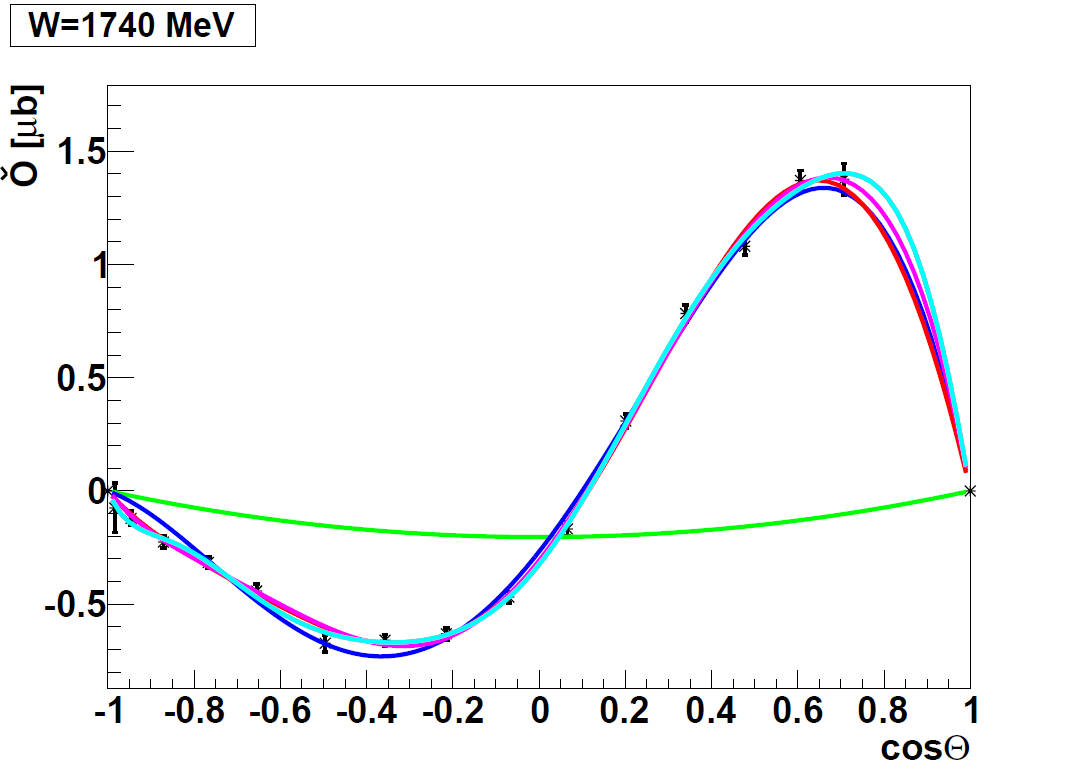 Significant L = 3 signal seen 
above W = 1500 MeV 

Below L ≤ 2 seems to be sufficient


L = 4 signal above W = 1750 MeV
___  Lmax = 1
GRAAL data
___  Lmax = 2
___  Lmax = 3
___  Lmax = 4
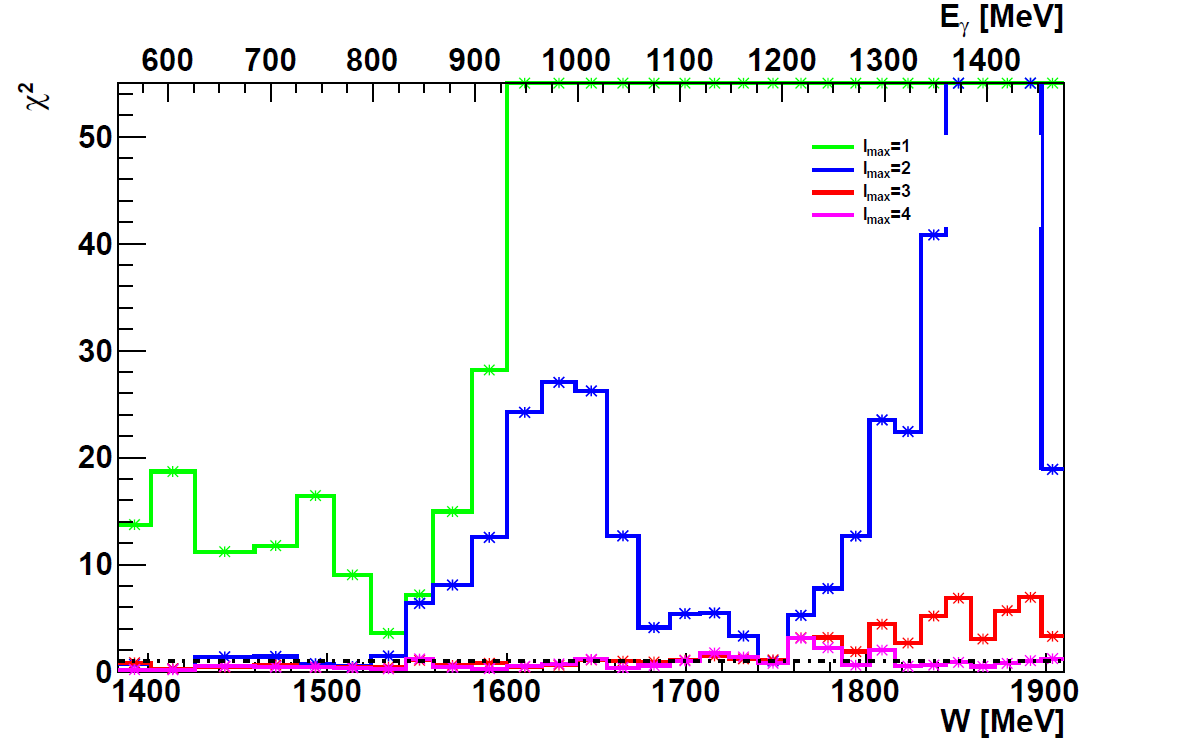 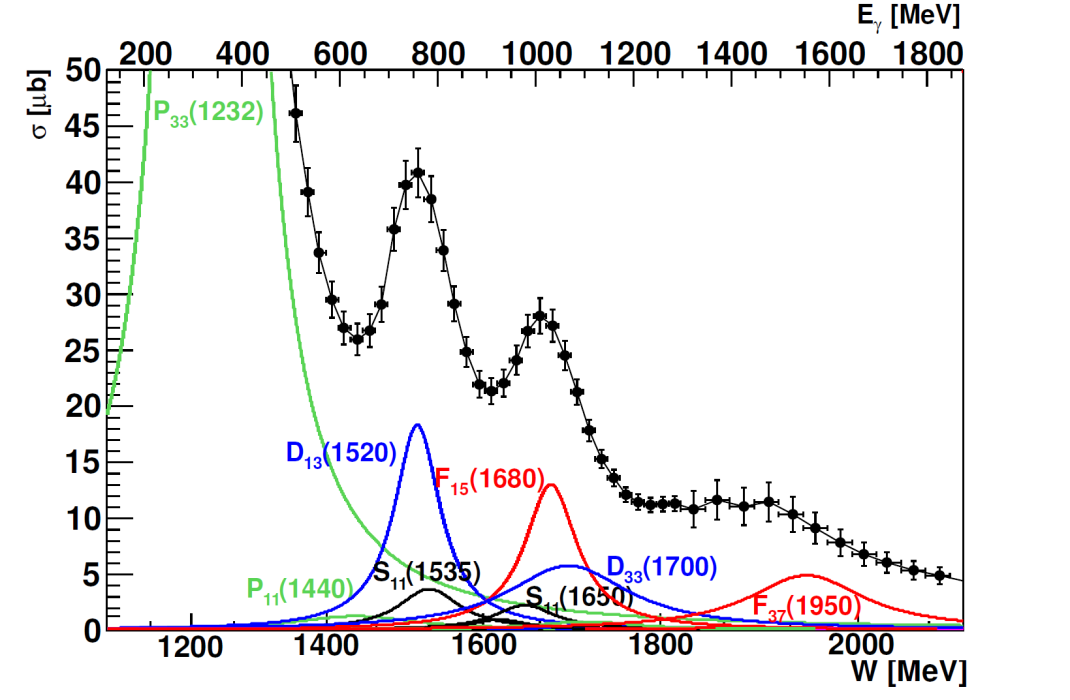 Lmax Interpretation of S- Asymmetry
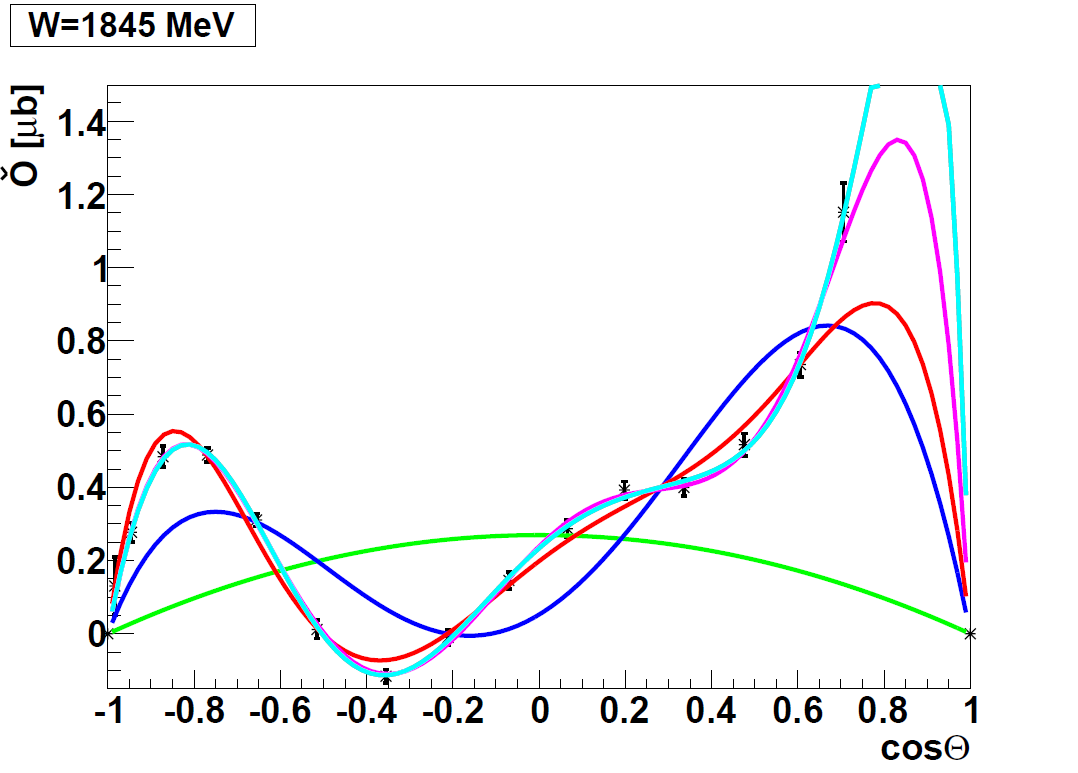 Significant L = 3 signal seen 
above W = 1500 MeV 

Below L ≤ 2 seems to be sufficient


L = 4 signal above W = 1750 MeV
GRAAL data
___  Lmax = 1
___  Lmax = 2
___  Lmax = 3
___  Lmax = 4
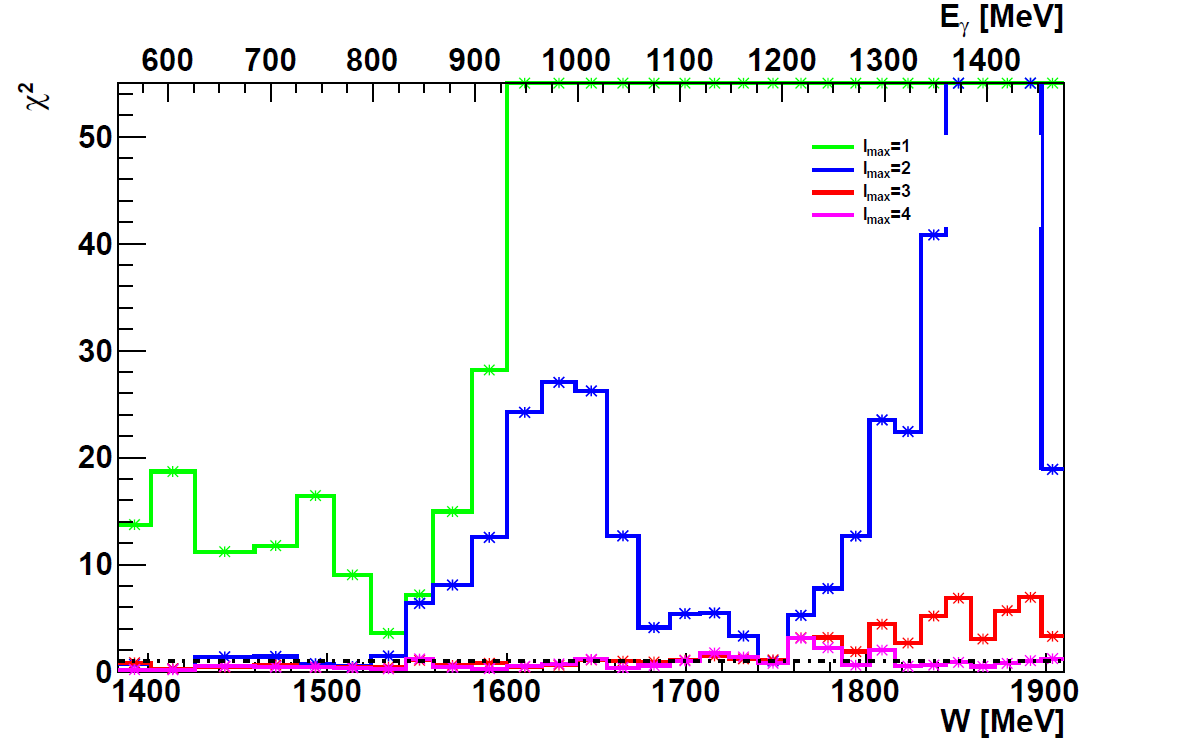 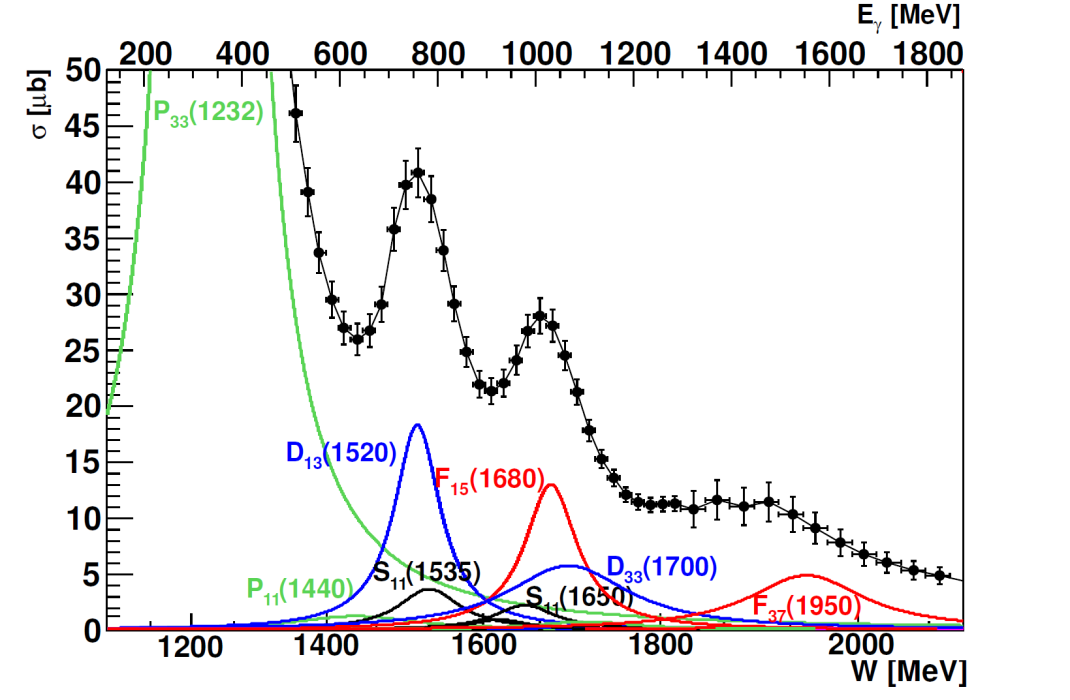 Lmax Interpretation of S- Asymmetry
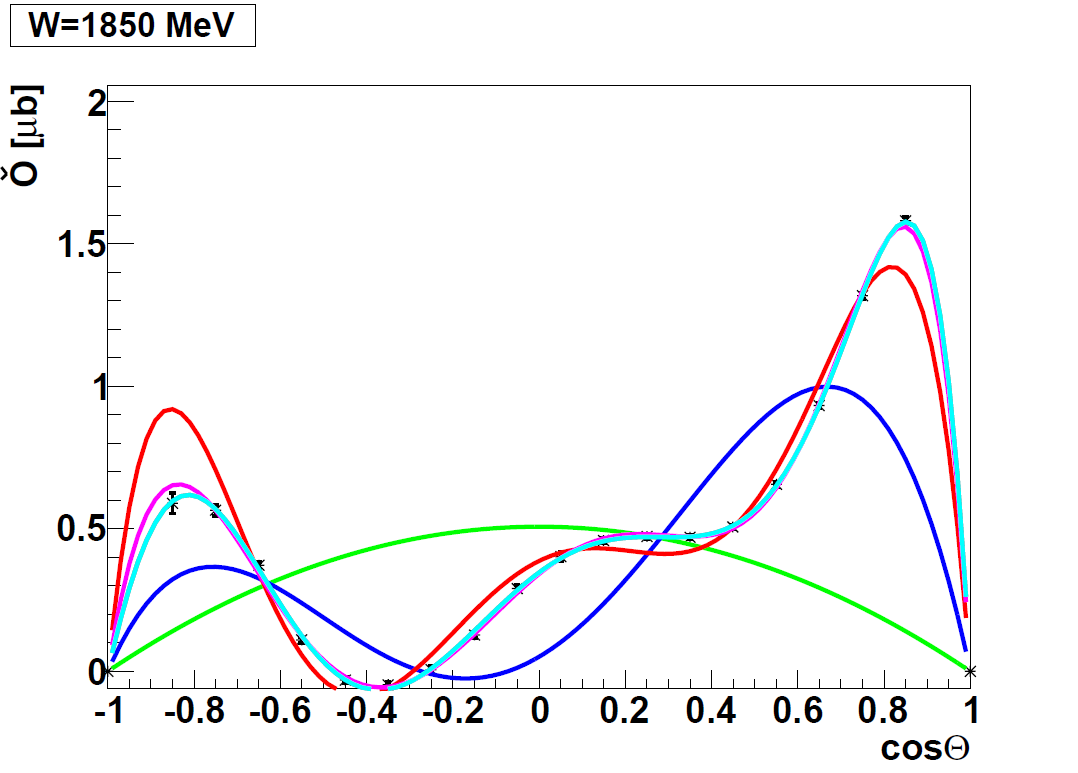 Significant L = 3 signal seen 
above W = 1500 MeV 

Below L ≤ 2 seems to be sufficient


L = 4 signal above W = 1700 MeV
CBELSA/TAPS
CLAS
___  Lmax = 1
___  Lmax = 2
___  Lmax = 3
___  Lmax = 4
High precision data for S  from
CBELSA/TAPS
and CLAS
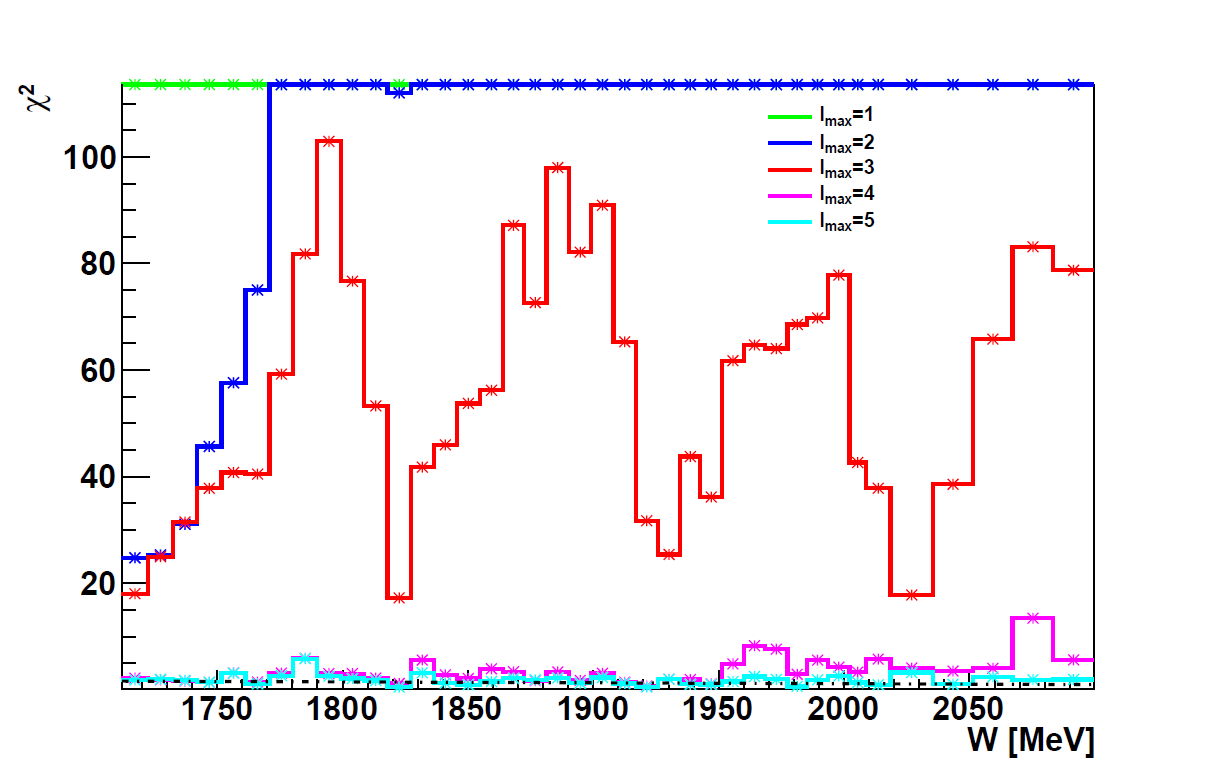 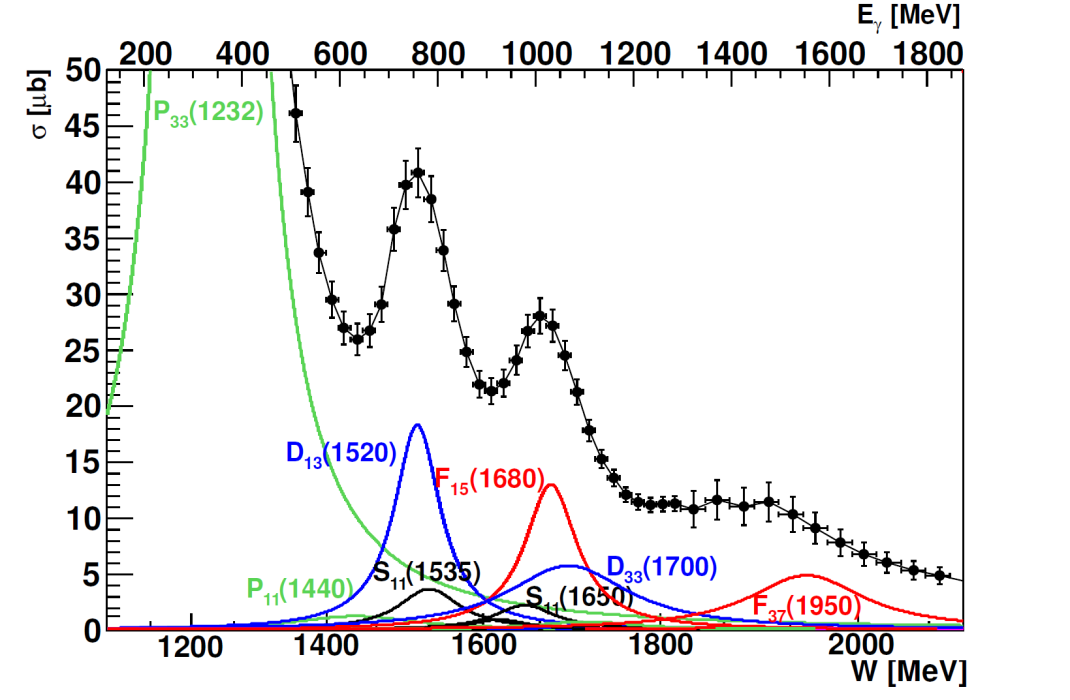 Lmax Interpretation of S- Asymmetry
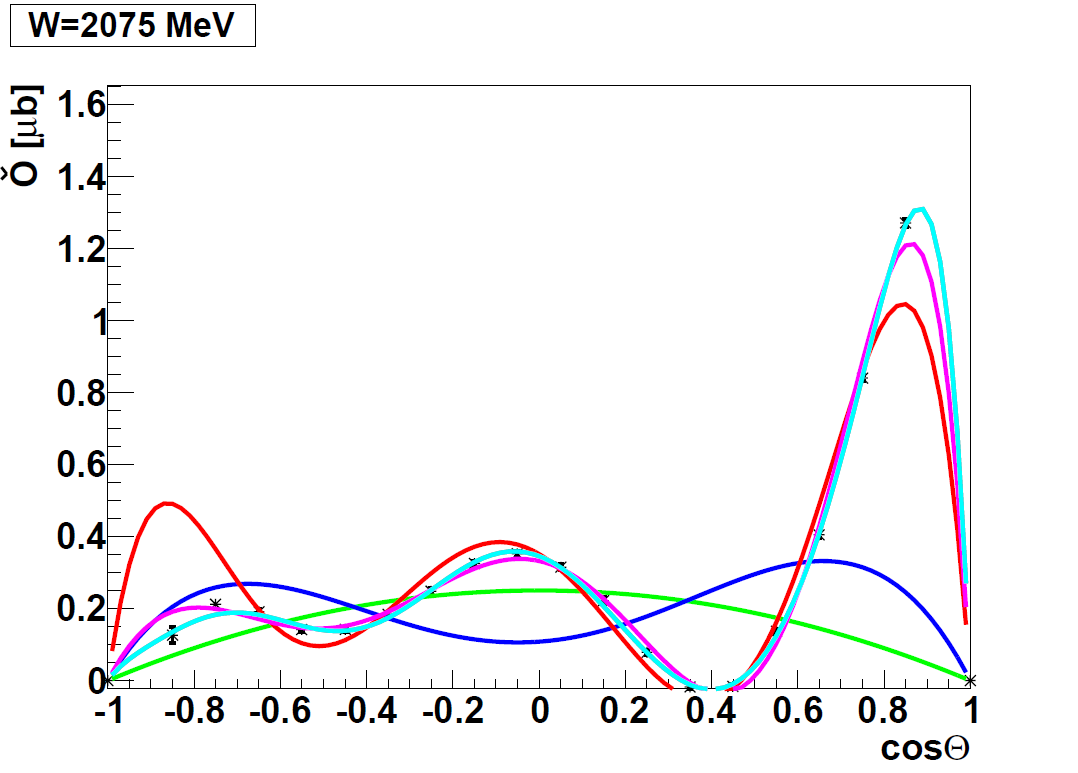 Significant L = 3 signal seen 
above W = 1500 MeV 

Below L ≤ 2 seems to be sufficient


L = 4 signal above W = 1700 MeV
CBELSA/TAPS
CLAS
___  Lmax = 1
___  Lmax = 2
___  Lmax = 3
___  Lmax = 4
___  Lmax = 5
High precision data for S  from
CBELSA/TAPS
CLAS
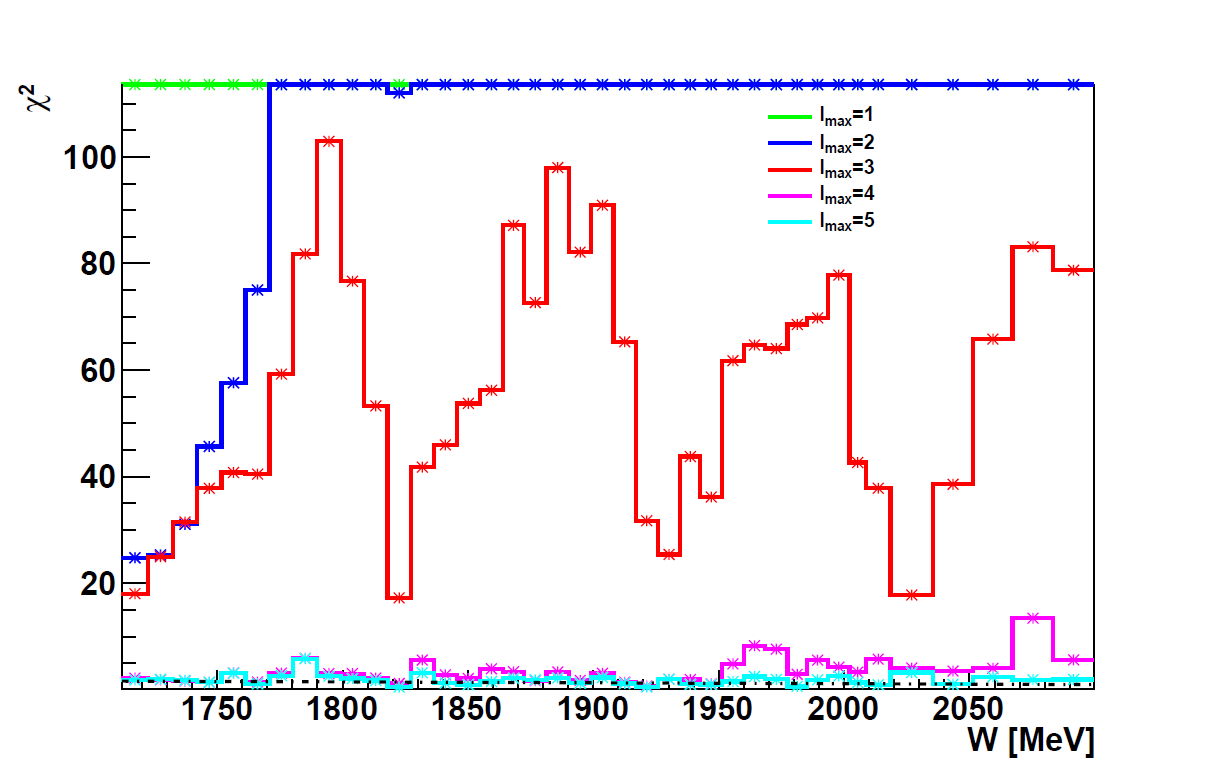 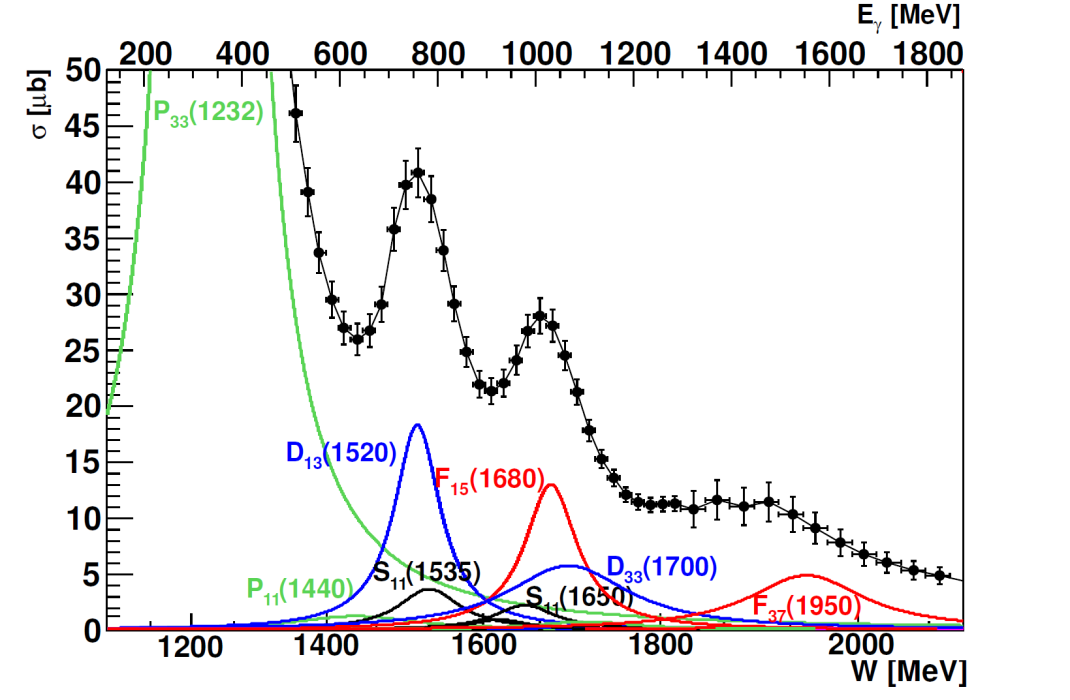 Lmax Interpretation of S- Asymmetry
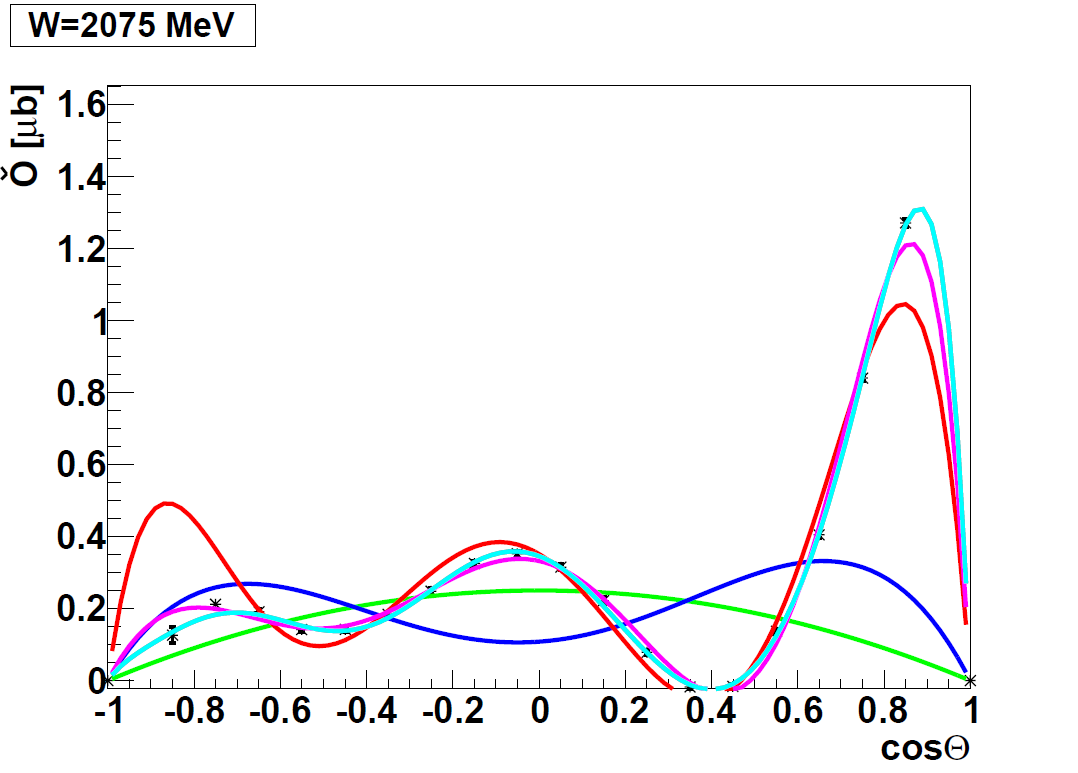 CBELSA/TAPS
CLAS
___  Lmax = 1
Precision data are required

     - for large L contributions  

     - full angular coverage and good angular resolution  

     - small systematic error in angular dependence
___  Lmax = 2
___  Lmax = 3
___  Lmax = 4
___  Lmax = 5
Impact of the new Polarization Data
New BnGa energy dependent multipole solution, impact of our new data in the full data base
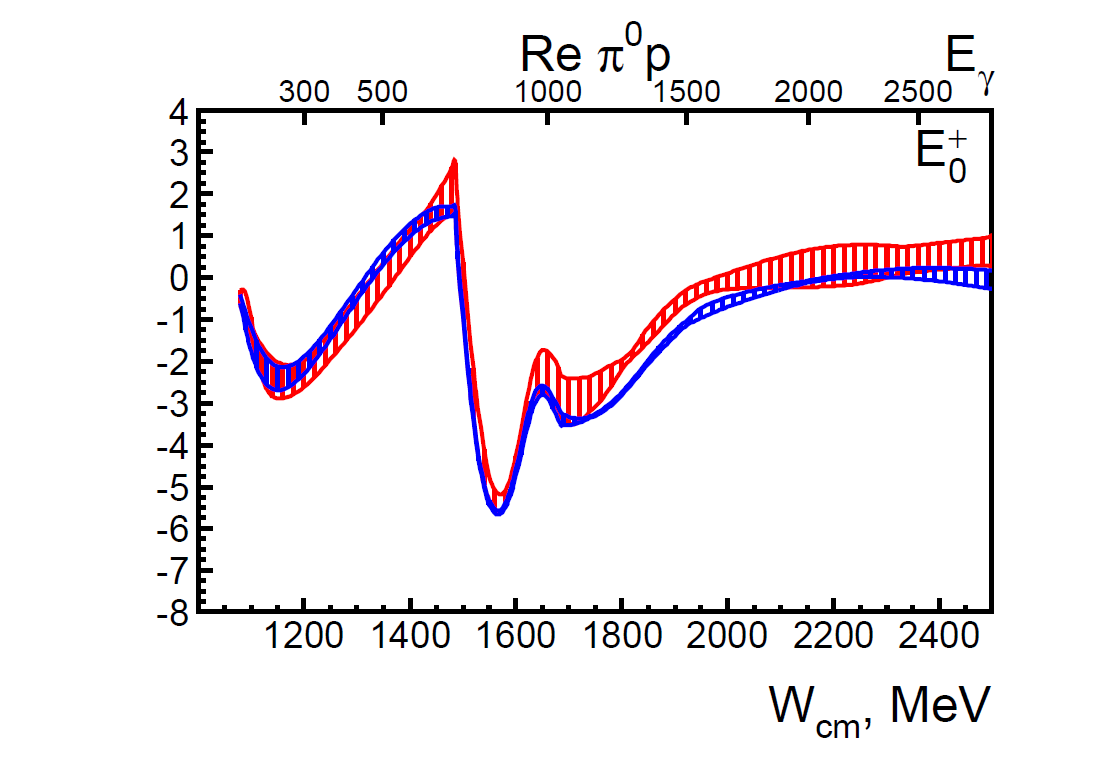 ____  BnGa_2011
- prediction
____  BnGa_2014
- with the new 
  polarization data

- new fit solution
  BnGa_2014
Clear convergence seen !
Impact of the new Polarization Data
New BnGa energy dependent multipole solution, impact of our new data in the full data base
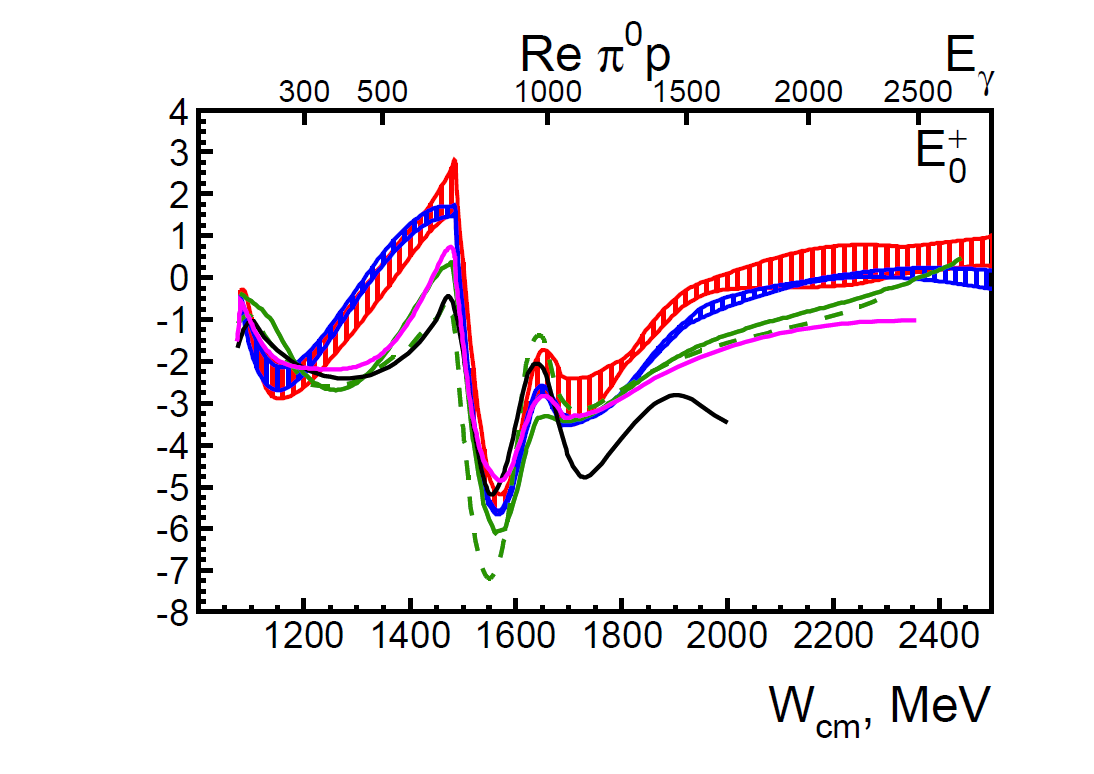 ____  BnGa_2011
____  BnGa_2014
____  MAID
_ _ _  SAID_SN11
____  SAID_CM12
____  JüBn_2014
____  BnGa_2014
- with the new 
  polarization data
Impact of the new Polarization Data
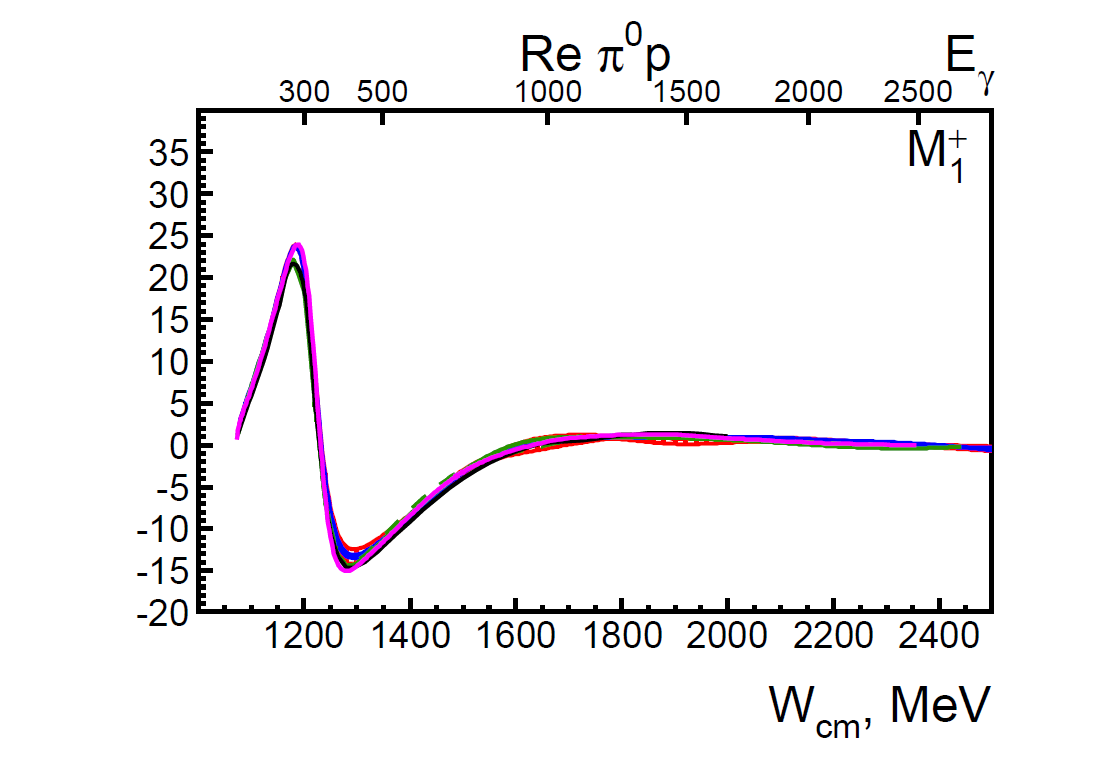 ____  BnGa_2011
____  BnGa_2014
____  MAID
_ _ _  SAID_SN11
____  SAID_CM12
____  JüBn_2014
New BnGa energy dependent multipole solution
including the new polarization data G,E,T,P and H
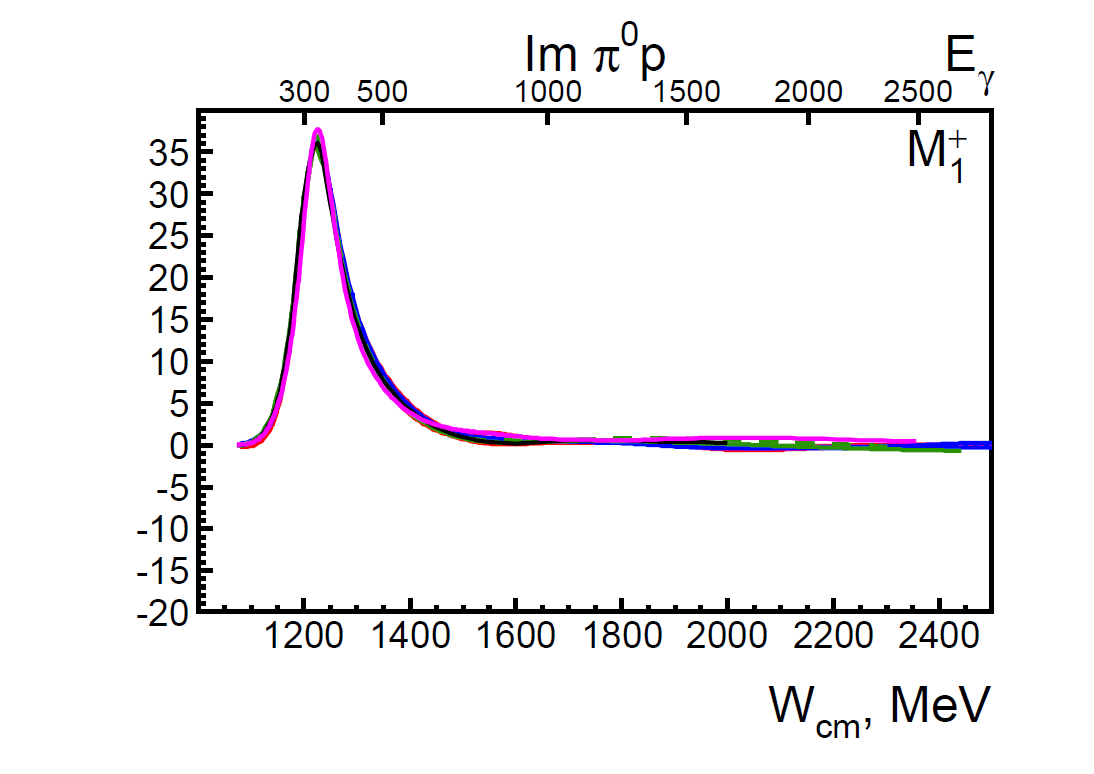 M1+ Multipole
M1+ Multipole
  P33(1232), P33(1620) and P13(1720)
Impact of the new Polarization Data
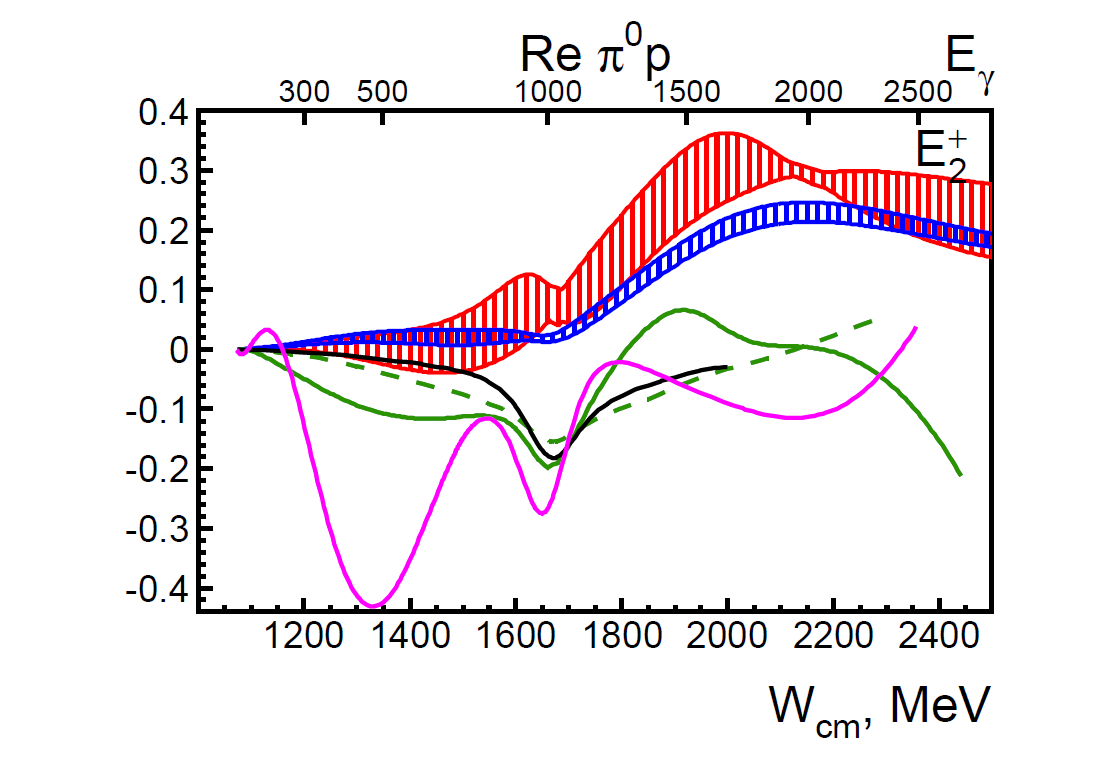 ____  BnGa_2011
____  BnGa_2014
____  MAID
_ _ _  SAID_SN11
____  SAID_CM12
____  JüBn_2014
New BnGa energy dependent multipole solution
including the new polarization data G,E,T,P and H
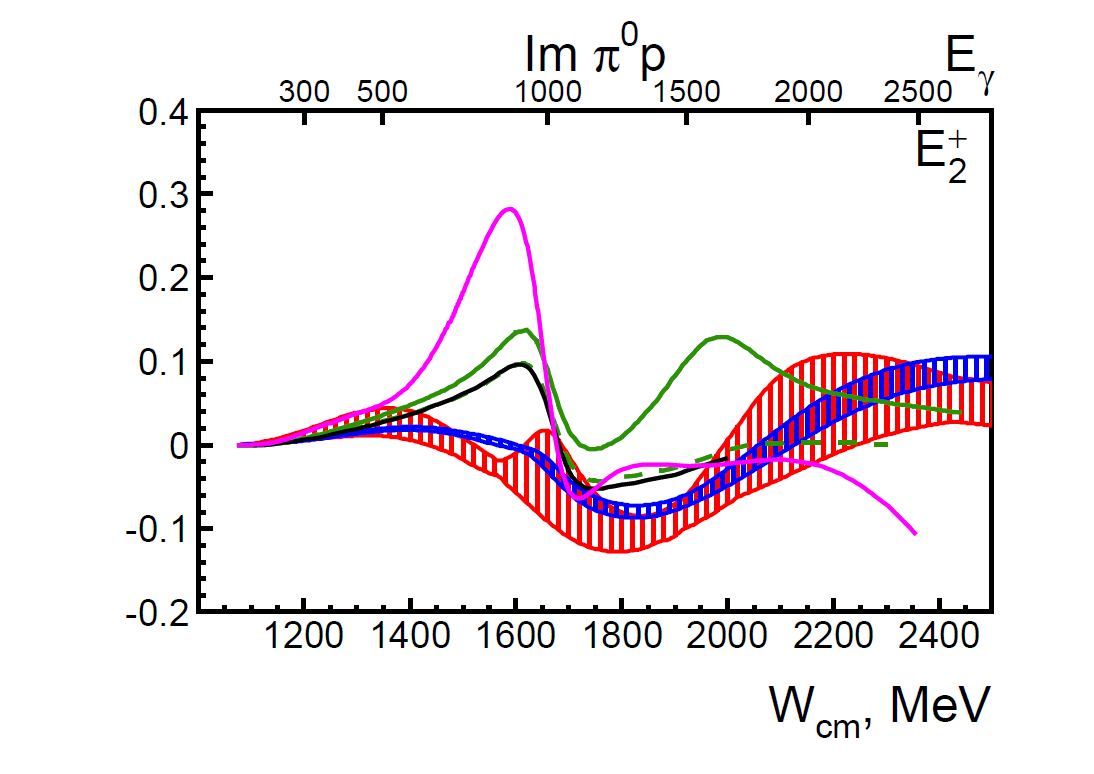 E2+ Multipole
E2+ Multipole
  D15(1675)
Impact of the new Polarization Data
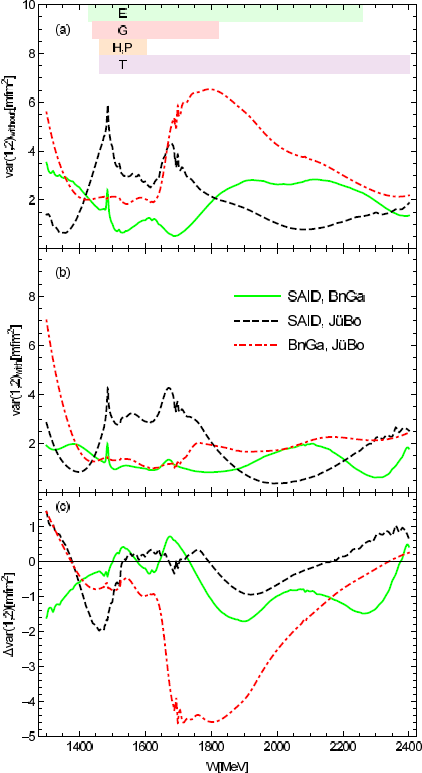 New polarization data G,E,T,P and H
included in the data base
Independent PWA- fits by BnGa, JüBo and SAID
Clear convergence between different PWA’s
Work together with:
JüBo: D. Rönchen, M. Döring
SAID: R. Workmann
BnGa: A. Sarantsev
Sum over 16 (complex) multipoles M up to L = 4 
of their squared difference
Impact of the new Polarization Data
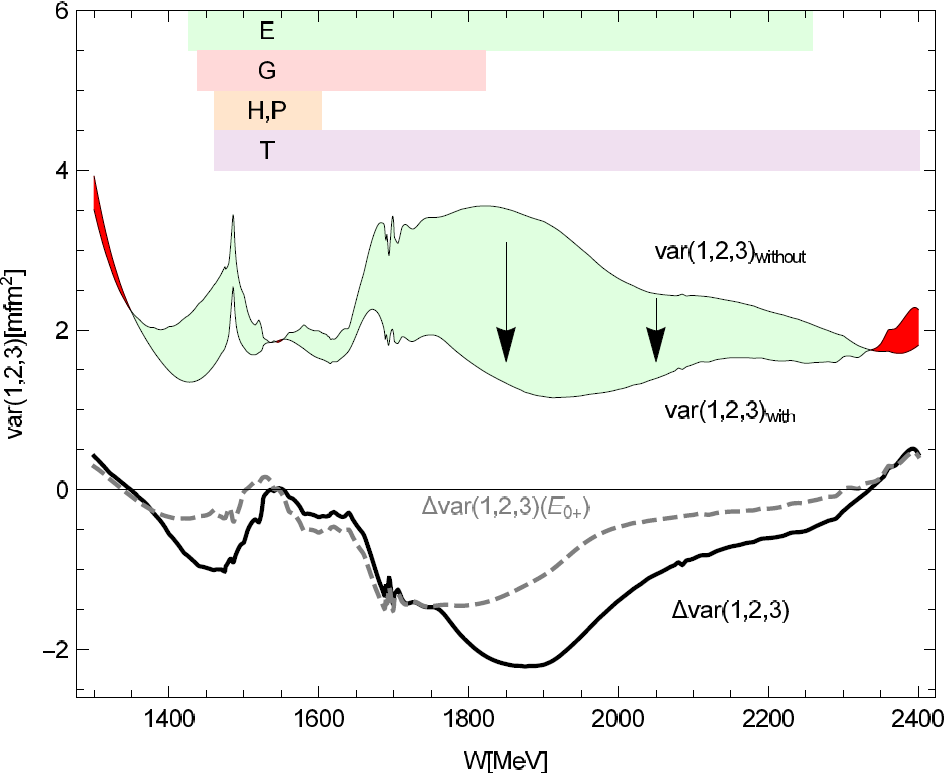 Independent PWA- fits 
by BnGa, JüBo and SAID
Clear convergence between 
different PWA’s
Work together with:
JüBo: D. Rönchen, M. Döring
SAID: R. Workmann
BnGa: A. Sarantsev
EPJA- publication accepted
Impact of the new Polarization Data
Multi-channel partial wave analysis, including data from 
CLAS at Jlab, CB at ELSA, CB at MAMI and other labs
-  confirm known resonances

                                                    -  allow to search for new resonances
Results from meson- photoproduction do now enter the PDG  
and determine the properties of baryon resonances
Impact of the new Polarization Data
____   PDG 2010
Status on nucleon-resonances (PDG 2014) :
(Isospin I = 1/2)
____   PDG 2014
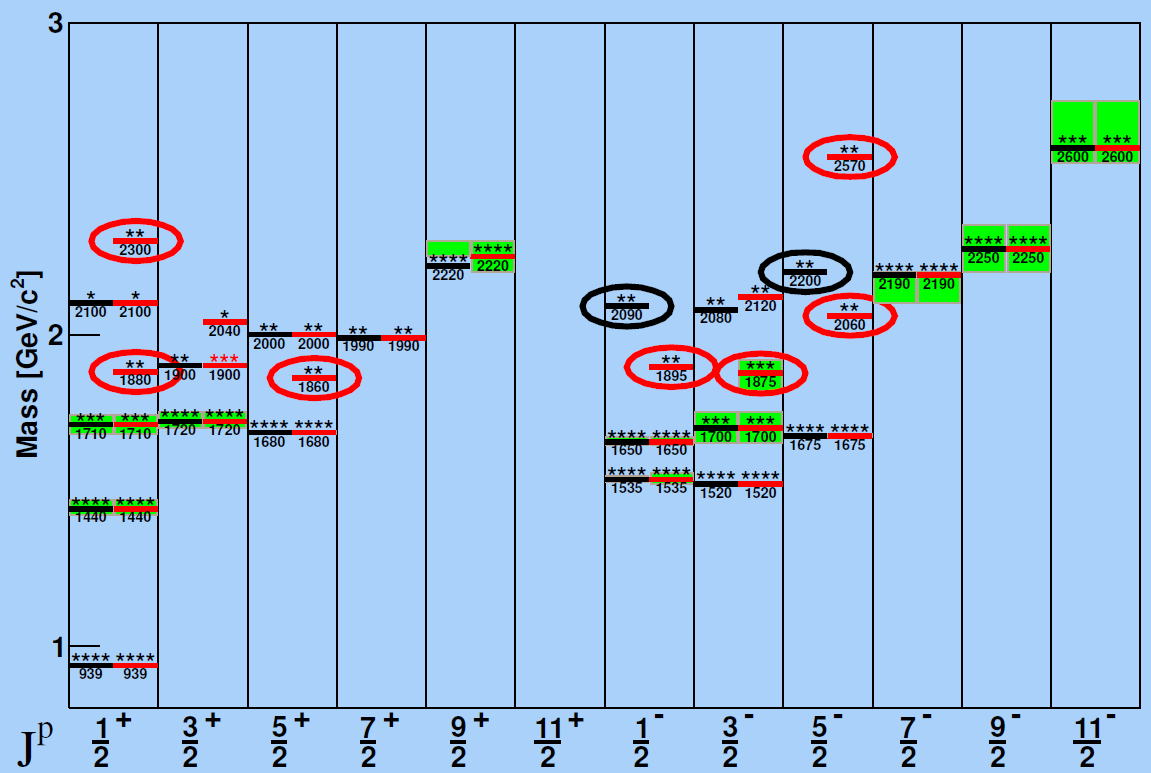 New states have
been found
Summary
Precise double polarization data are coming out now from ELSA, Jlab and MAMI
- polarization observables are essential to get unique PWA- solution
- full angular coverage and precision is important to find high spin states
- different final states are important
Impact of the new polarization data, for example
- the new polarization data constrain the possible multipole solutions
- truncated partial wave analysis are possible
p h , p h‘  and K+ L , K+ S0 will be important
In the high W-mass region the final states
- the necessary precision in the data is still missing
New polarization data have to be analyzed by the different PWA groups
- better agreement in the energy dependence of the partial waves
- reduce systematic error and model dependence of resonance parameter extraction
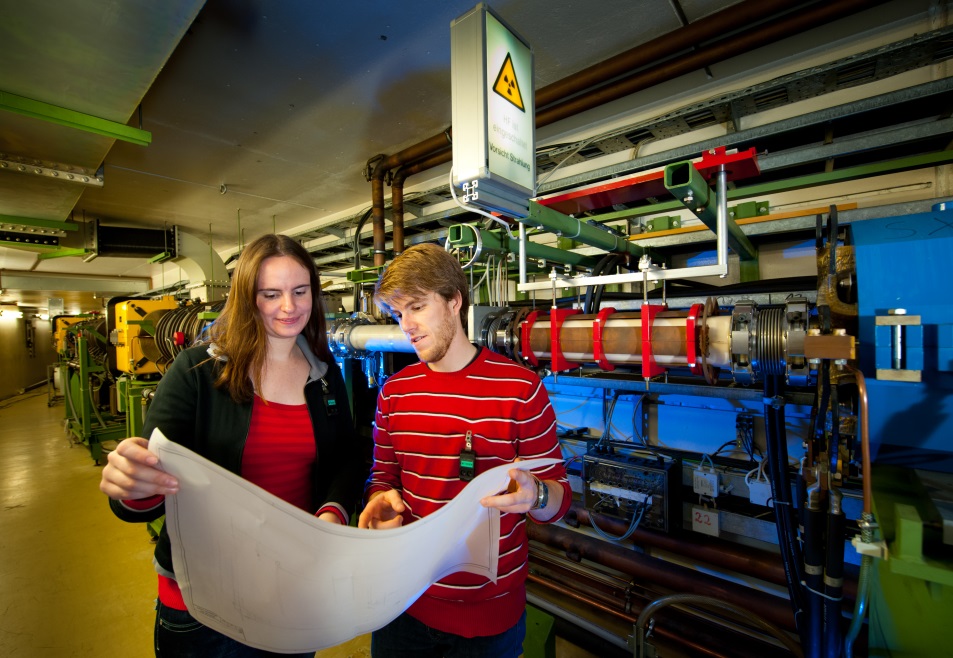 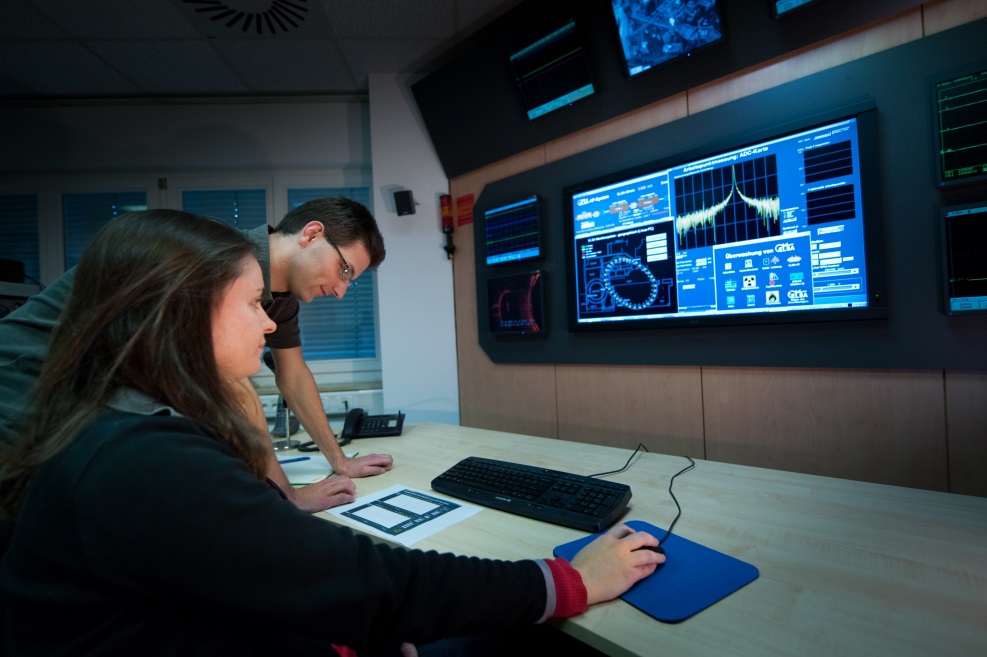 Thank you for your attention
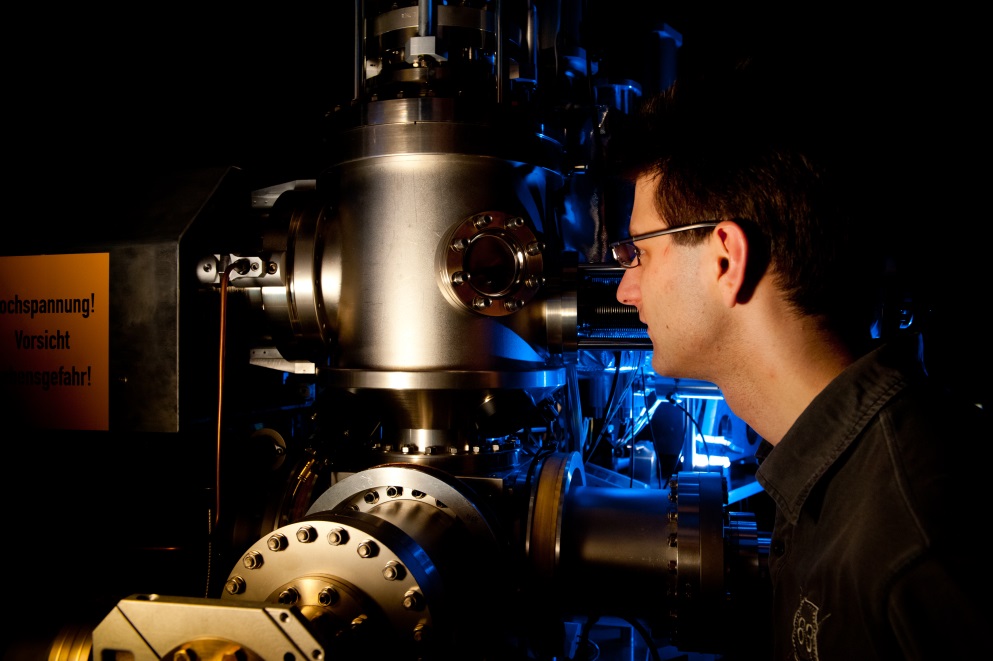 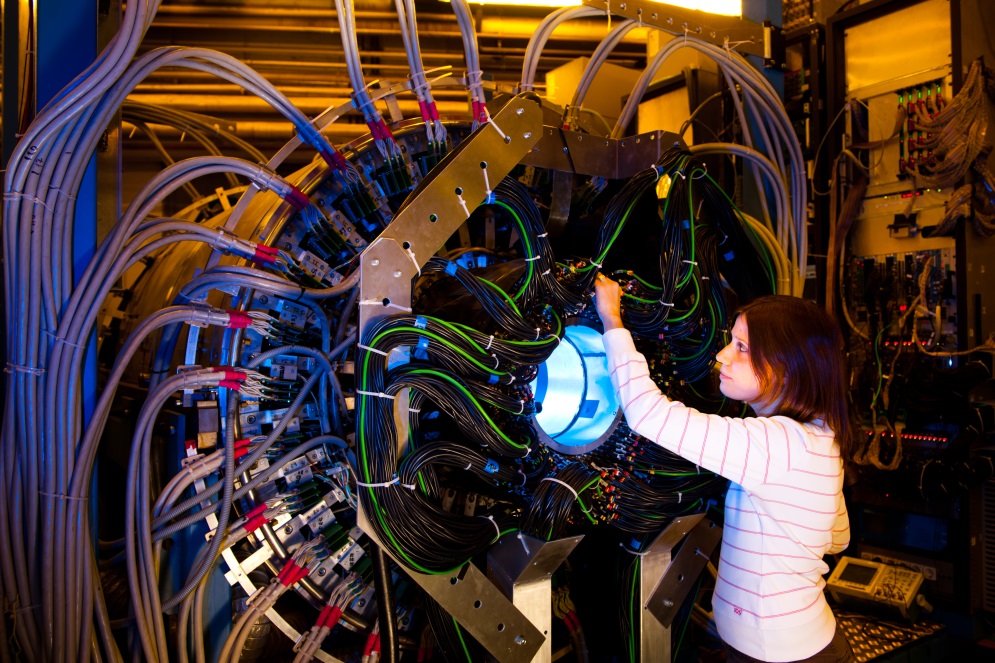 Experiments at ELSA
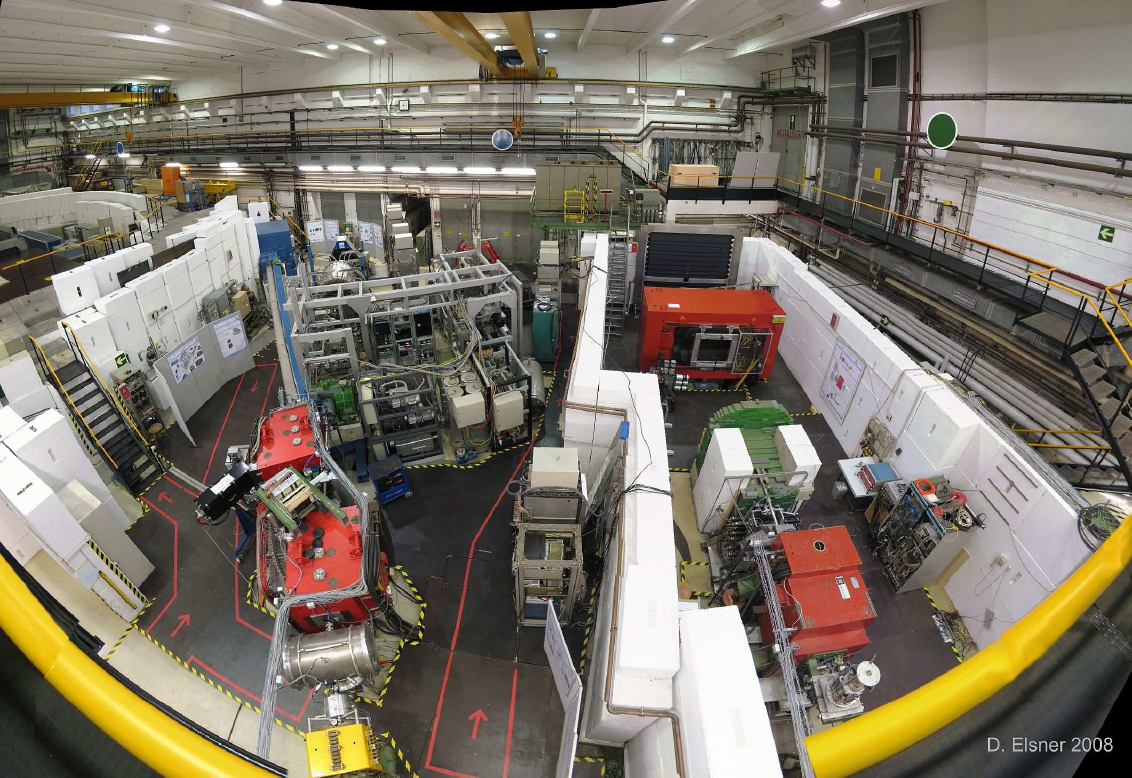 CBELSA/TAPS  Set-Up
BGO-OD  Set-Up
Talk:  H. Schmieden B1 Project